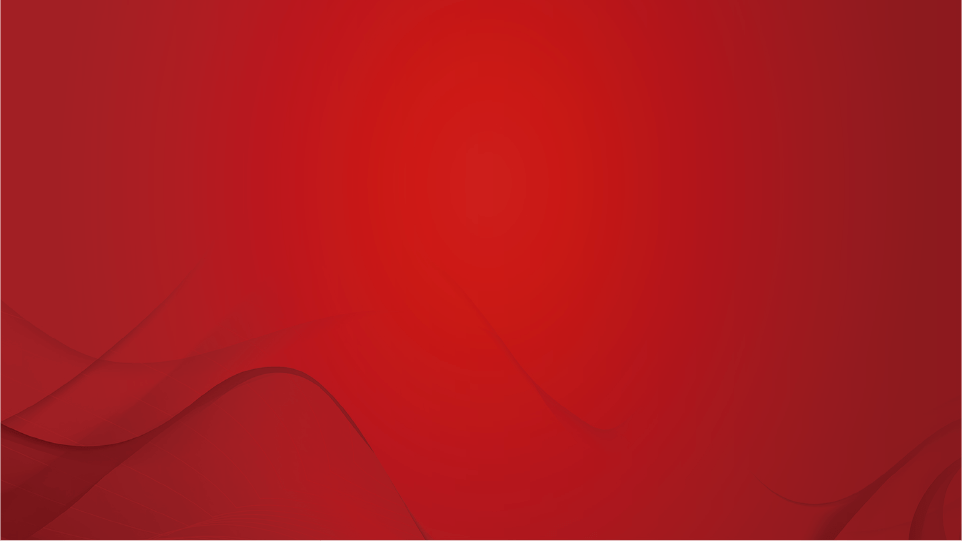 A1120621060007
执业编号
全国实盘课系列———
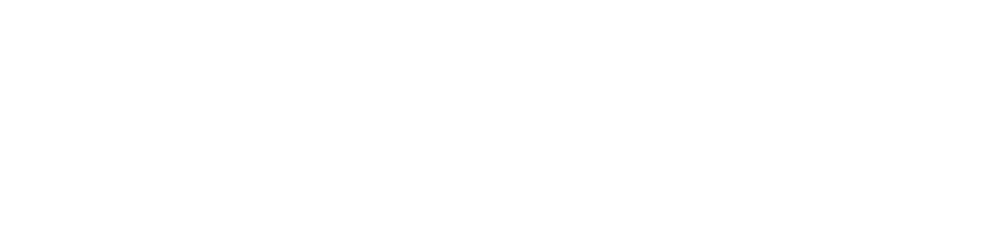 战争持续
先手吃肉
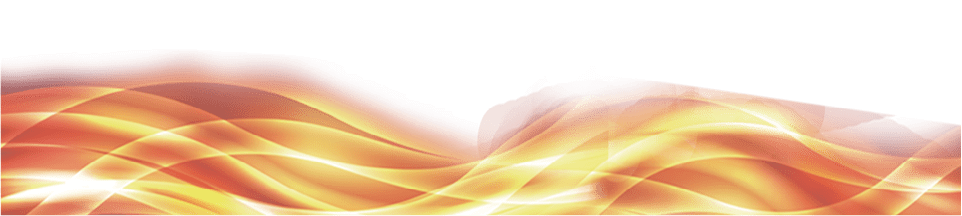 陈定柱
经传投研
课程日期
盘面板块
大盘-情绪和仓位的判断
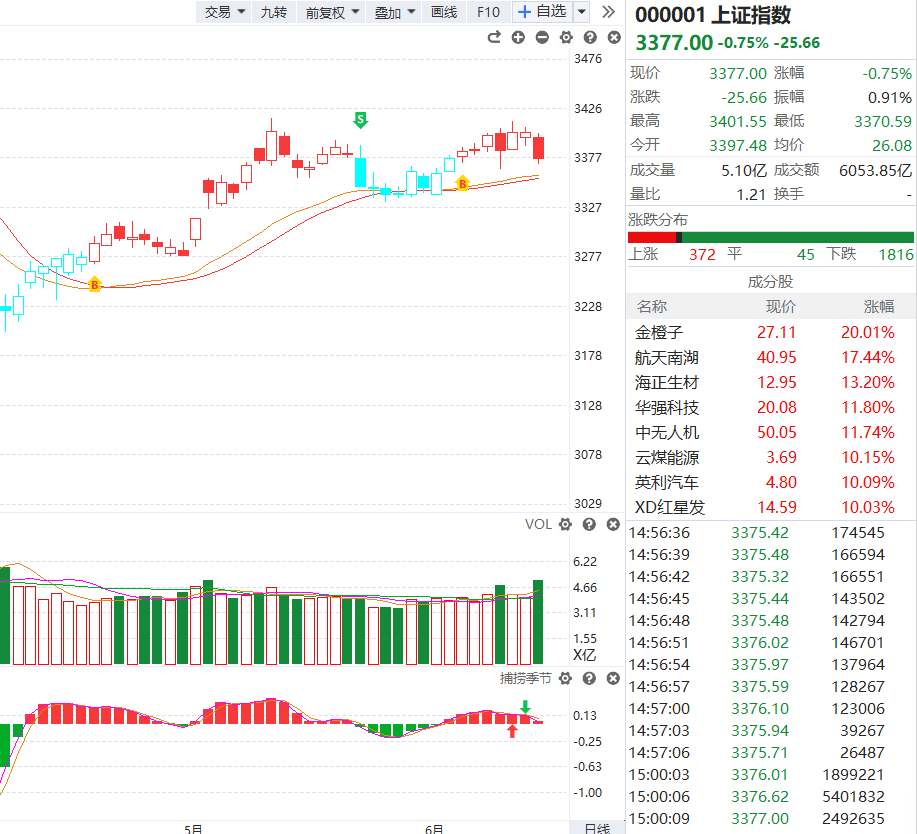 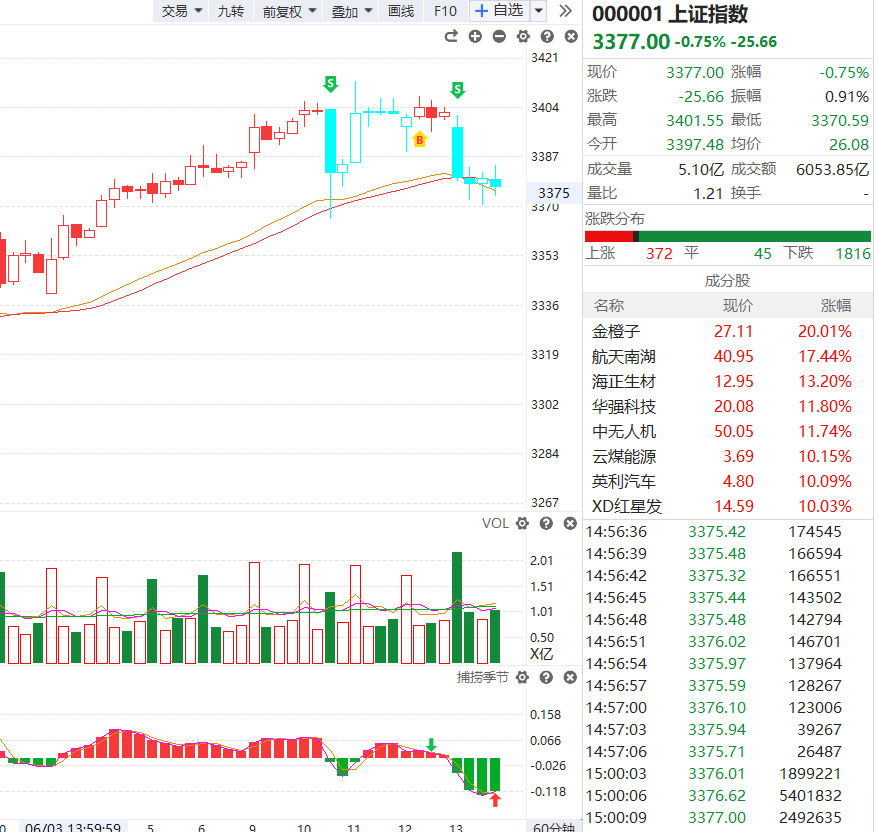 大盘日线级别为B点，60分钟级别为S点，仓位5成-7成仓，指数震荡调整
大盘-情绪和仓位的判断
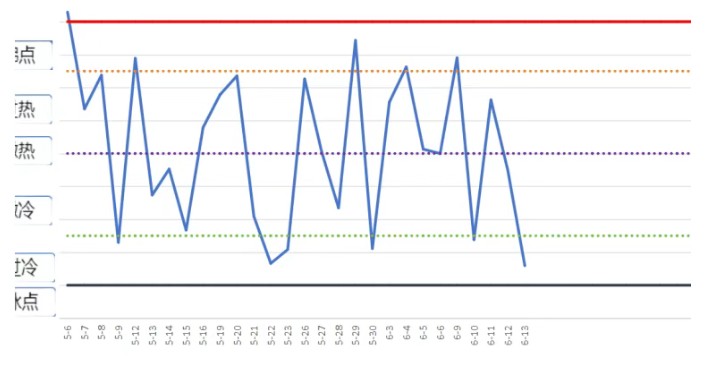 情绪图
大盘-情绪和仓位的判断
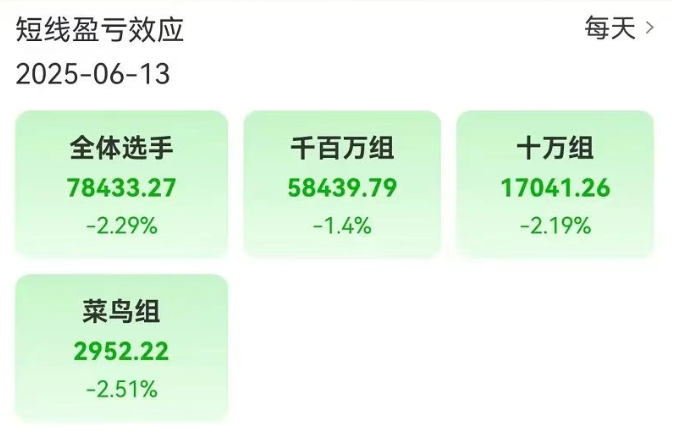 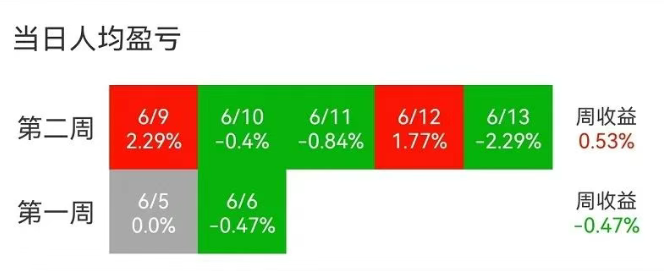 实盘赛
重要消息
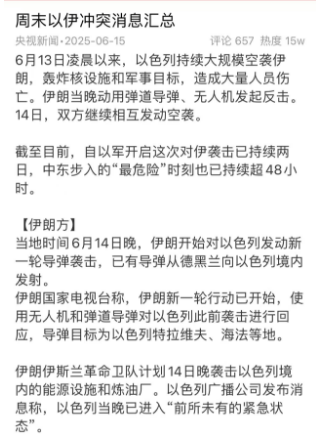 相关概念：石油油气
重要消息
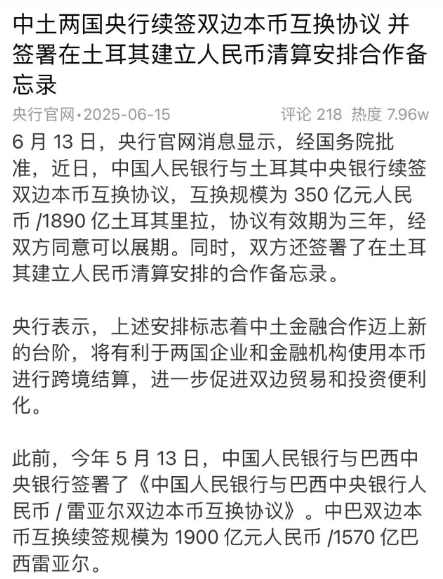 相关概念：跨境支付
选股方法
打板助手-竞价涨停
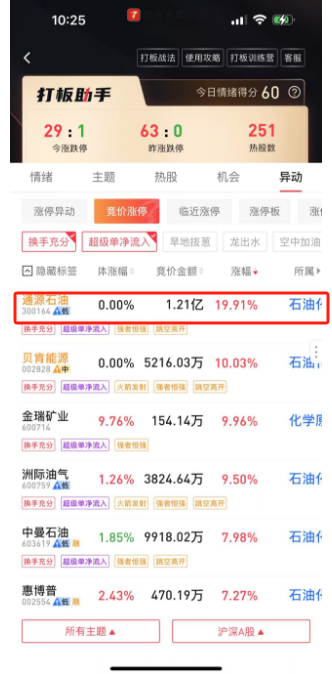 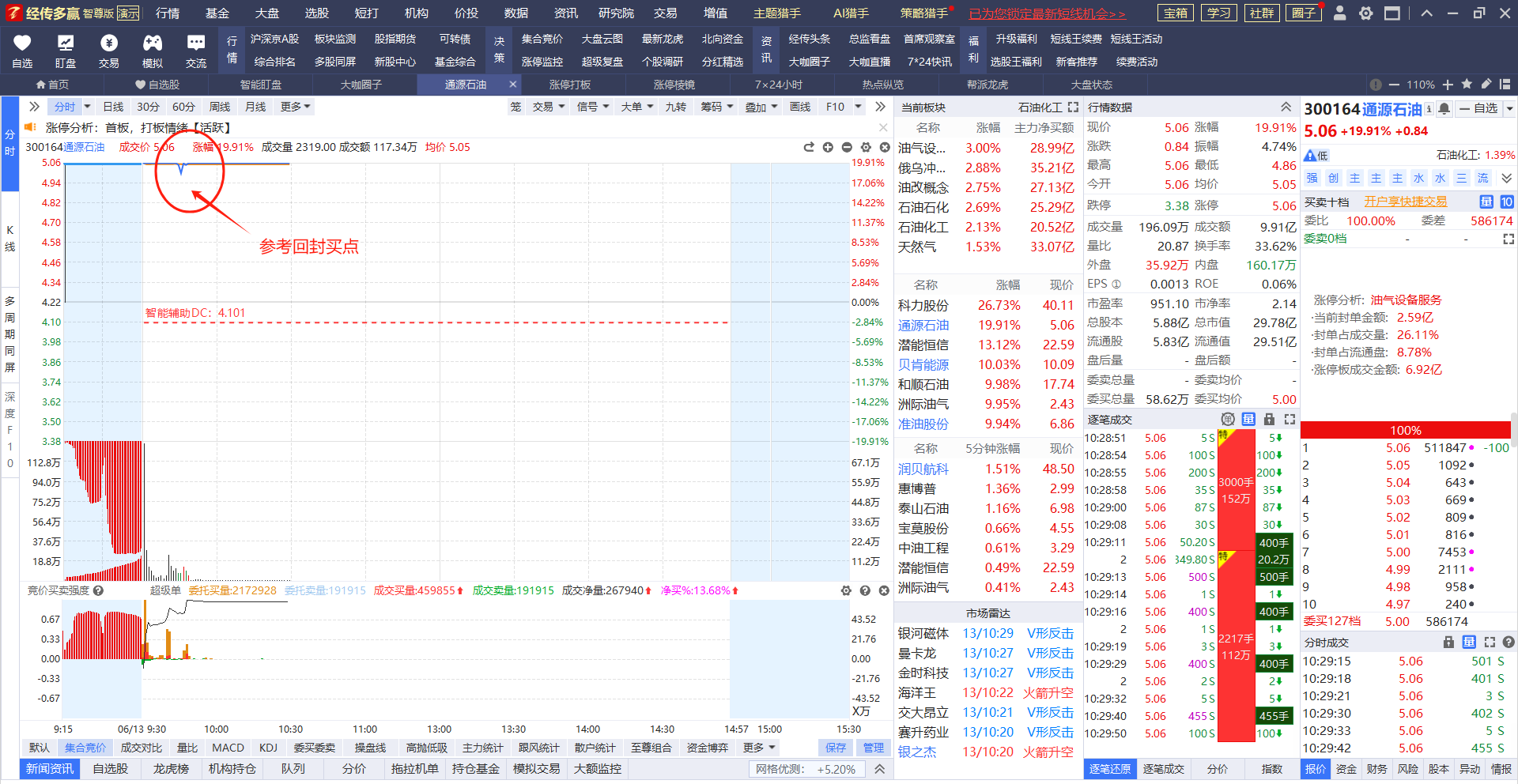 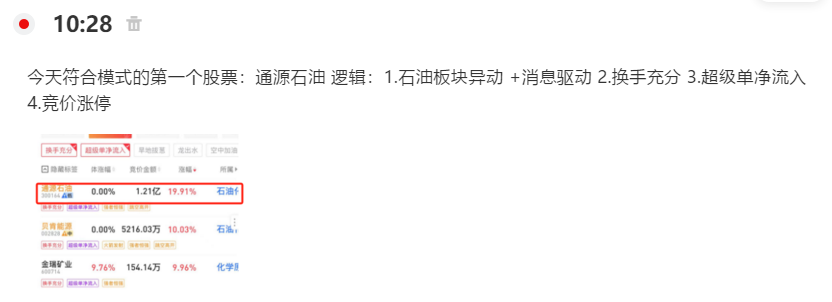 6.13 案例回顾
打板助手-竞价涨停
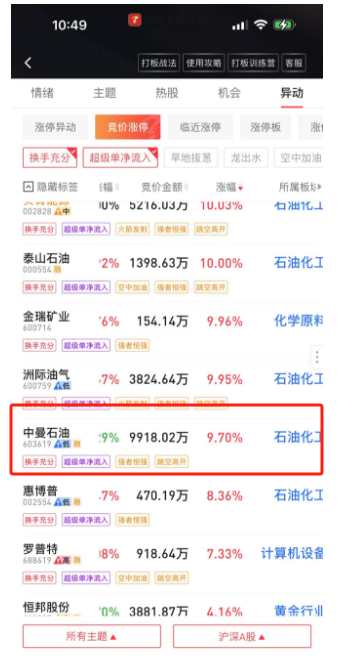 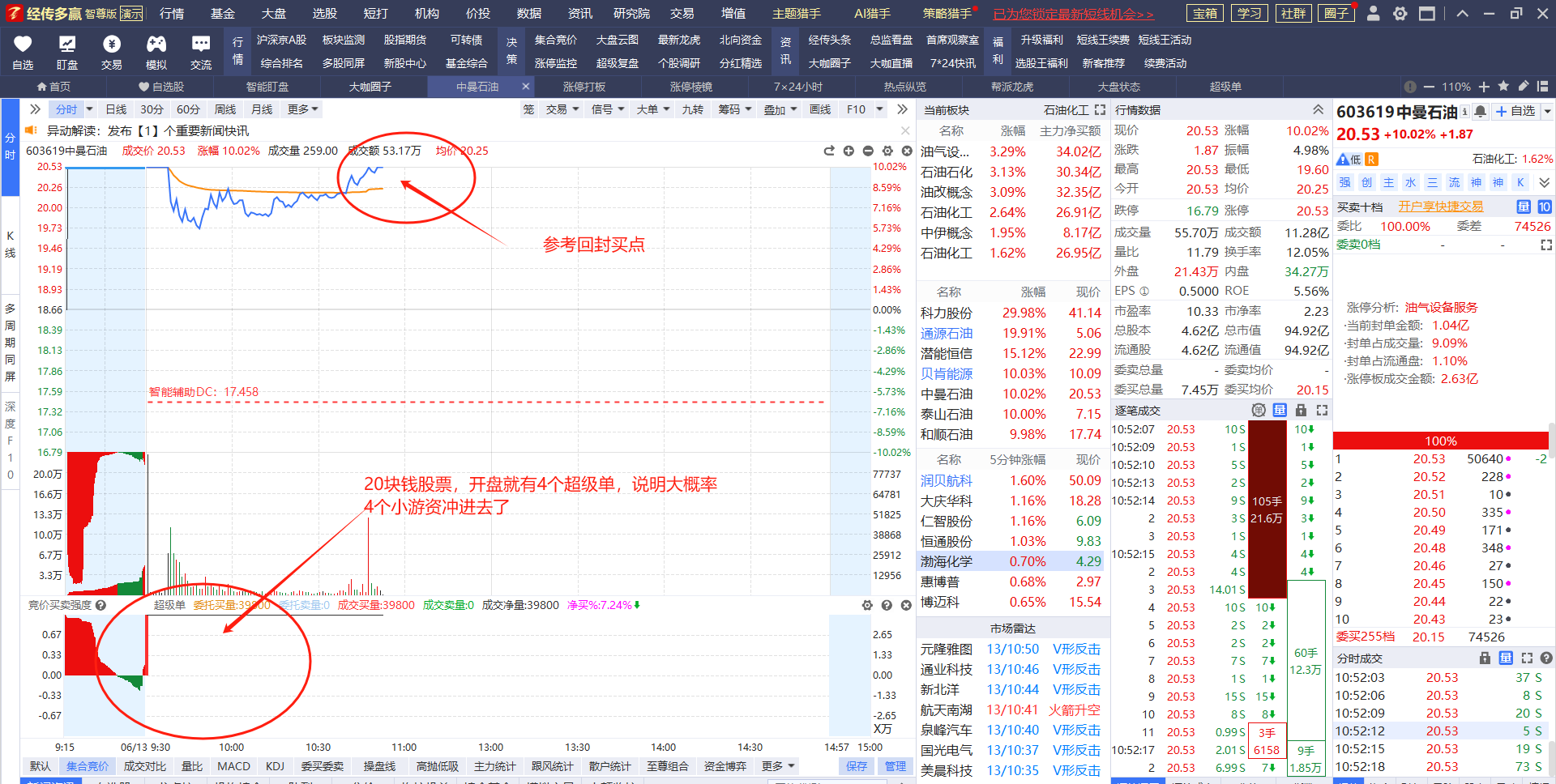 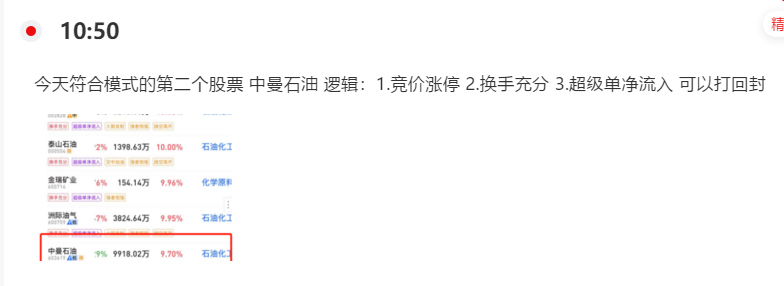 6.13 案例回顾
打板助手-竞价涨停
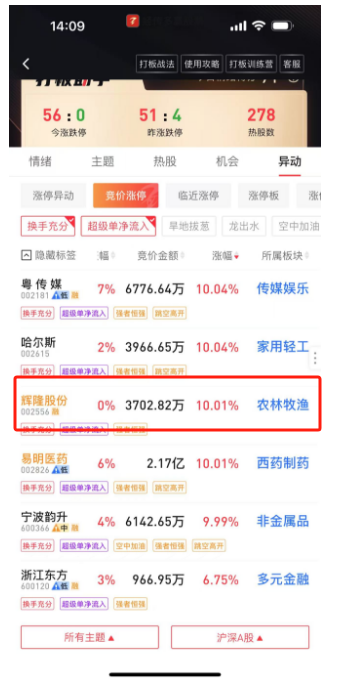 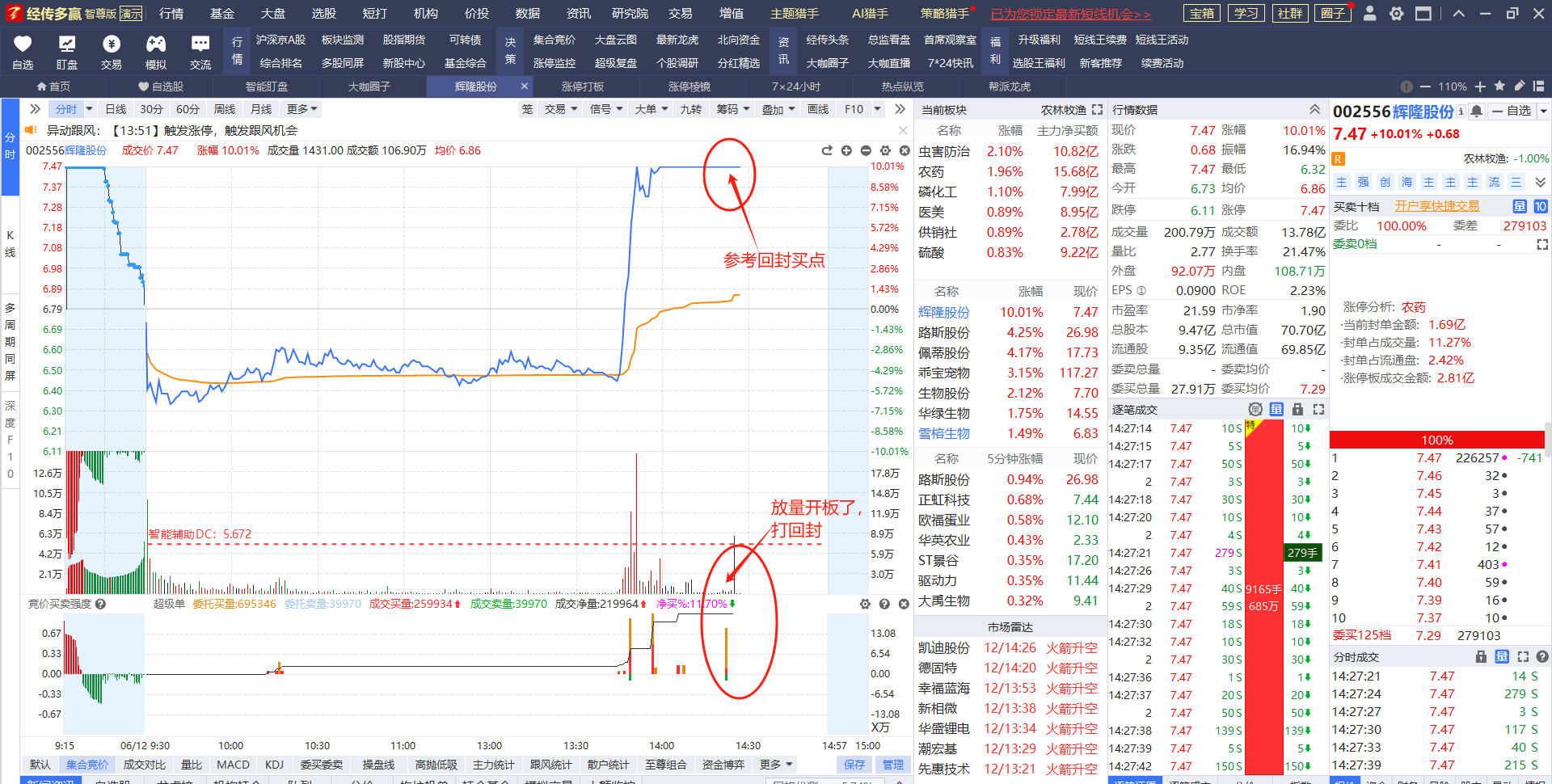 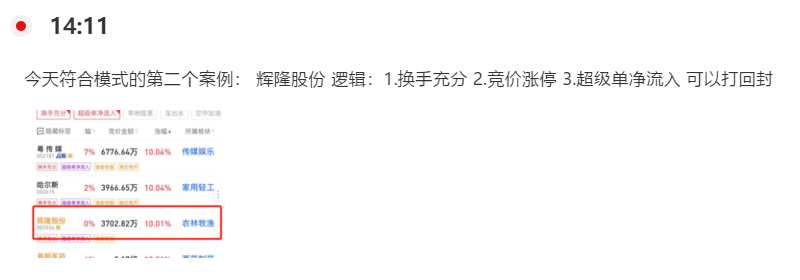 6.12 案例回顾
打板助手-竞价涨停
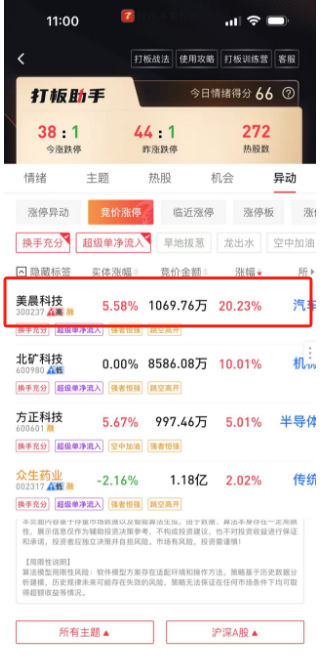 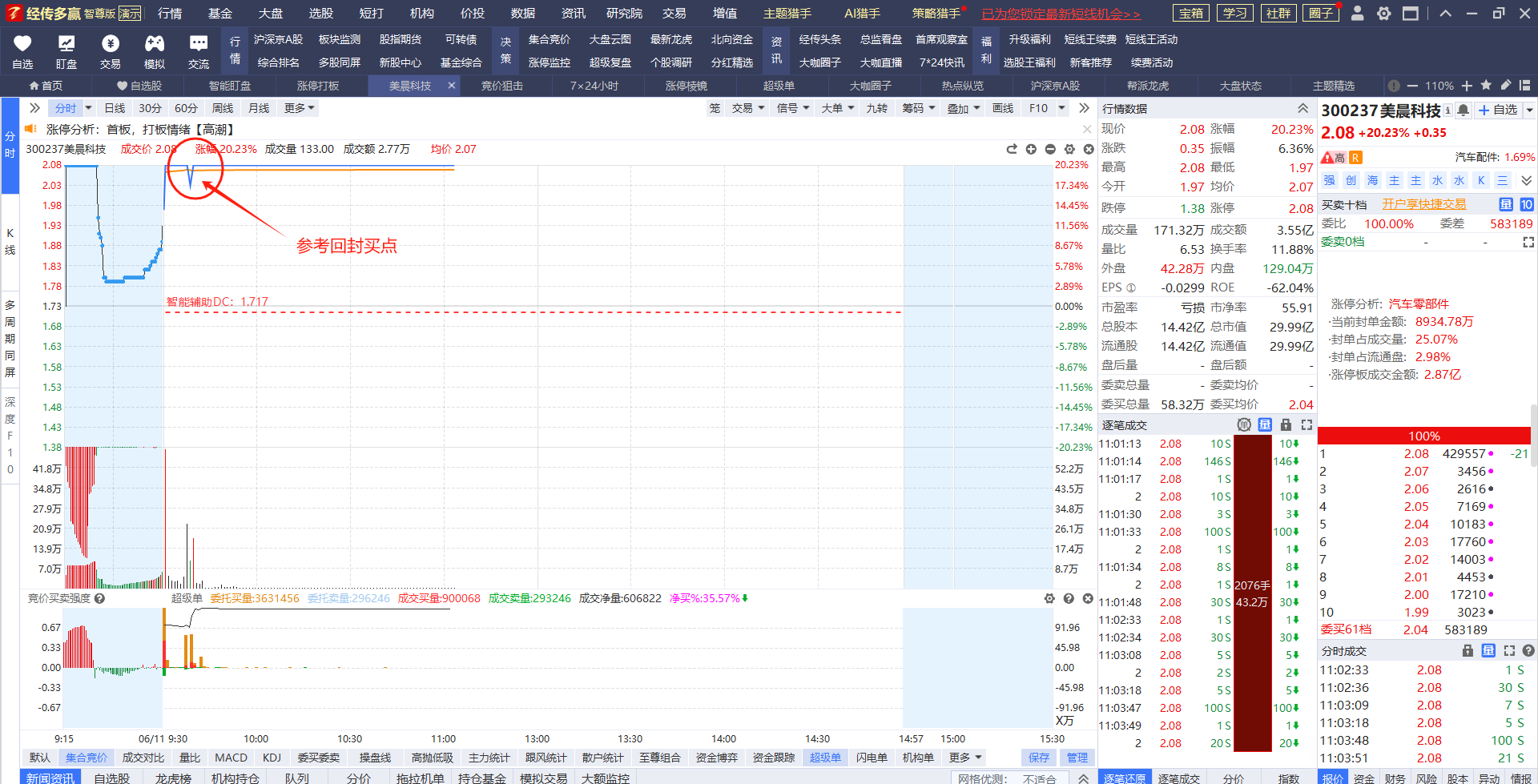 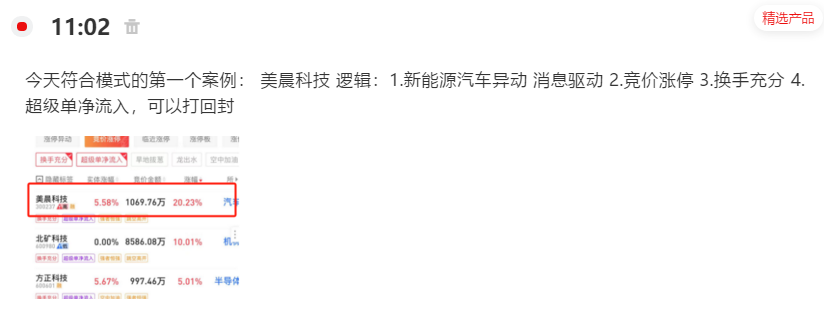 6.11 案例回顾
打板助手-竞价涨停
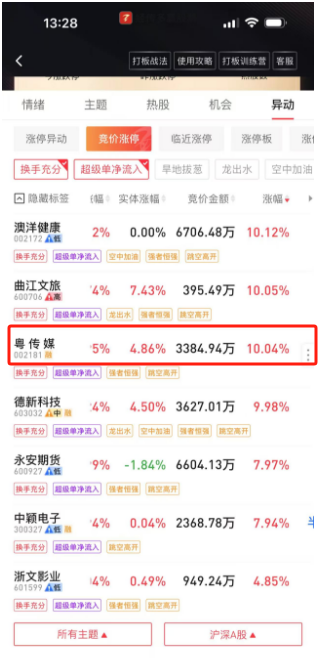 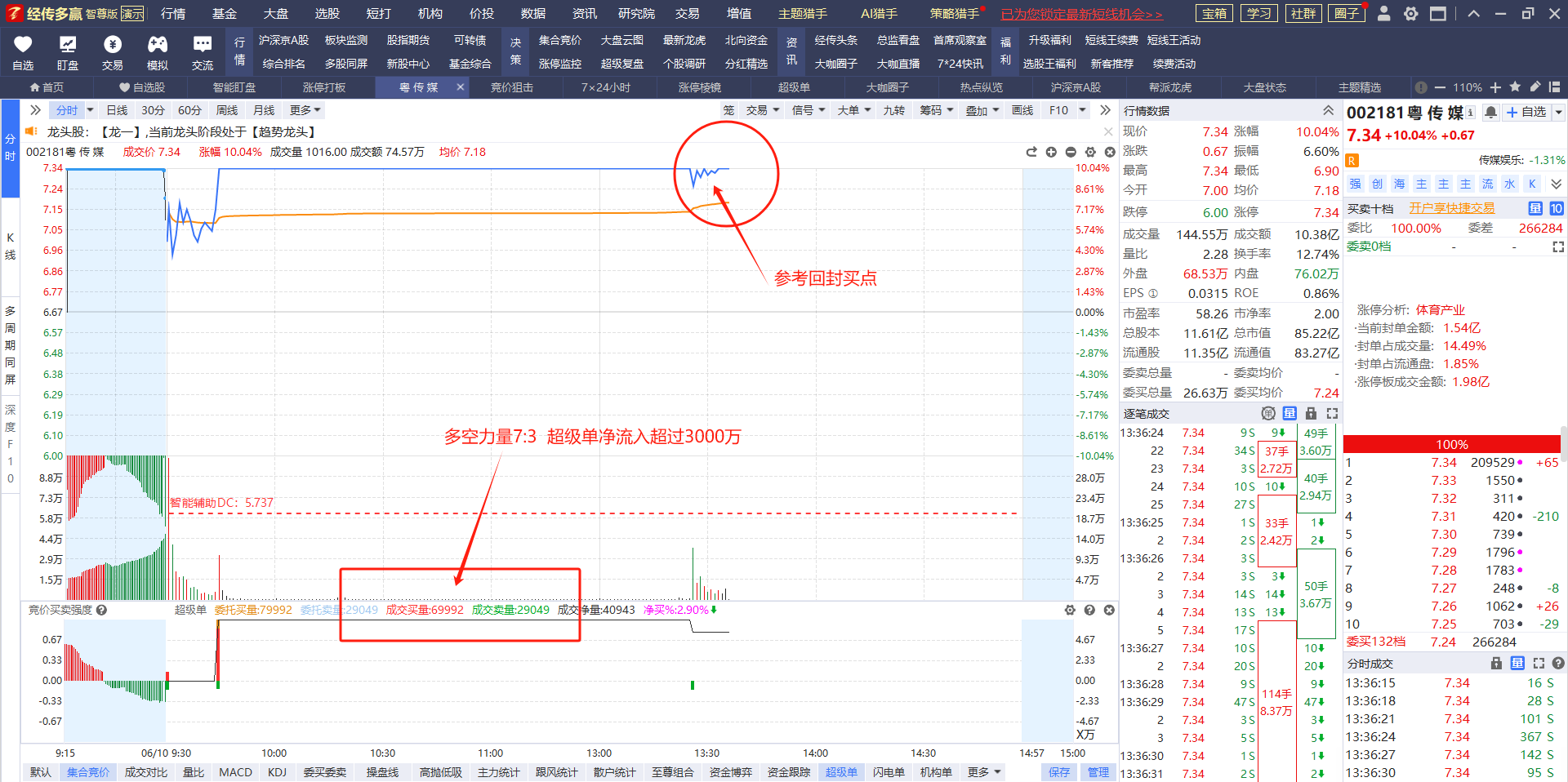 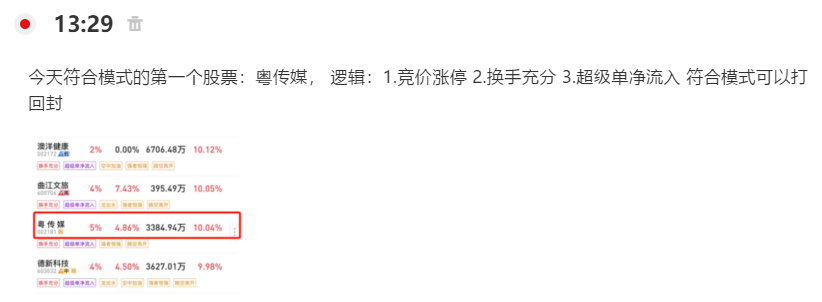 6.10 案例回顾
打板助手-竞价涨停
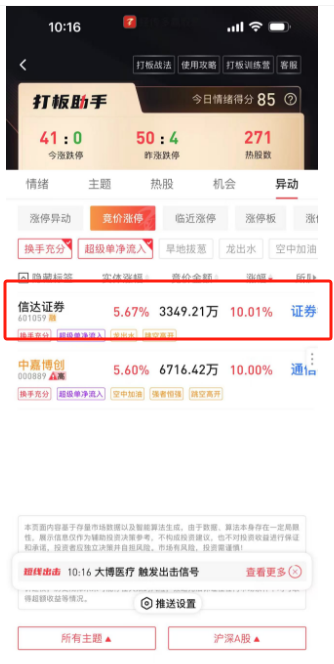 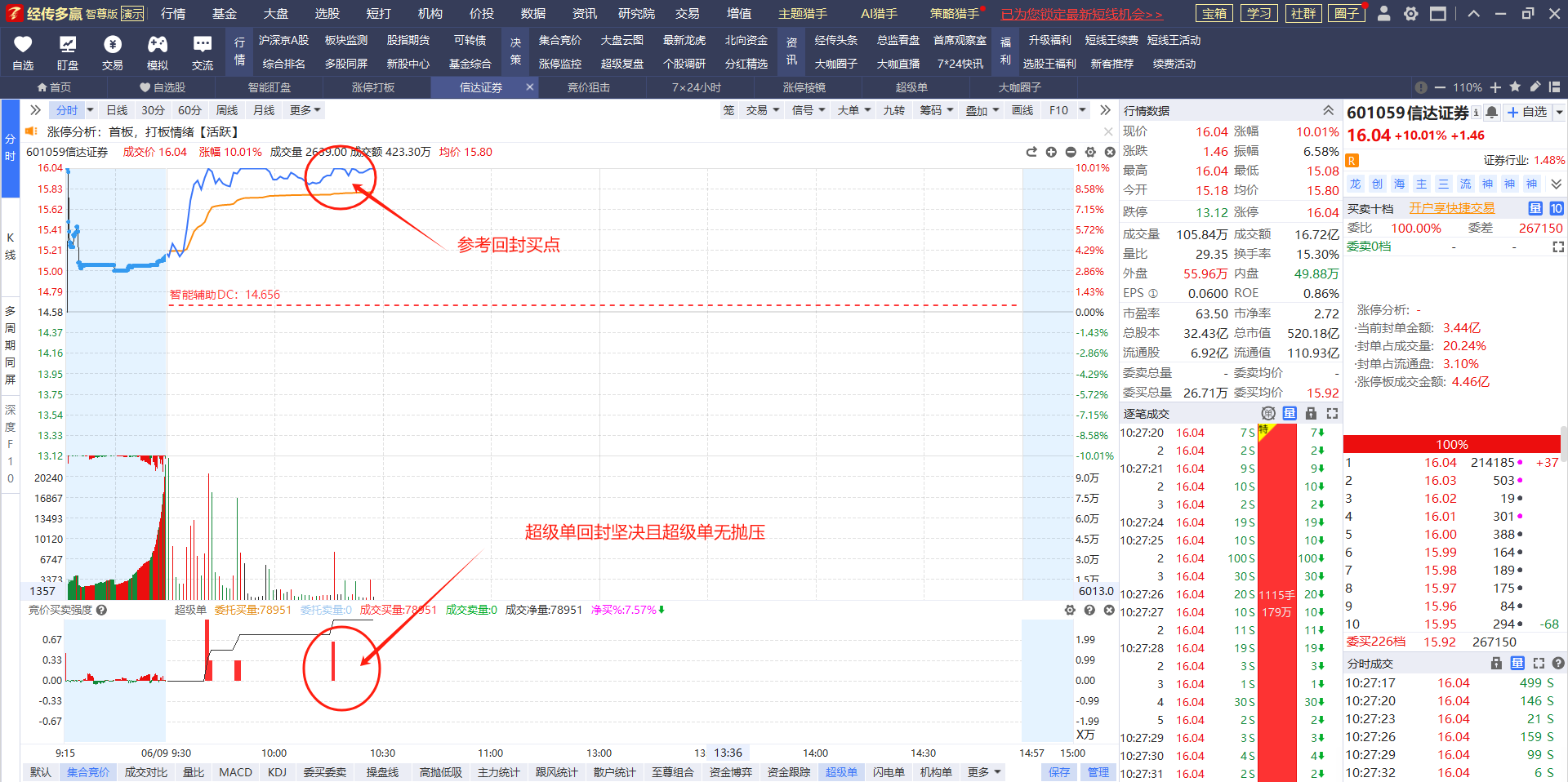 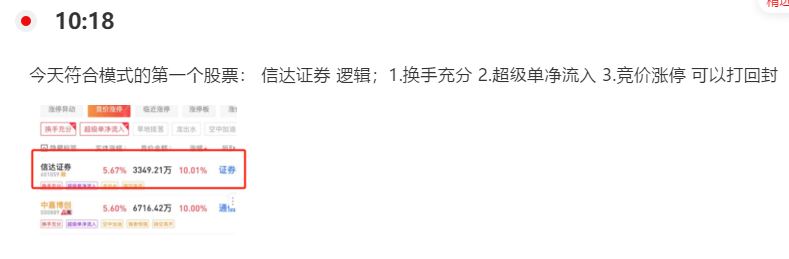 6.9 案例回顾
打板助手-竞价涨停
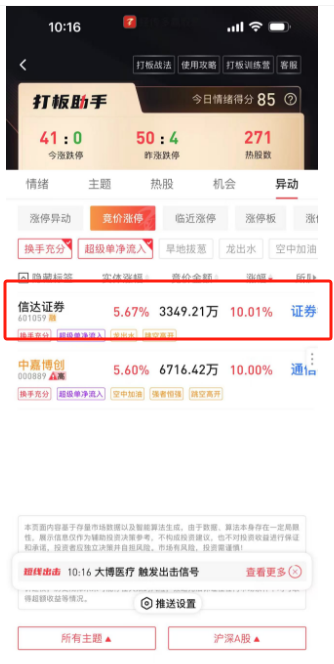 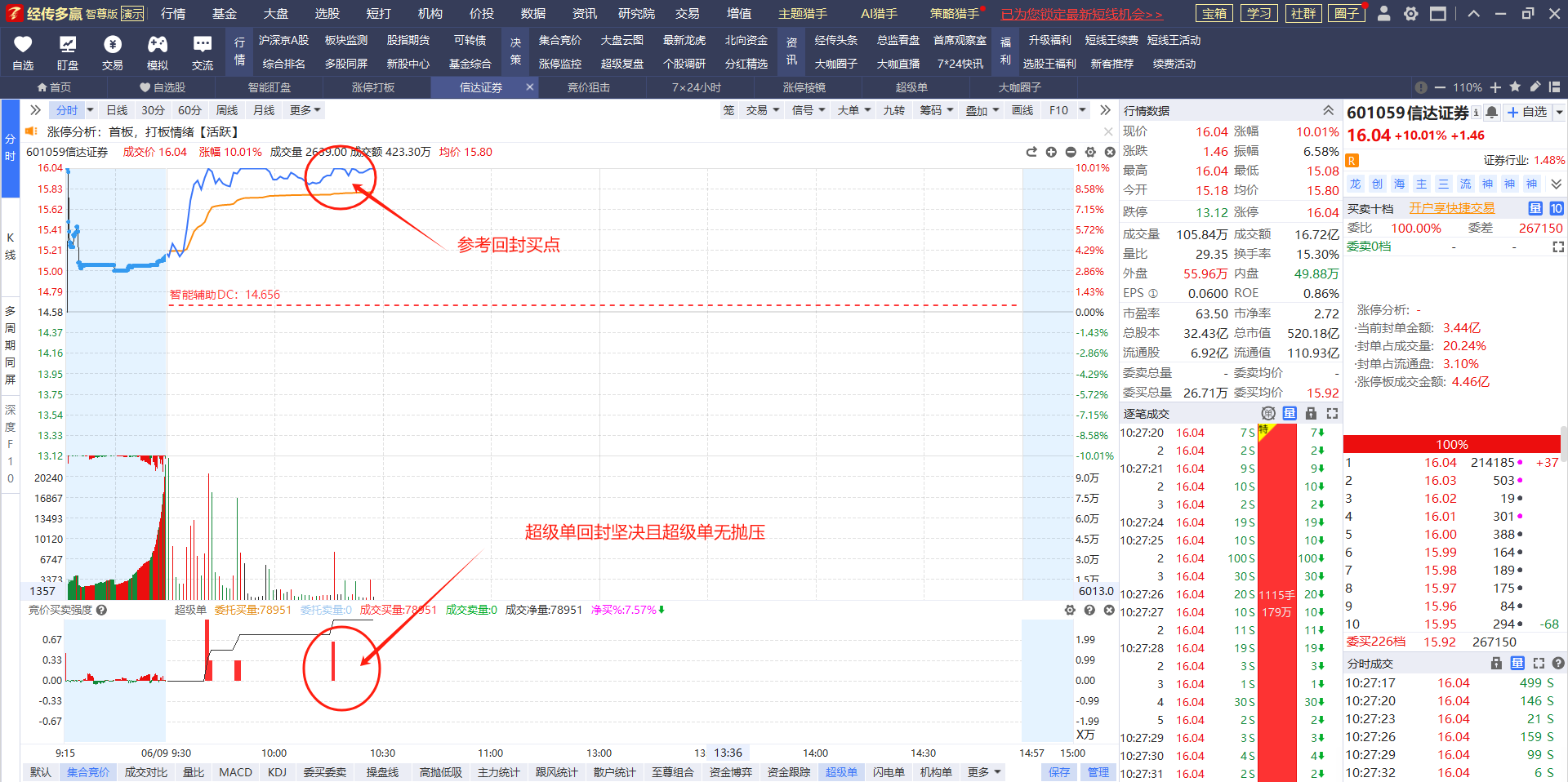 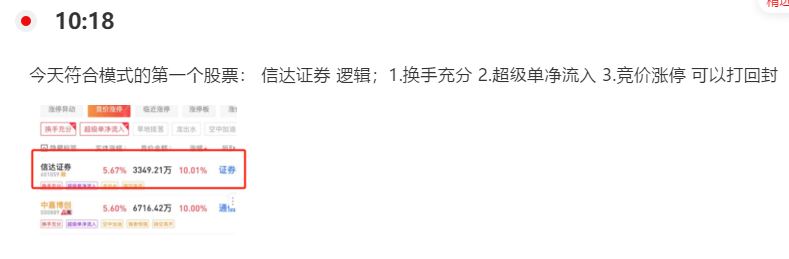 6.9 案例回顾
打板助手-竞价涨停
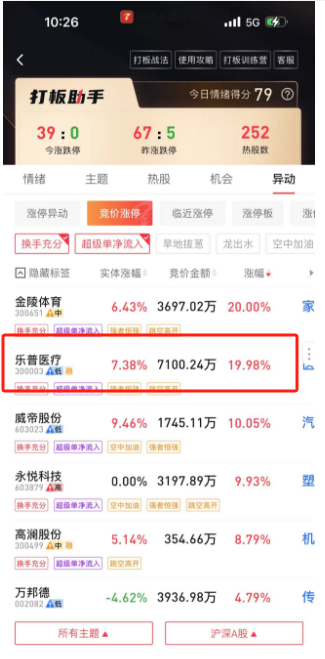 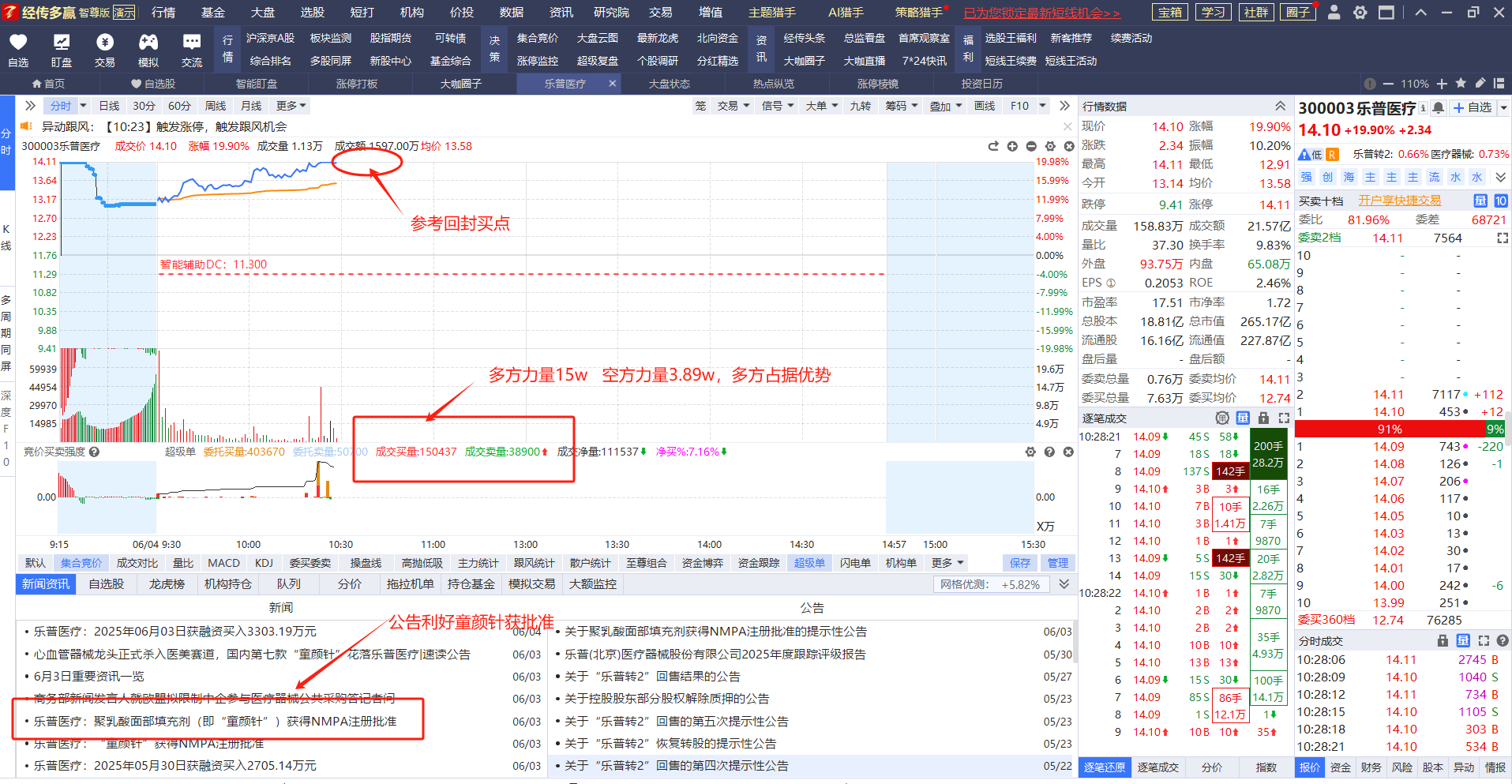 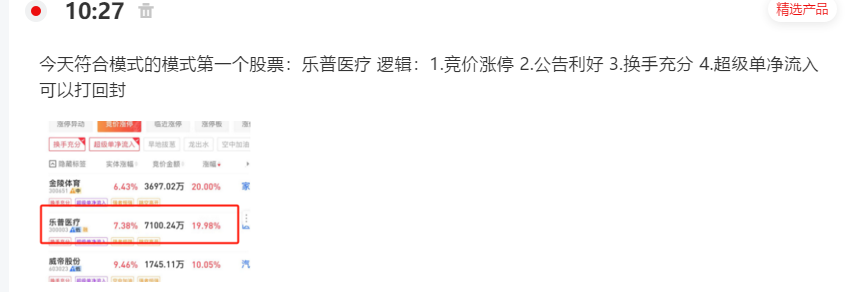 6.4 案例回顾
打板助手-竞价涨停
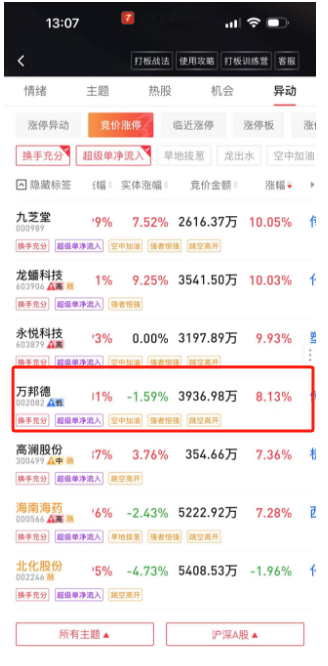 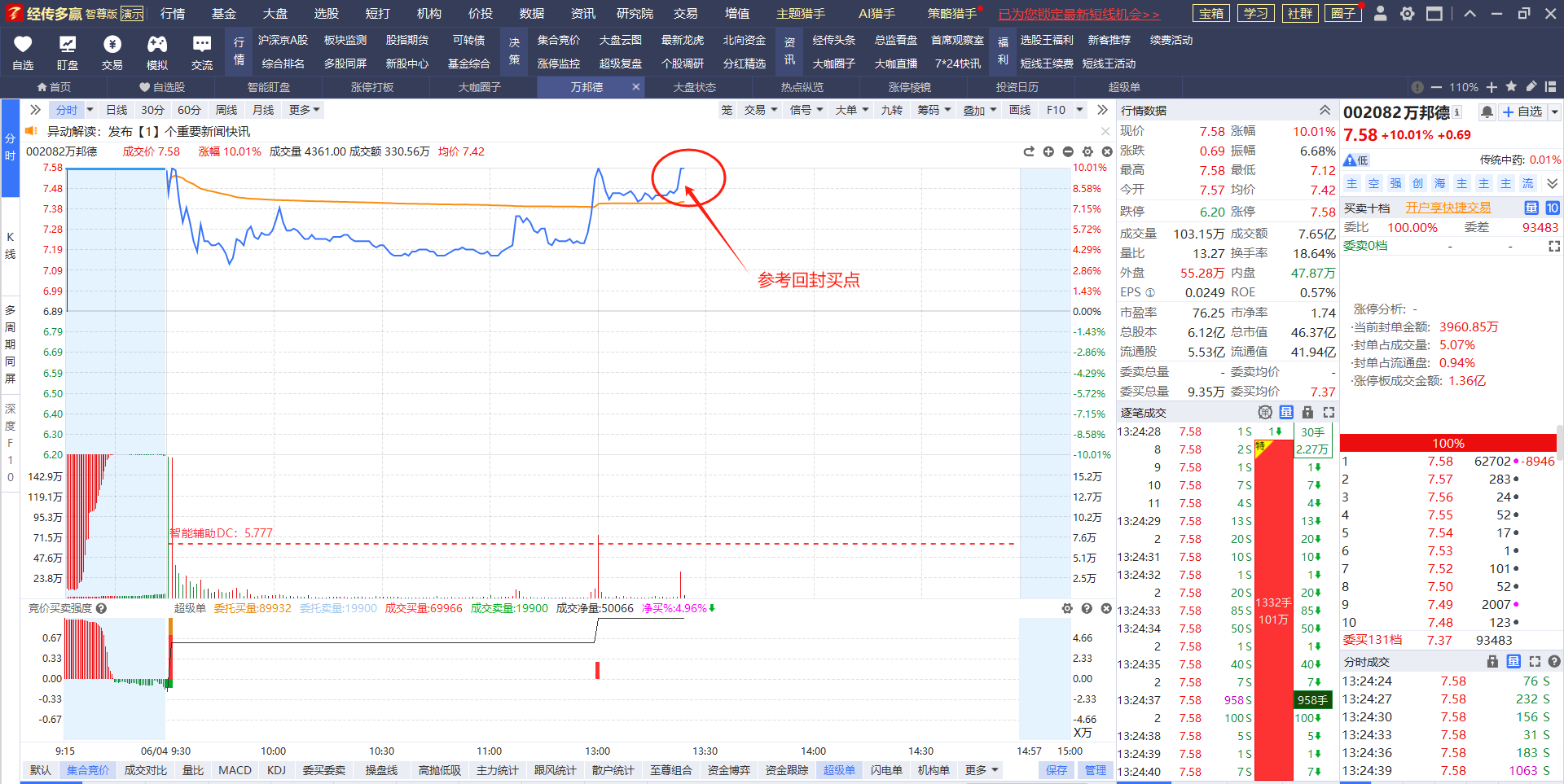 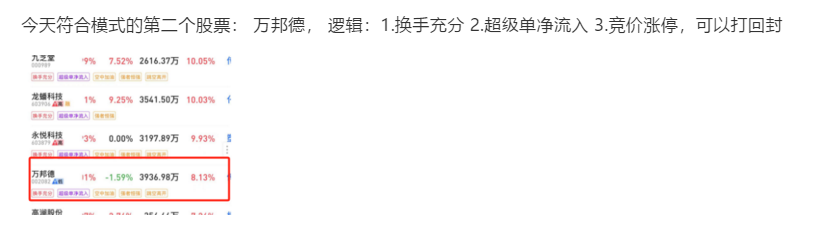 6.4 案例回顾
打板助手-竞价涨停
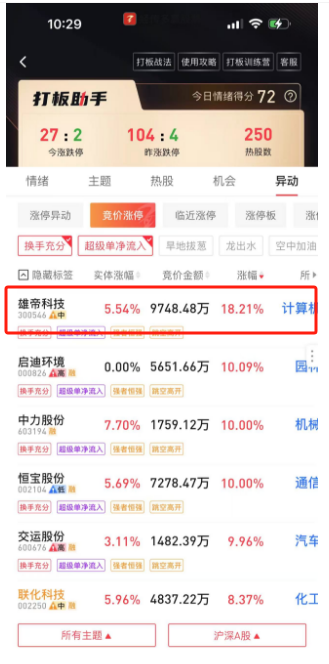 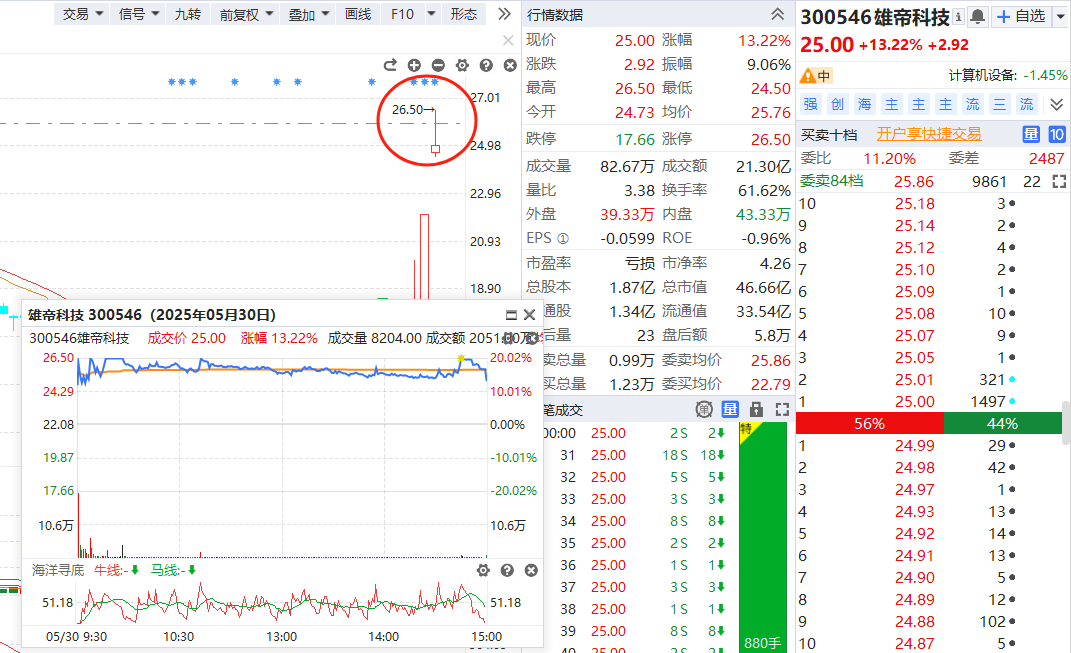 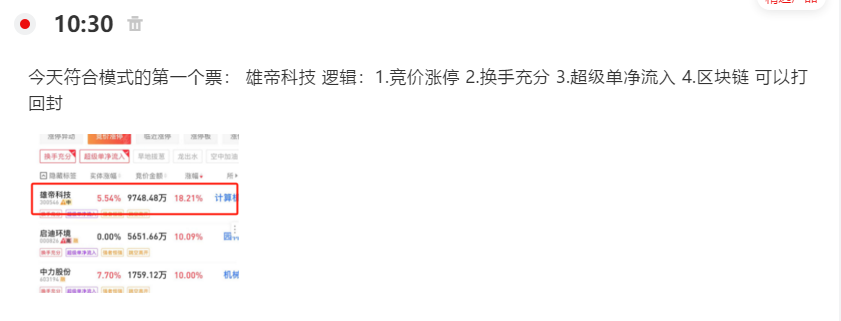 5.30 案例回顾
打板助手-竞价涨停
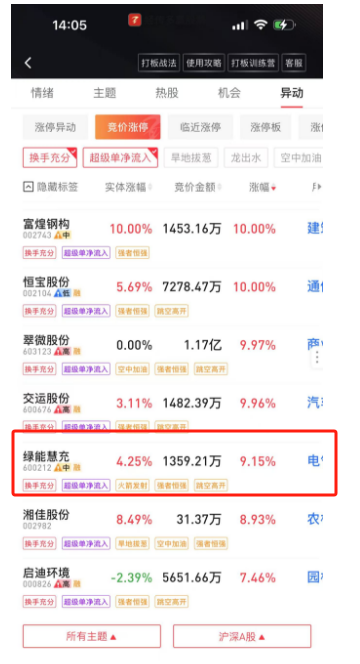 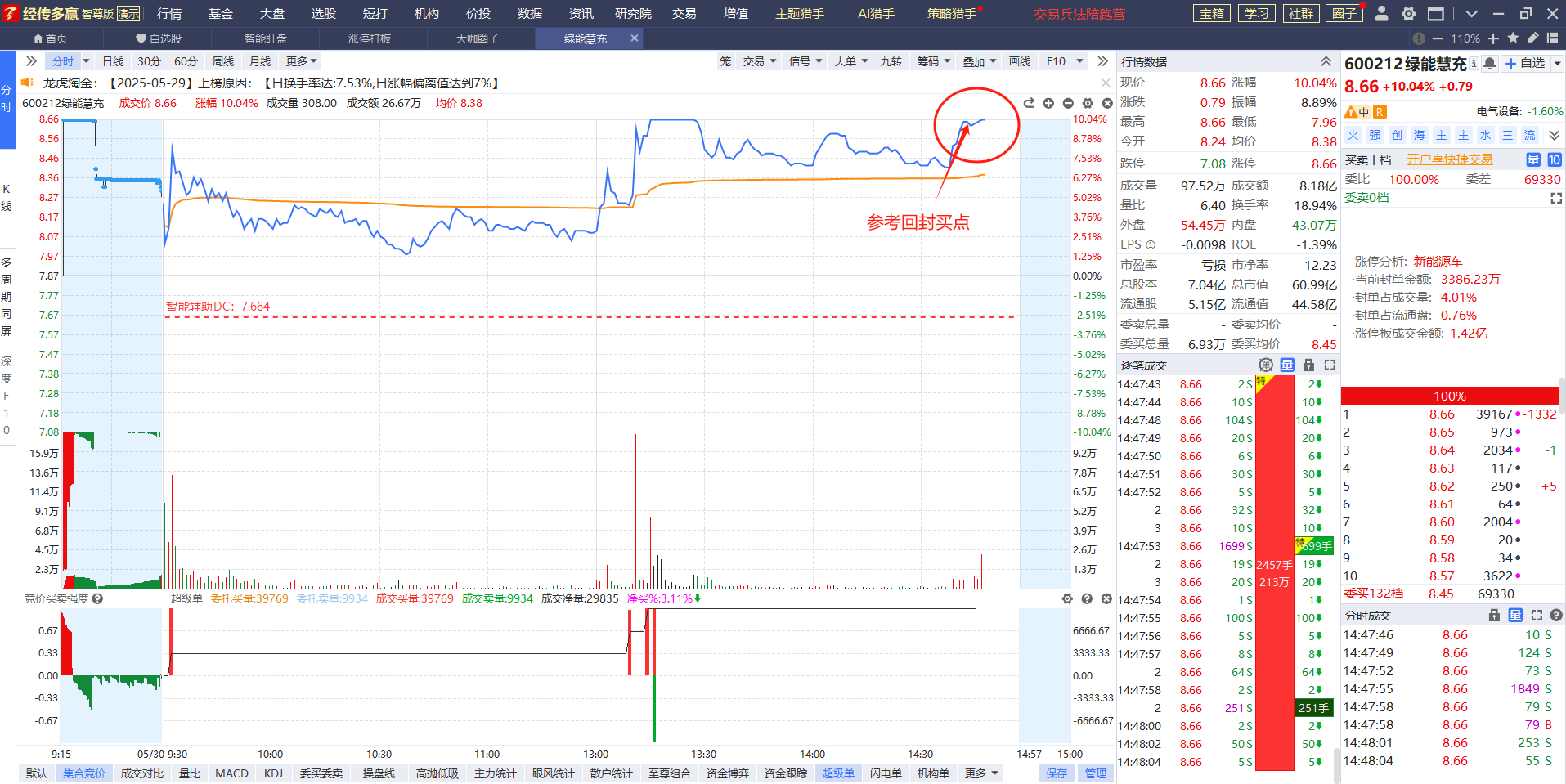 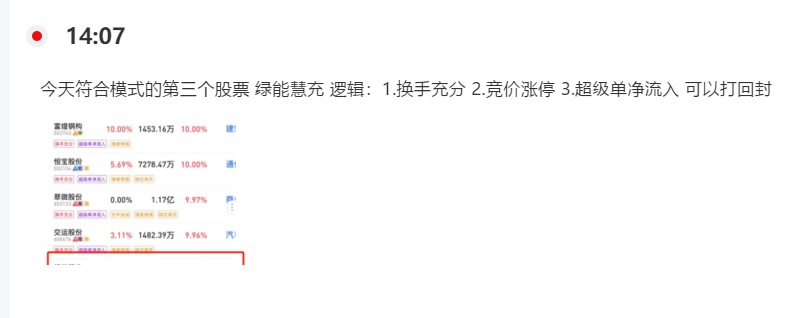 5.30 案例回顾
打板助手-竞价涨停
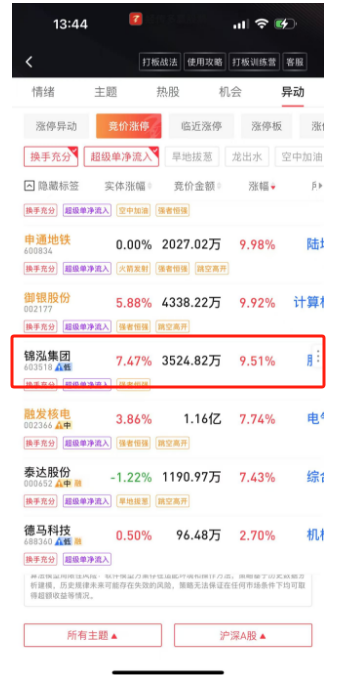 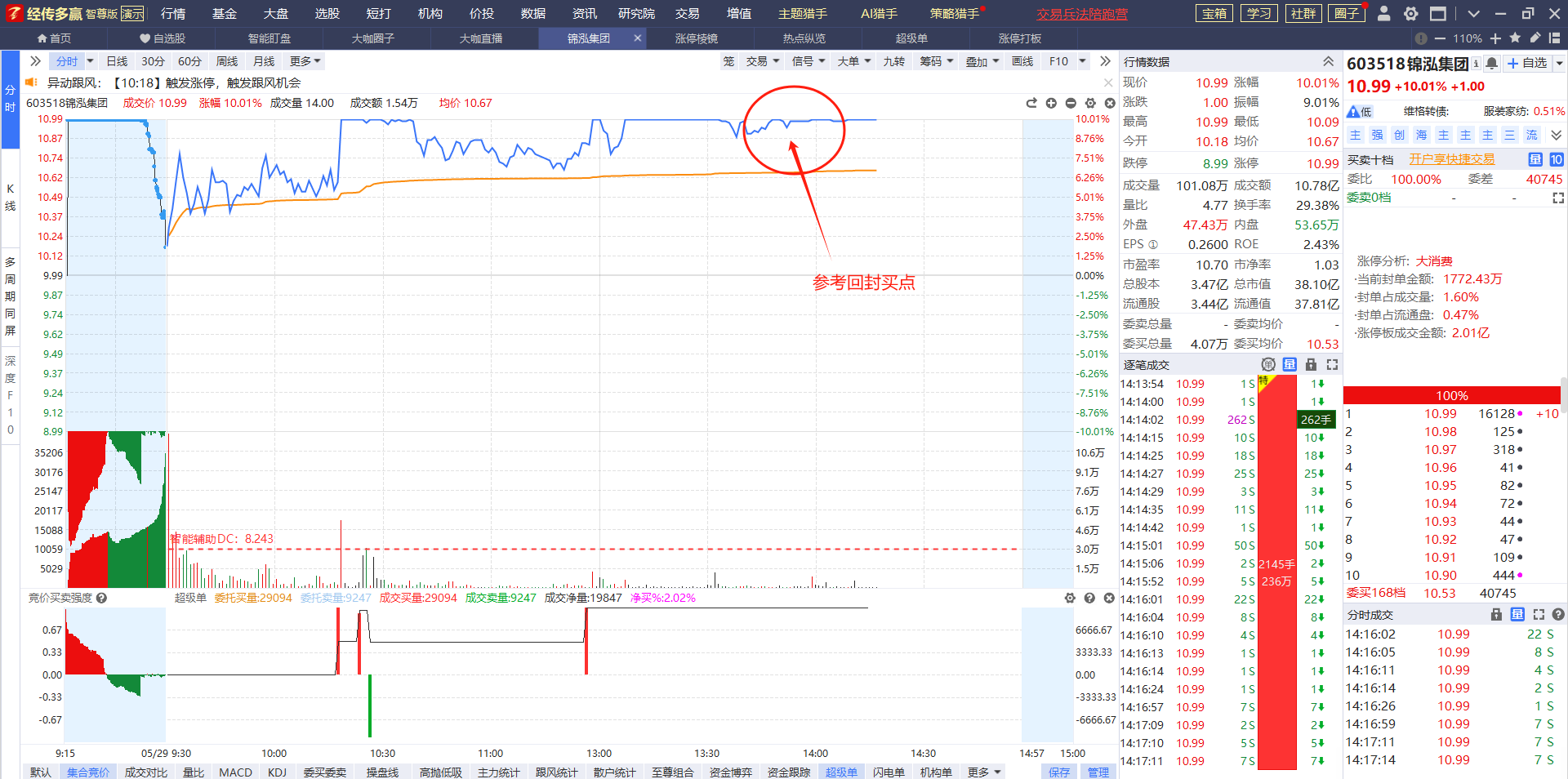 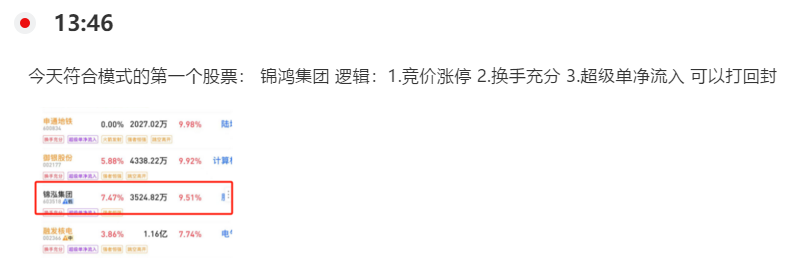 5.28 案例回顾
打板助手-竞价涨停
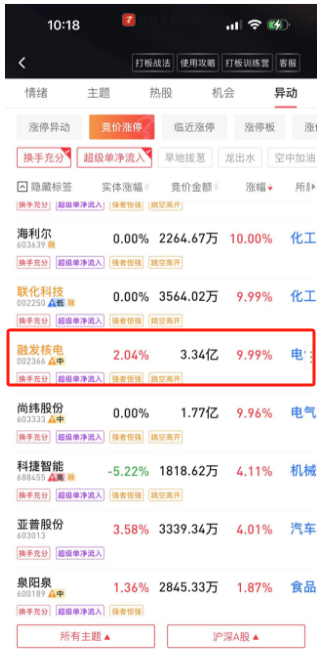 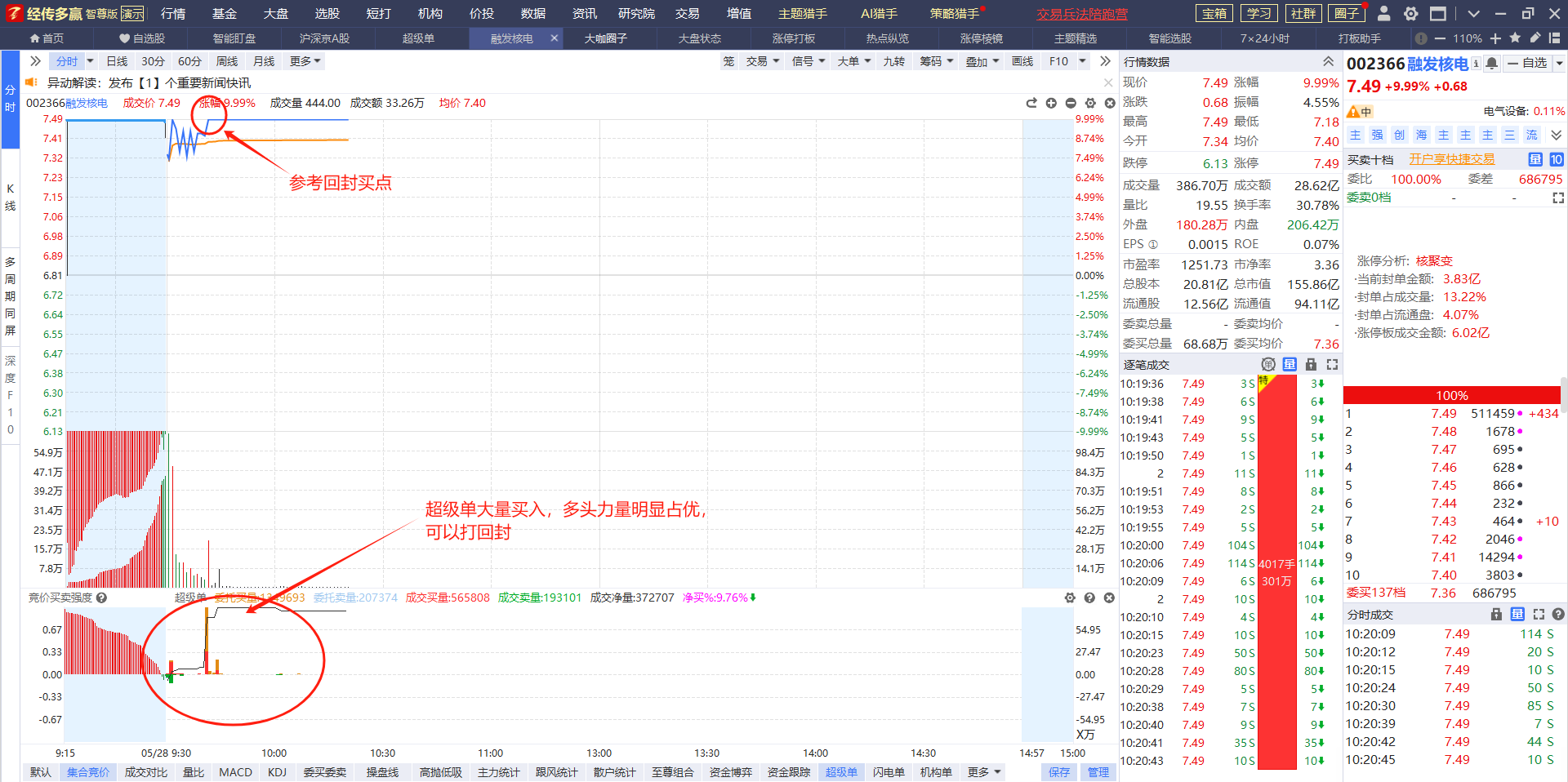 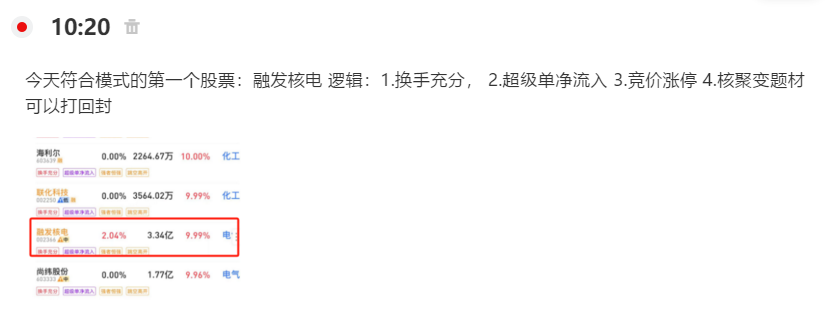 5.27 案例回顾
打板助手-竞价涨停
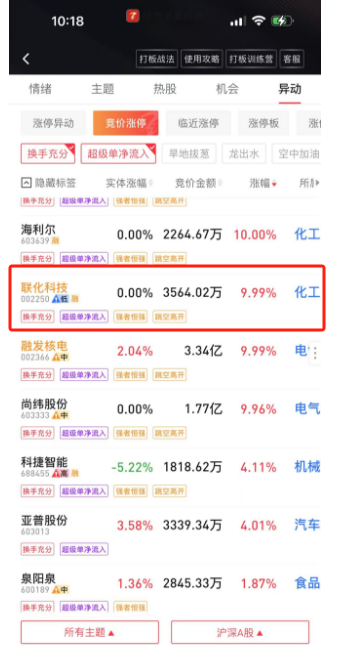 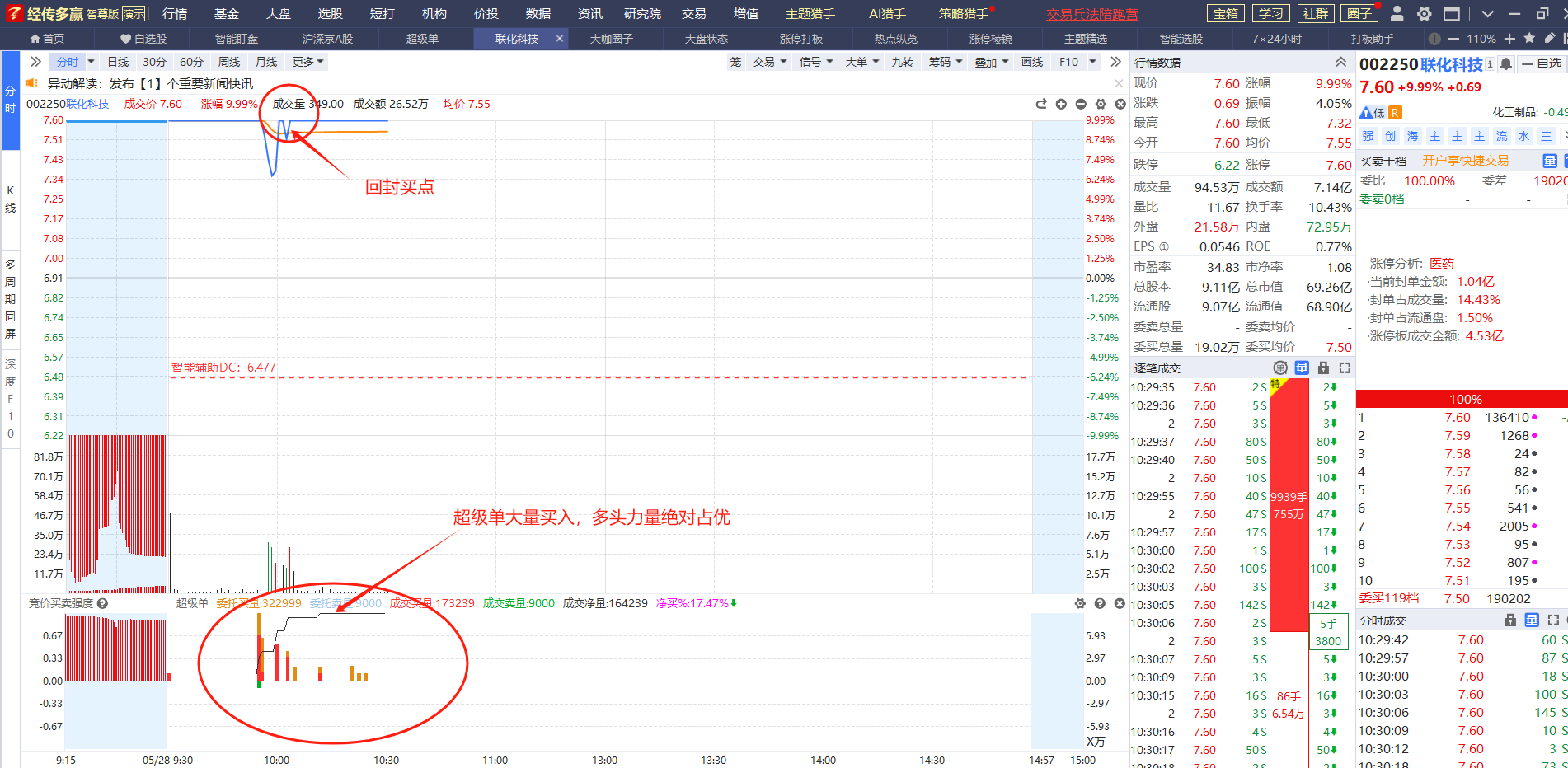 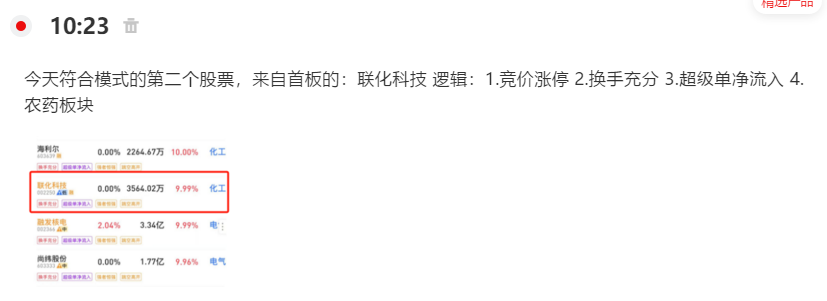 5.27 案例回顾
打板助手-竞价涨停
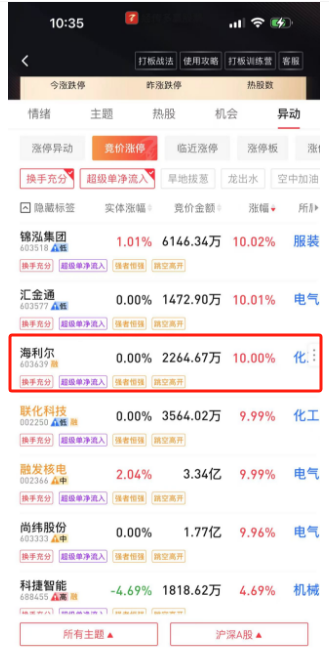 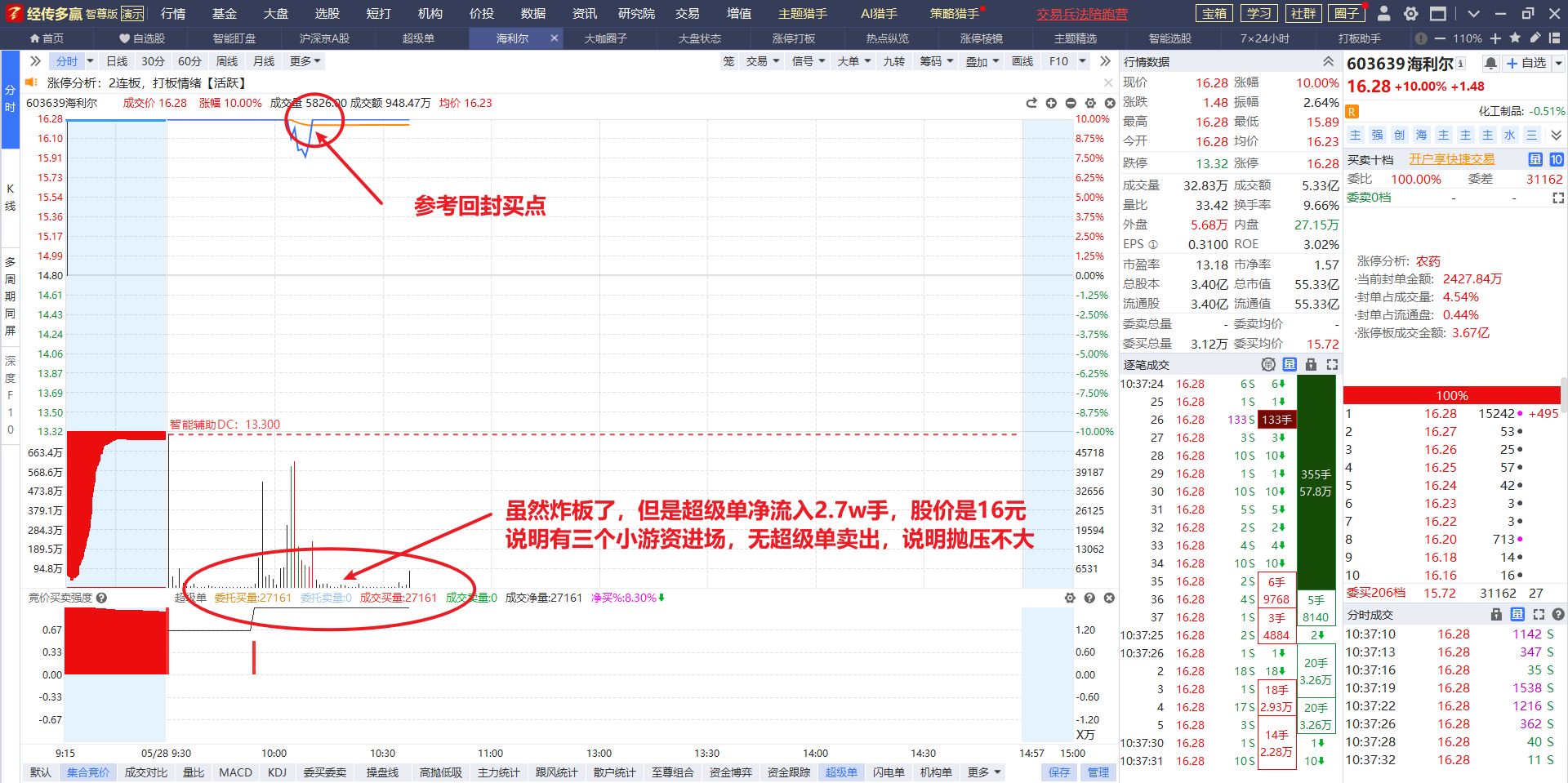 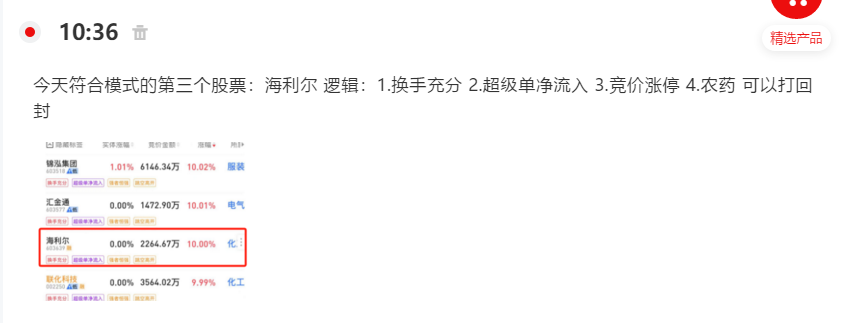 5.27 案例回顾
打板助手-竞价涨停
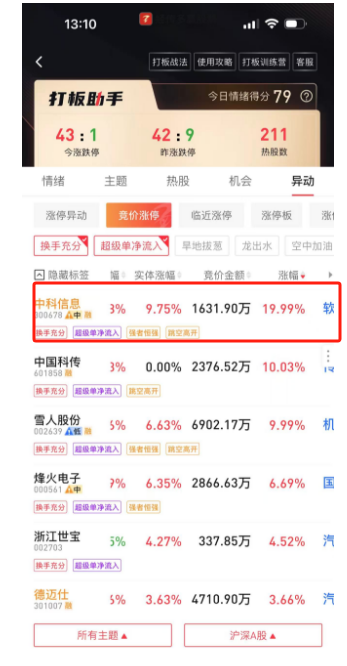 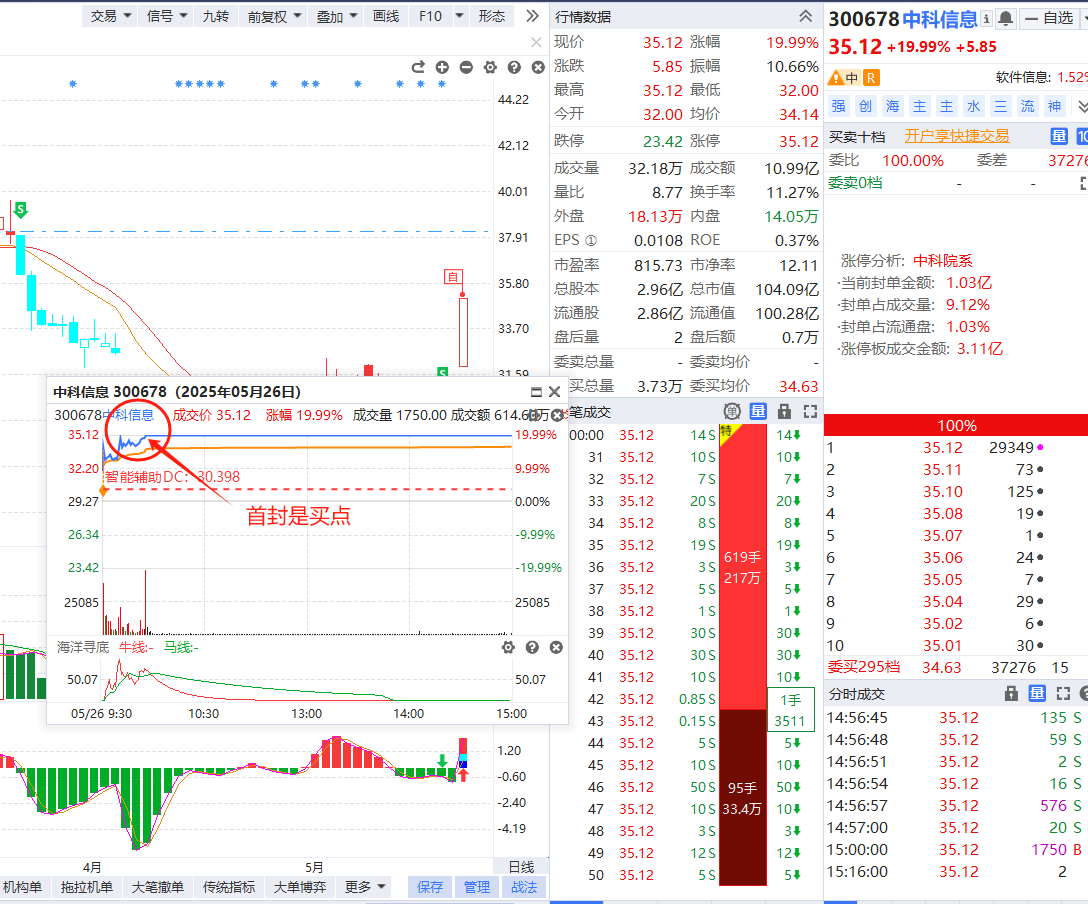 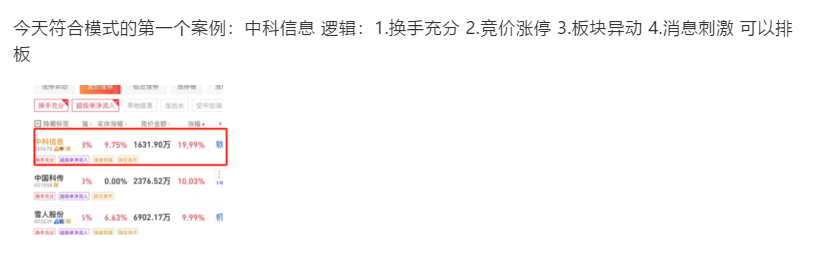 5.26
打板助手-竞价涨停
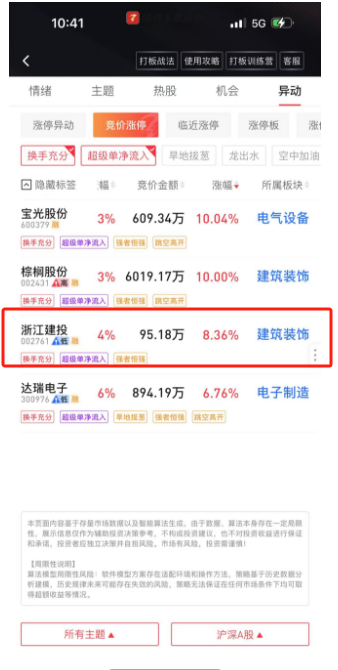 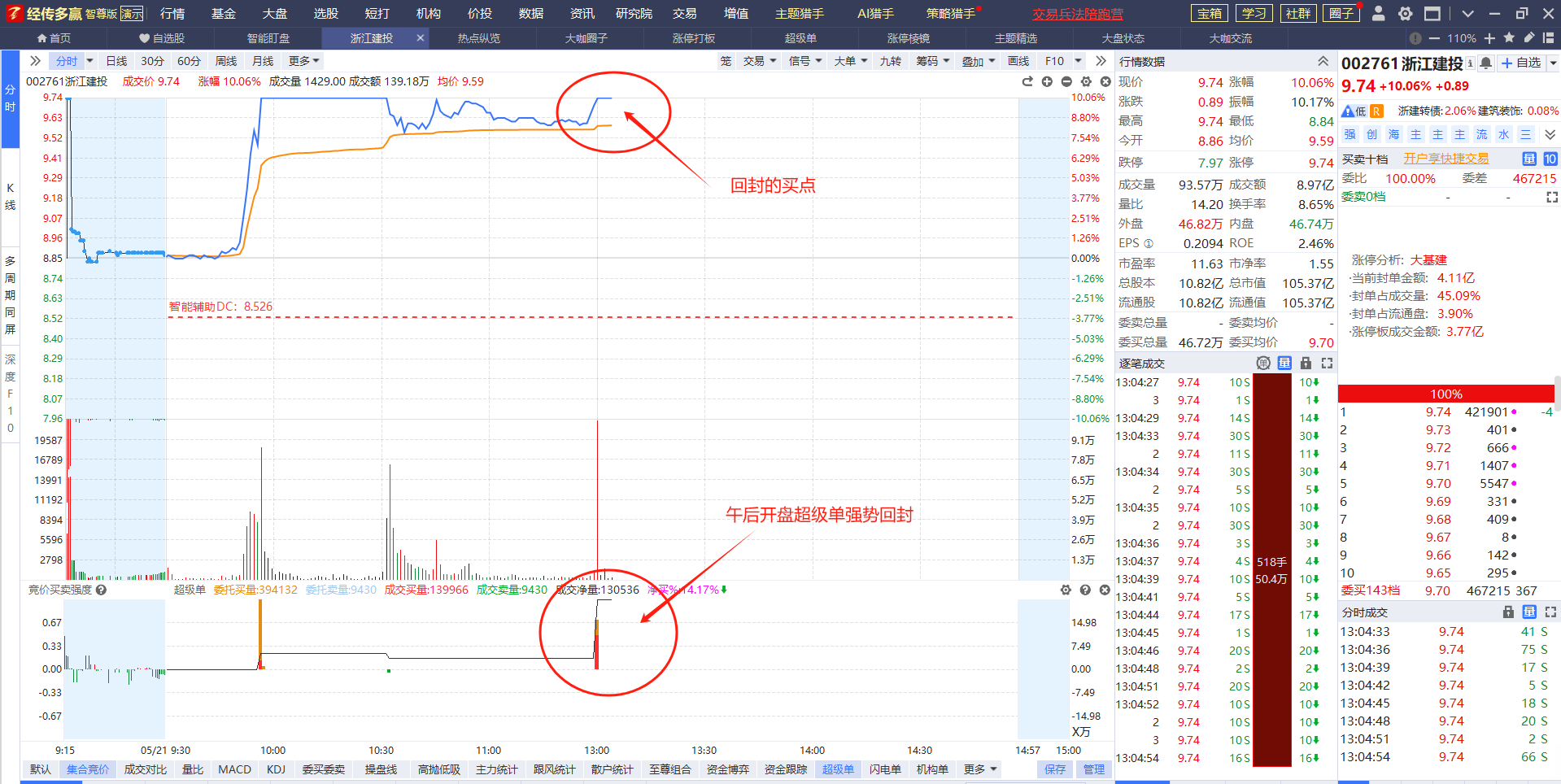 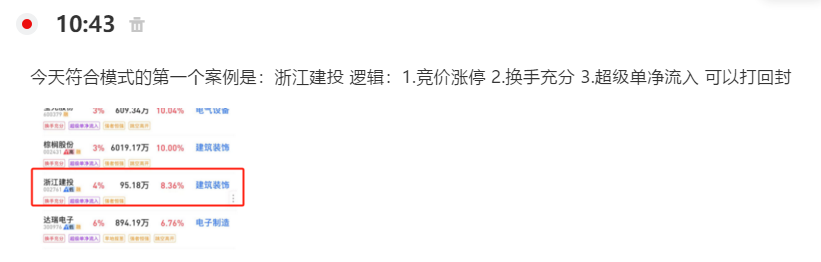 5.21 案例回顾
打板助手-竞价涨停
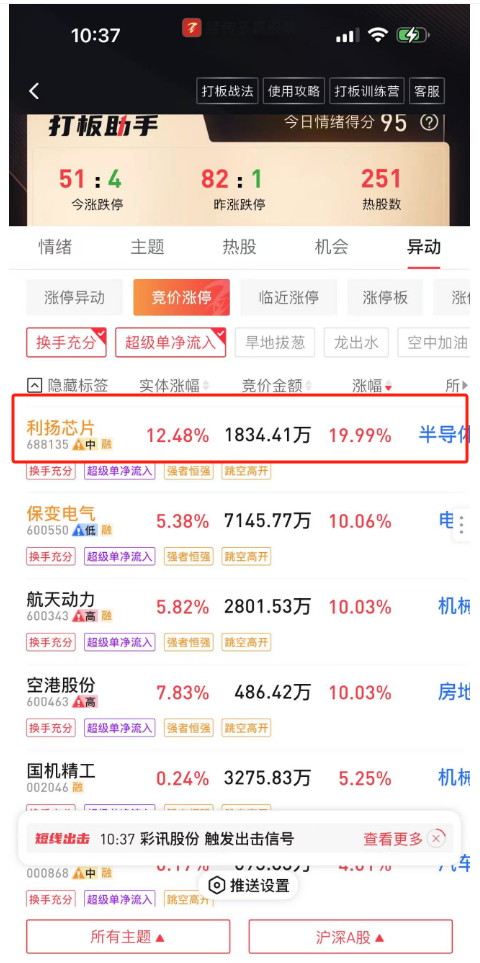 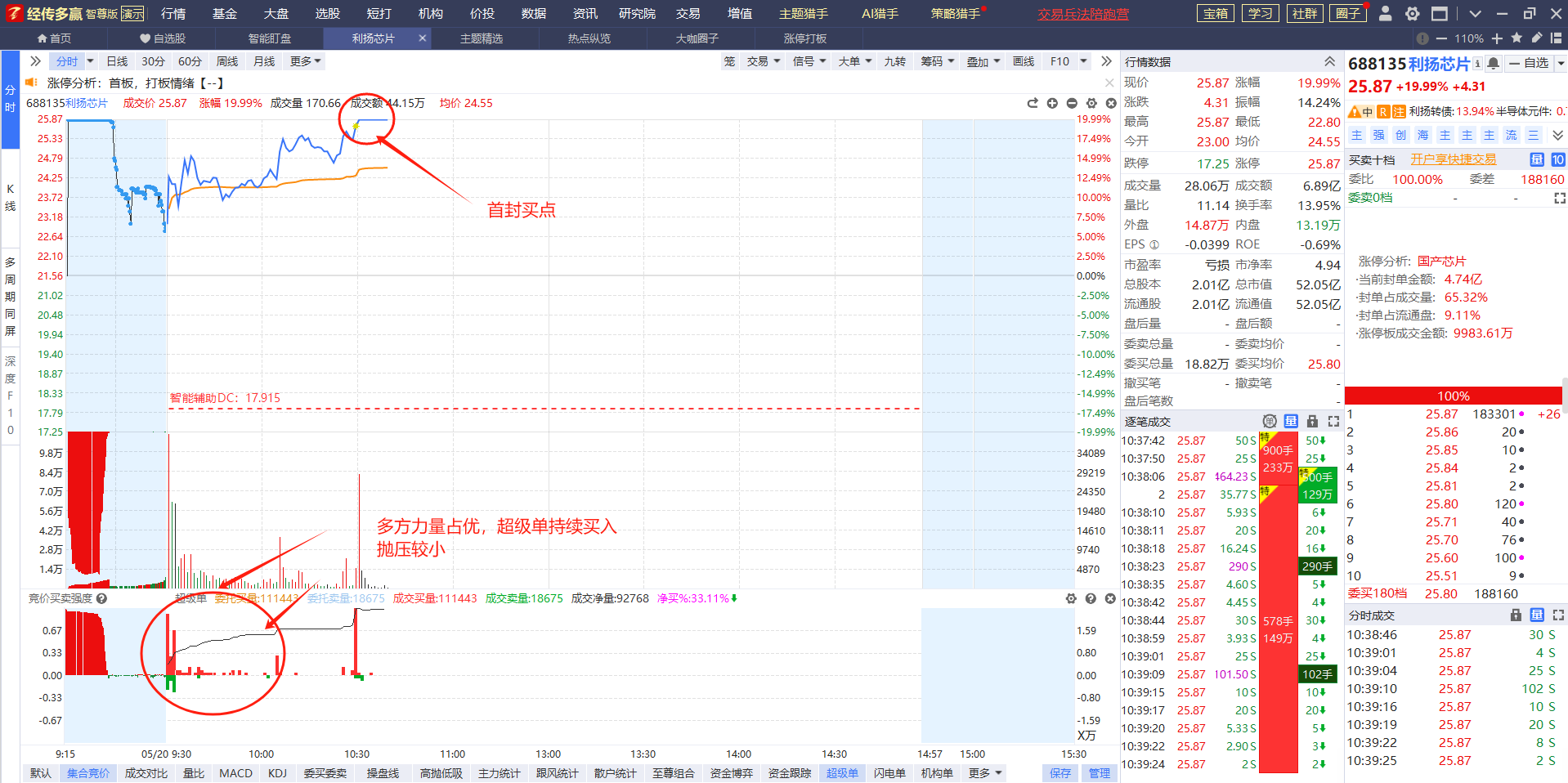 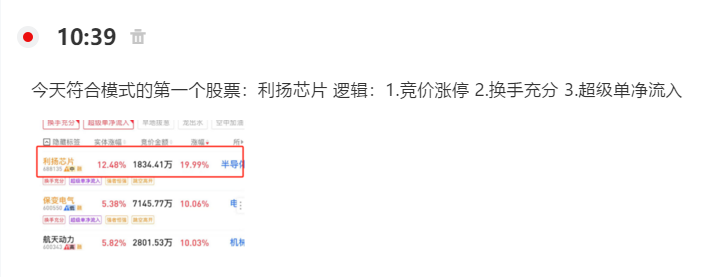 5.20 案例回顾
打板助手-竞价涨停
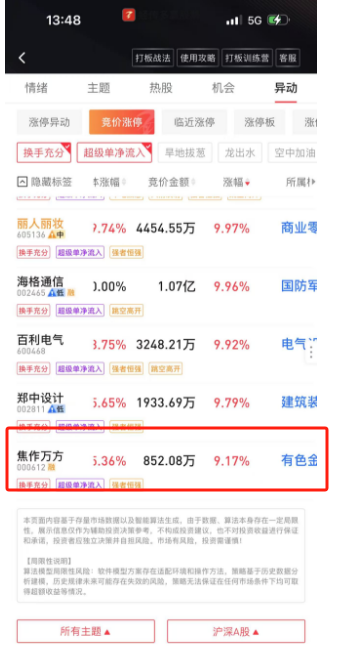 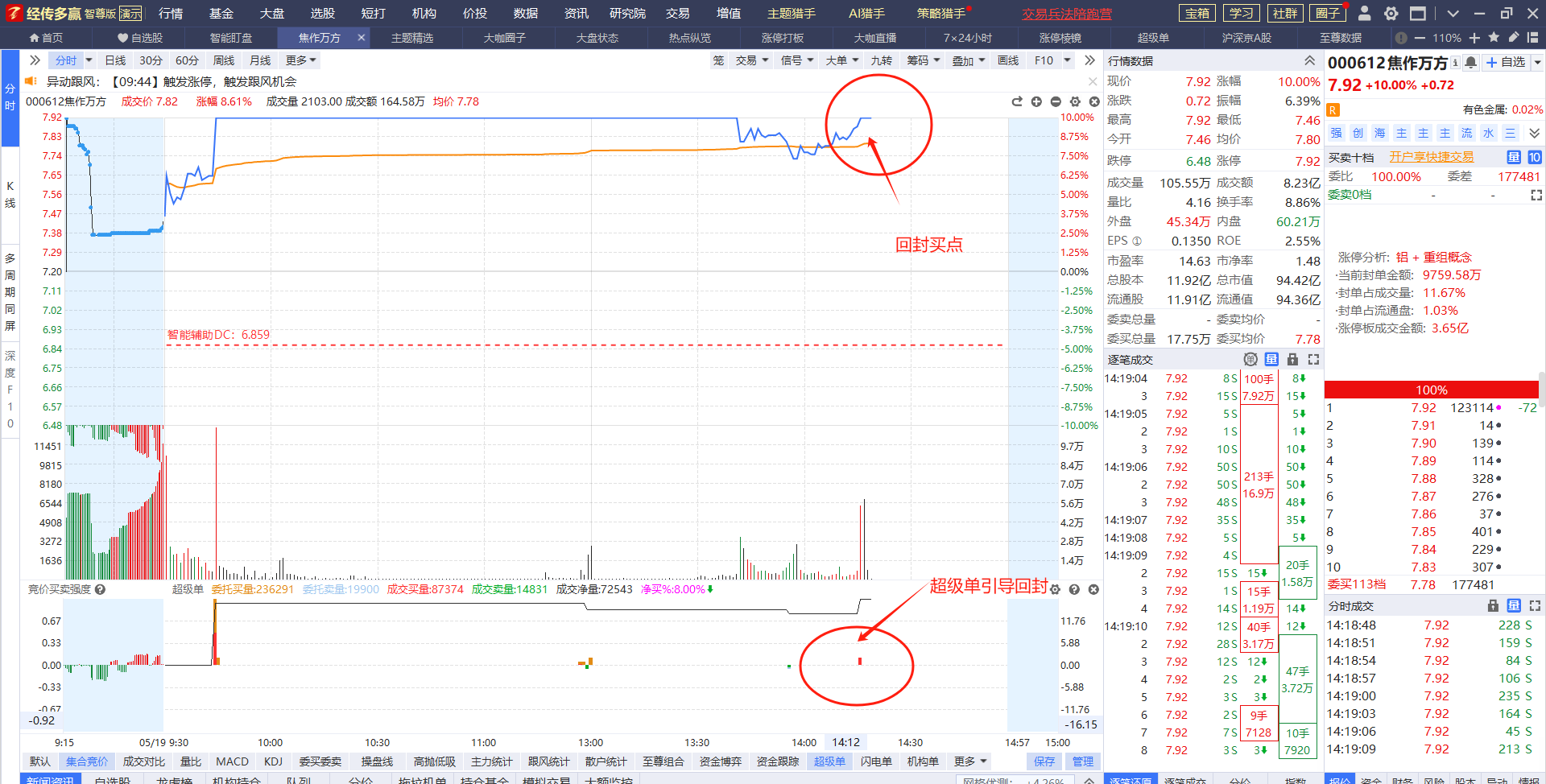 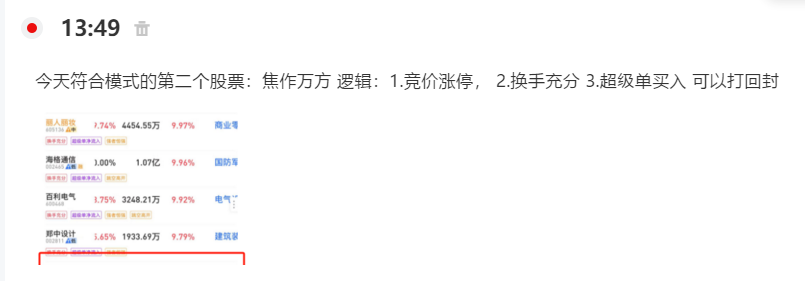 5.19 案例回顾
打板助手-竞价涨停
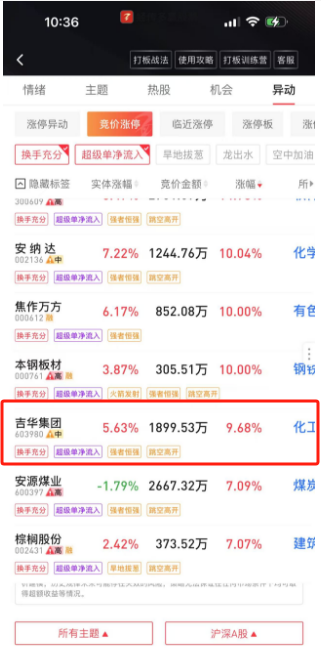 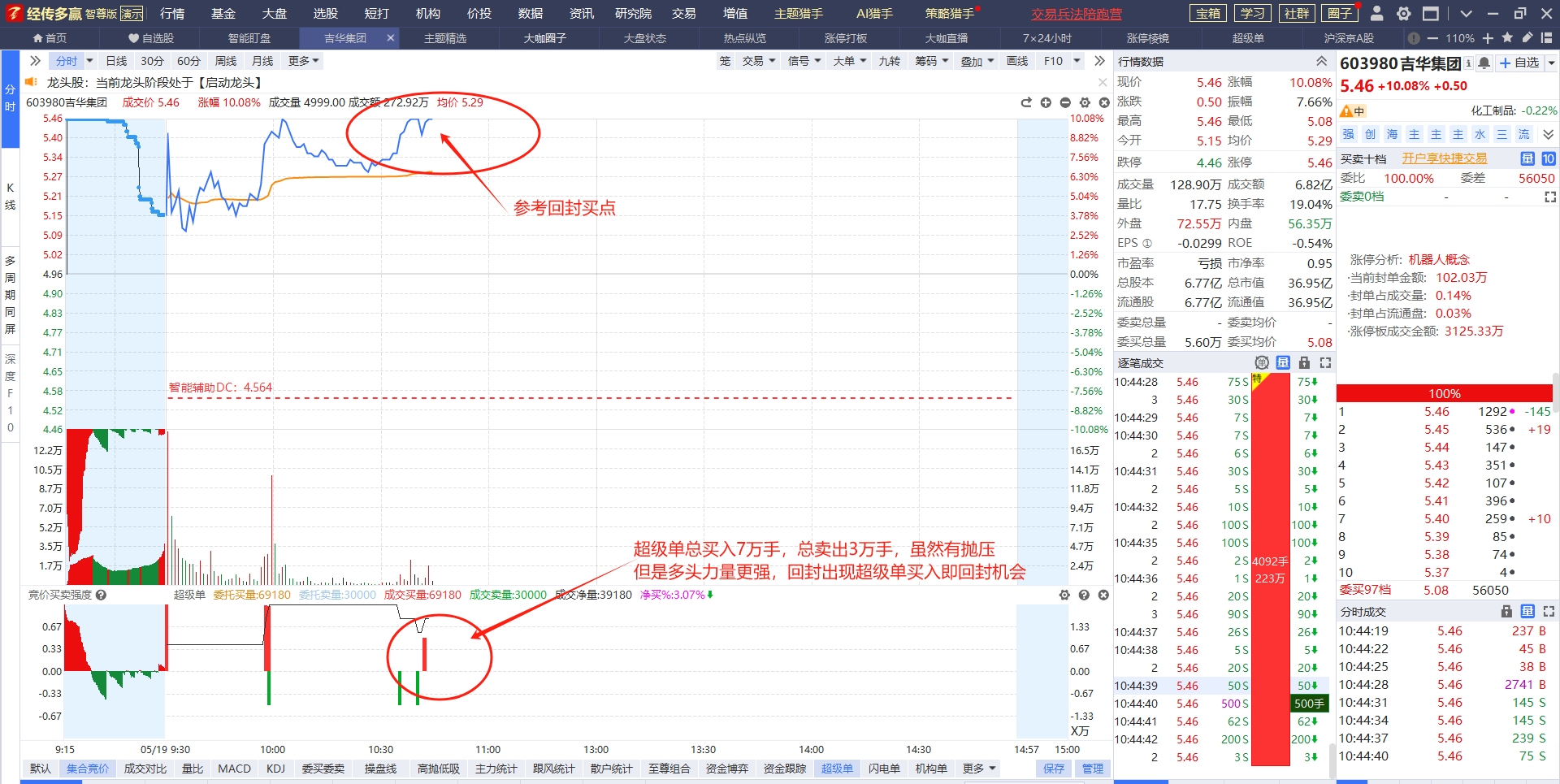 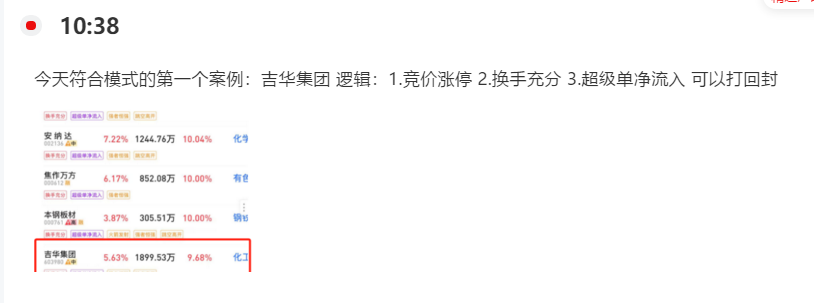 5.19 案例回顾
打板助手-竞价涨停
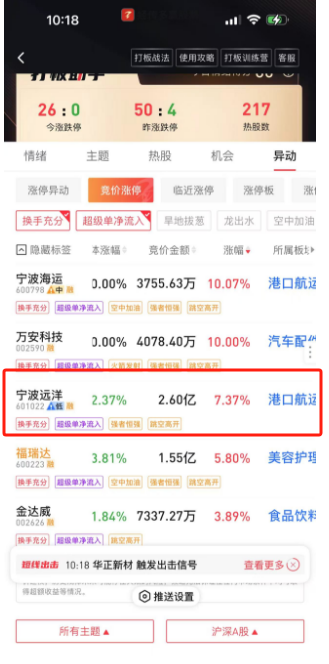 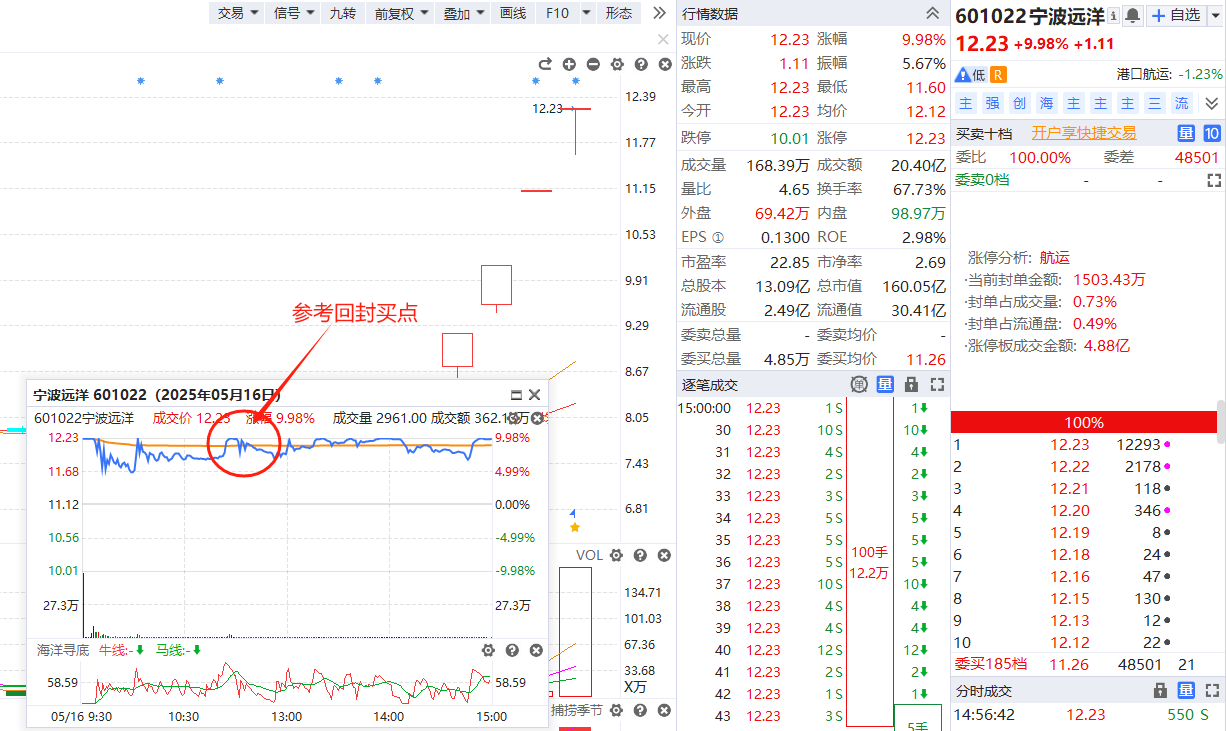 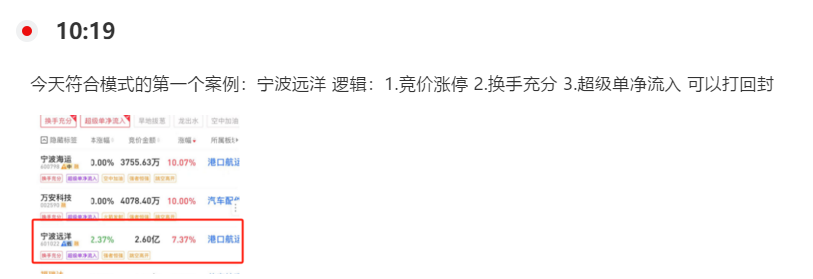 5.16 案例回顾
打板助手-竞价涨停
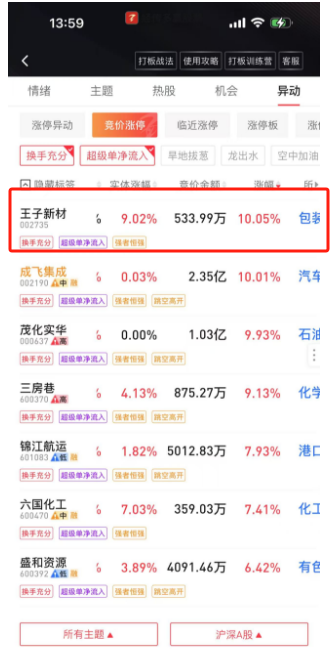 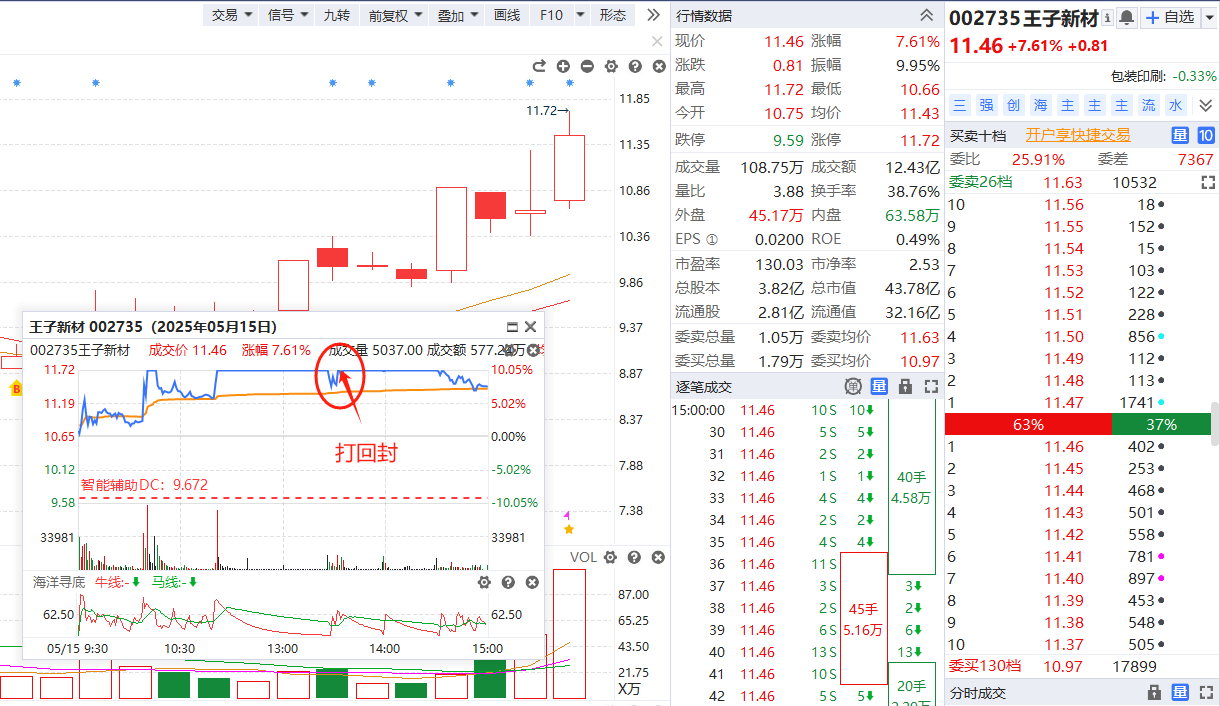 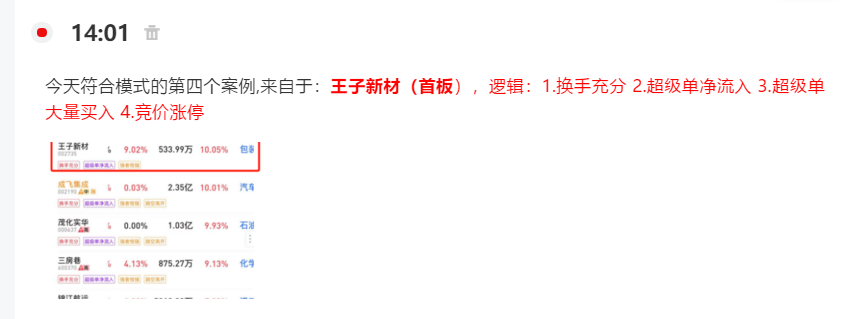 5.15 案例回顾
打板助手-竞价涨停
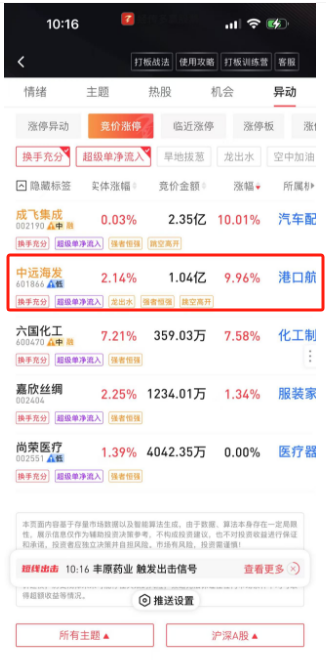 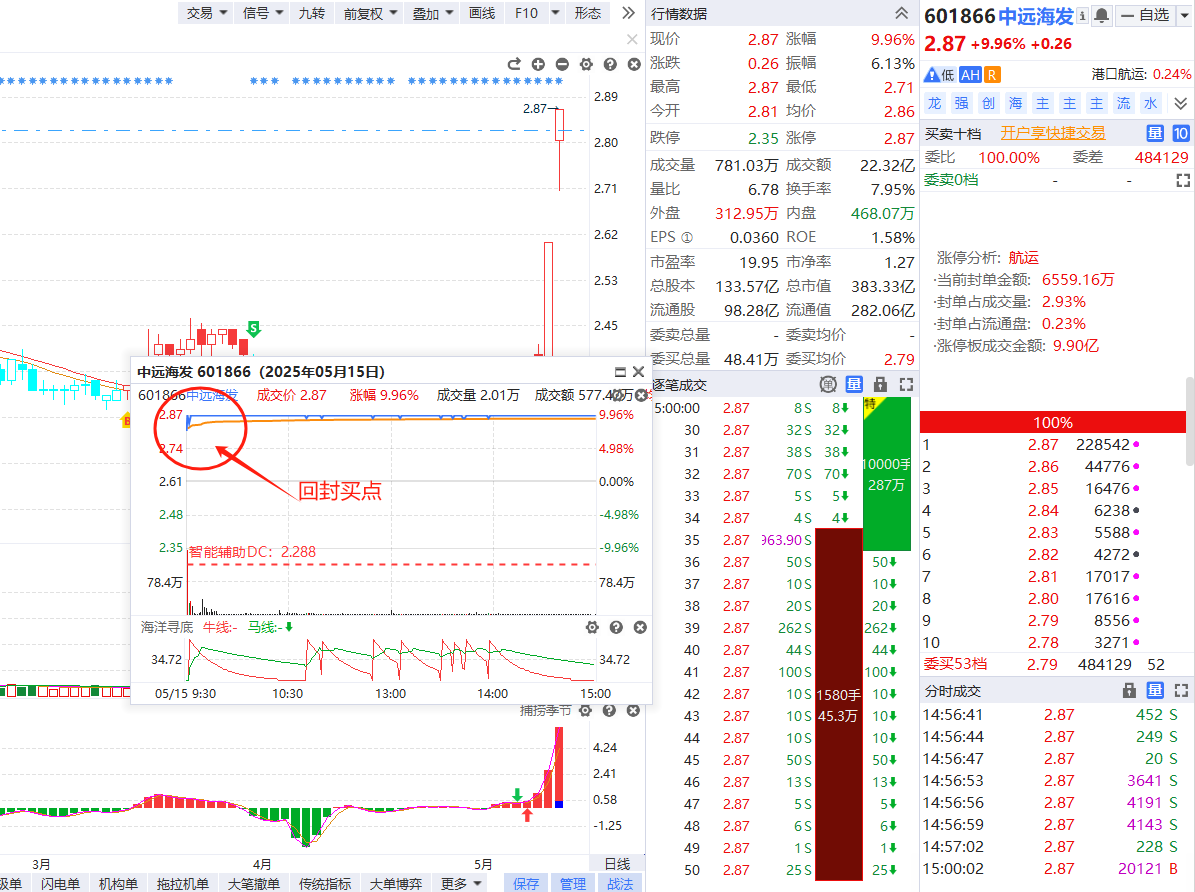 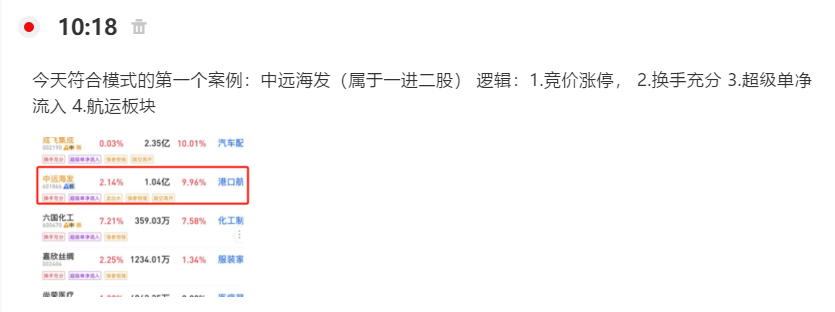 5.15 案例回顾
打板助手-竞价涨停
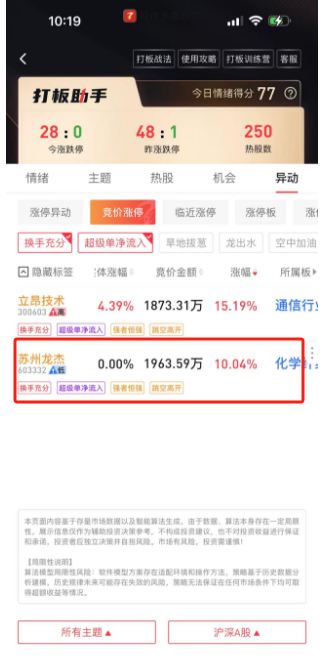 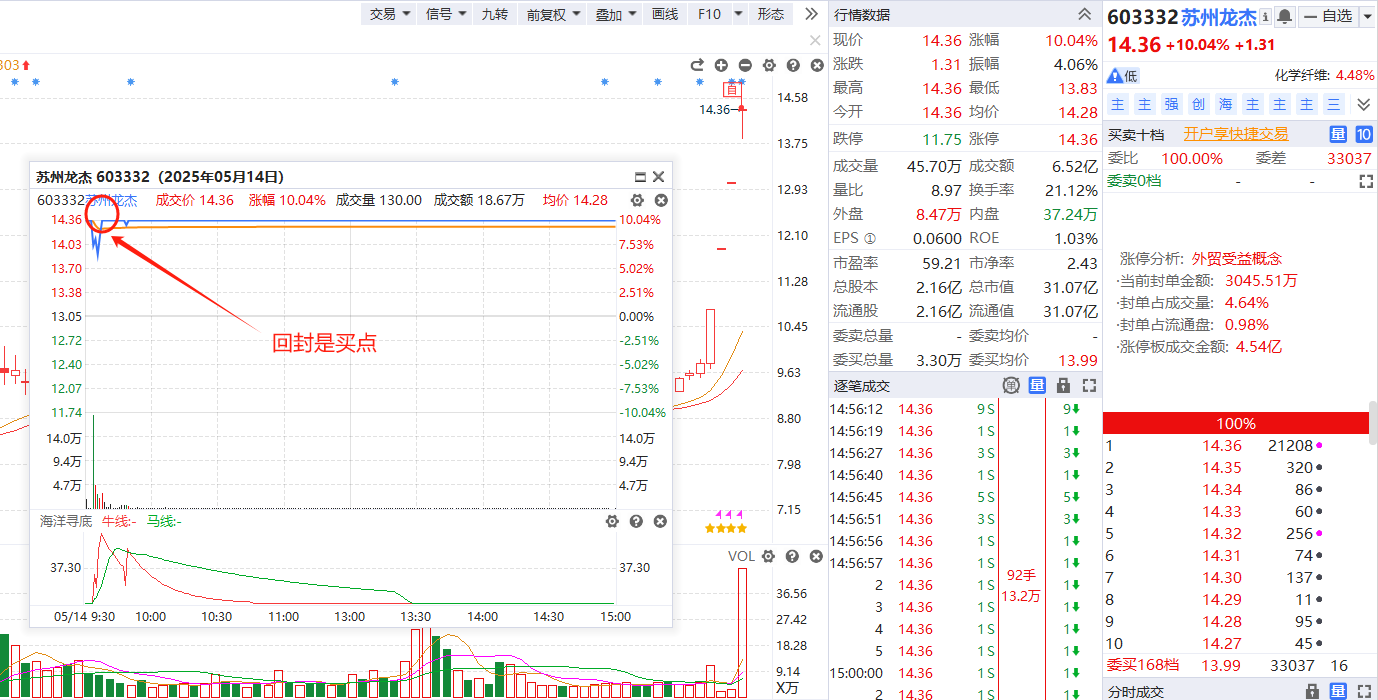 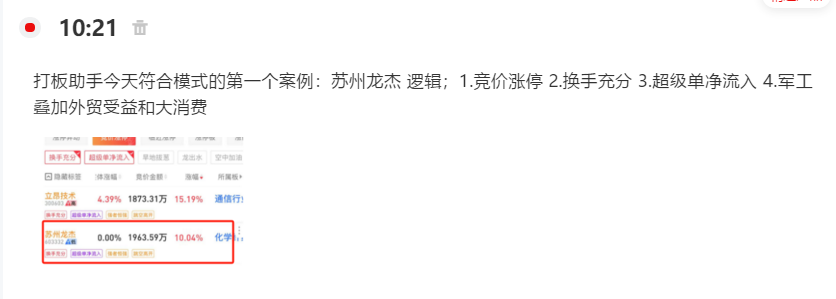 5.14 案例回顾
打板助手-竞价涨停
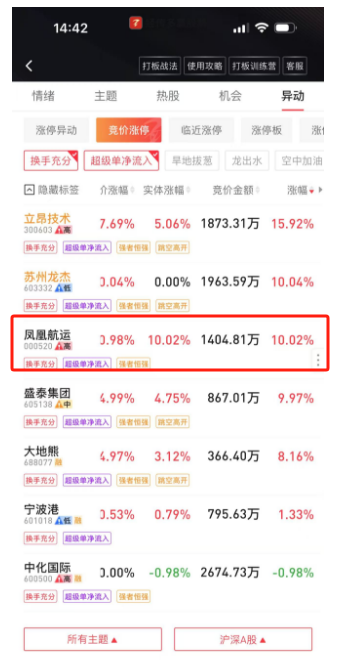 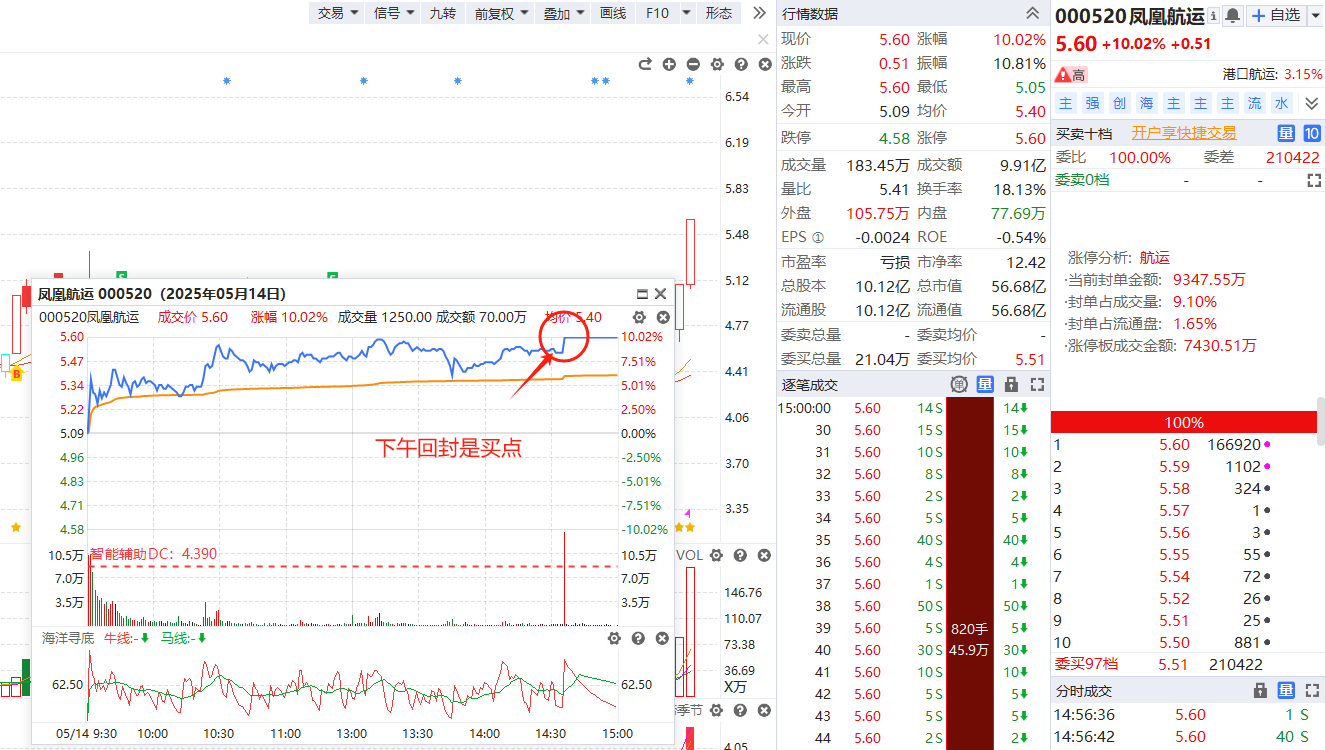 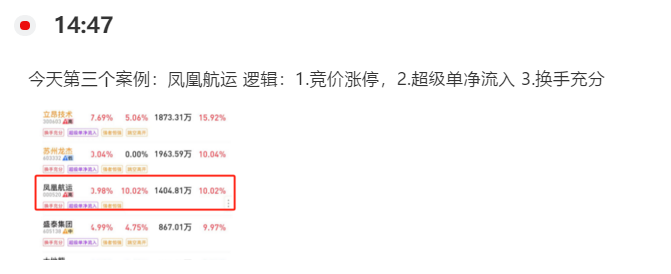 5.14 案例回顾
打板助手-竞价涨停
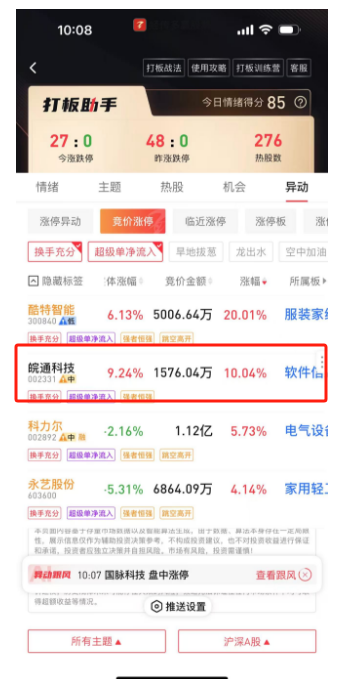 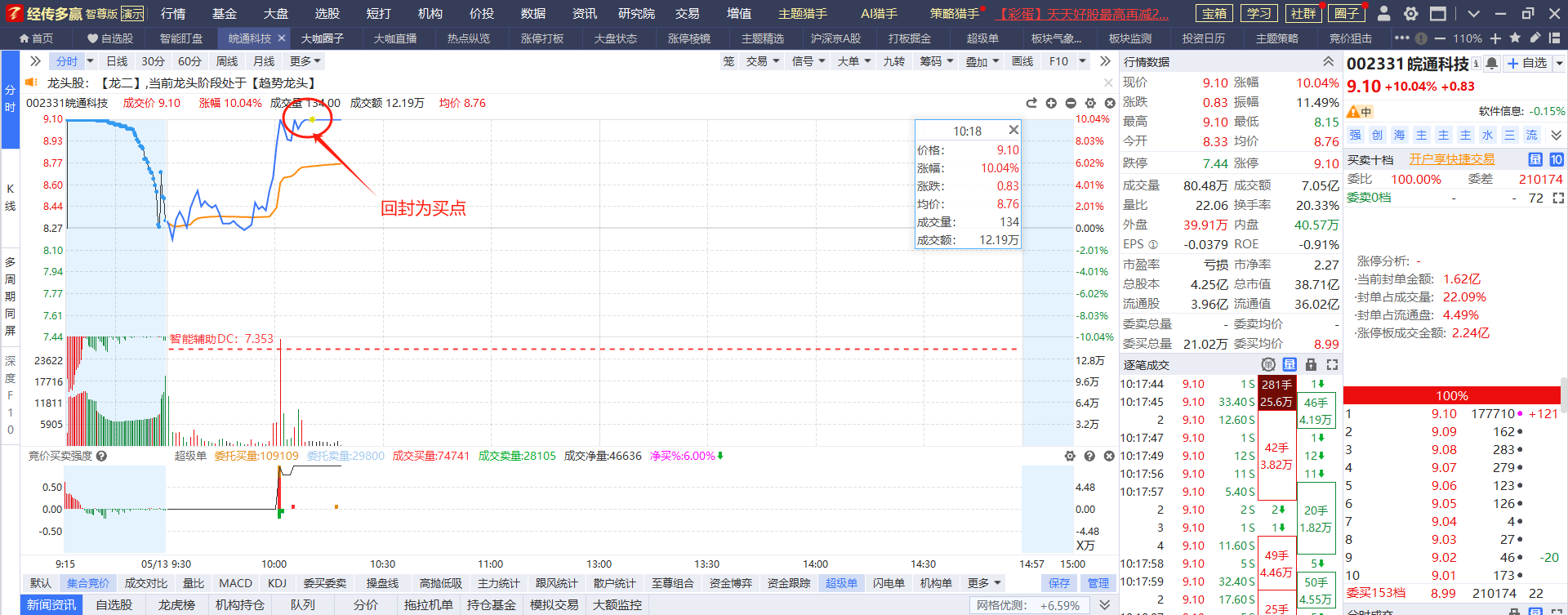 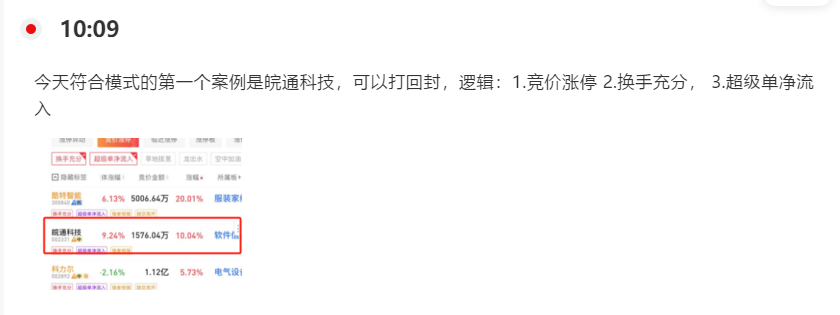 5.13 案例回顾
打板助手-竞价涨停
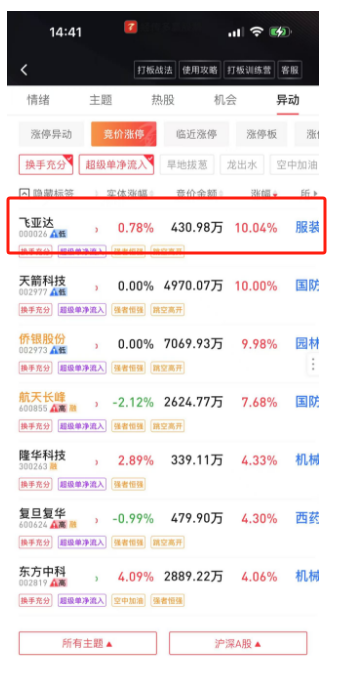 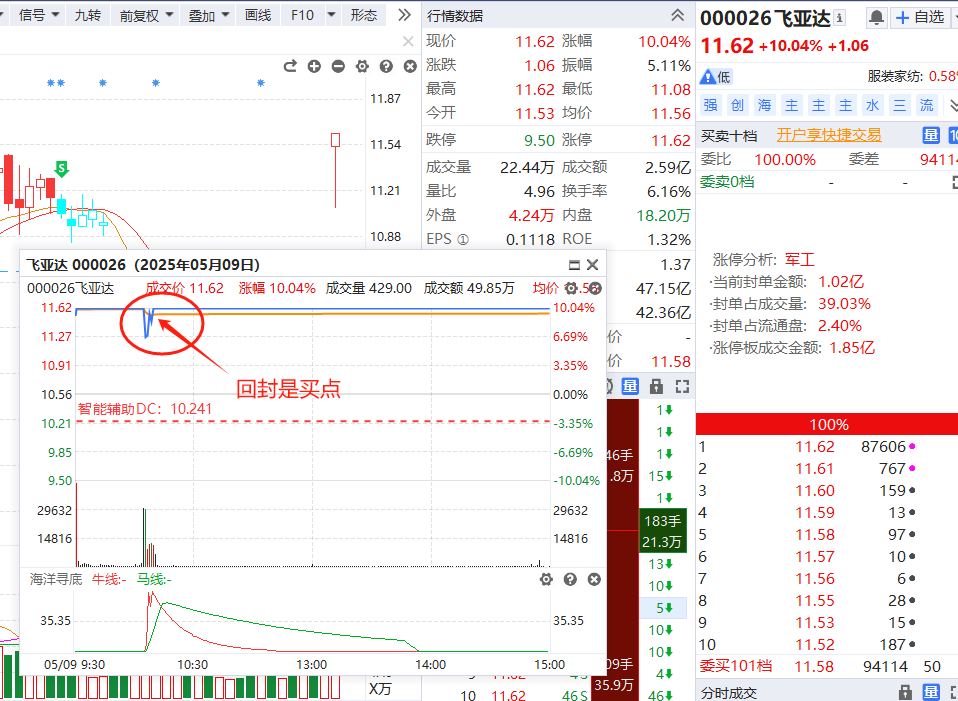 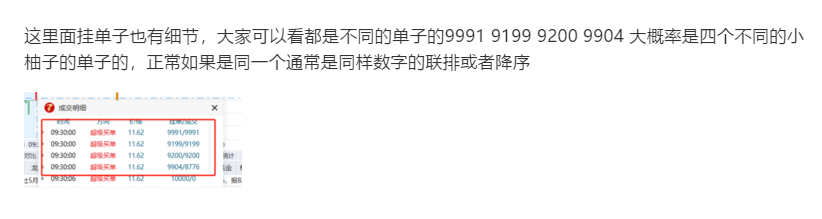 5.9 案例回顾
打板助手-竞价涨停
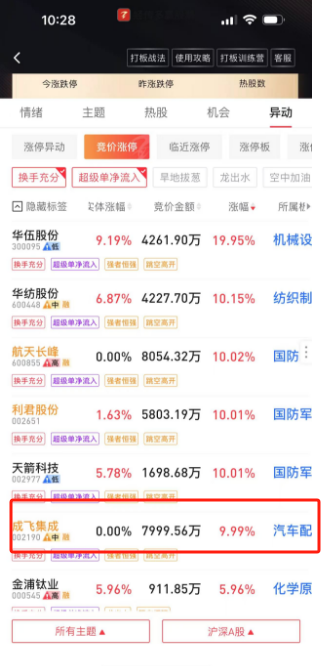 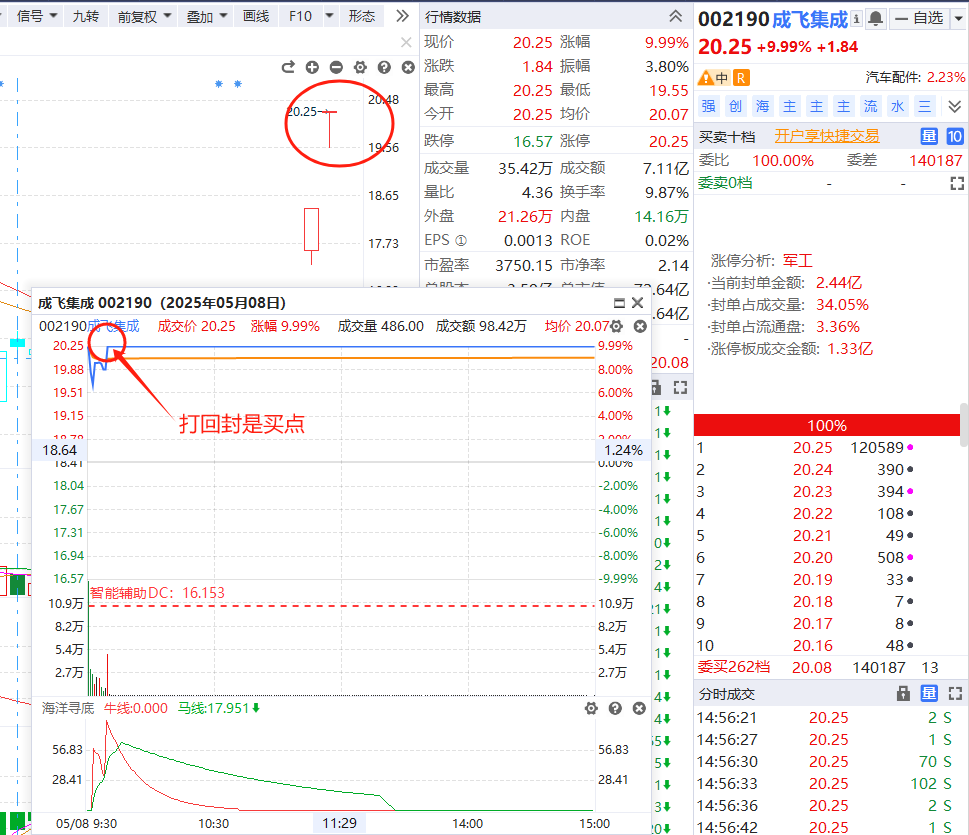 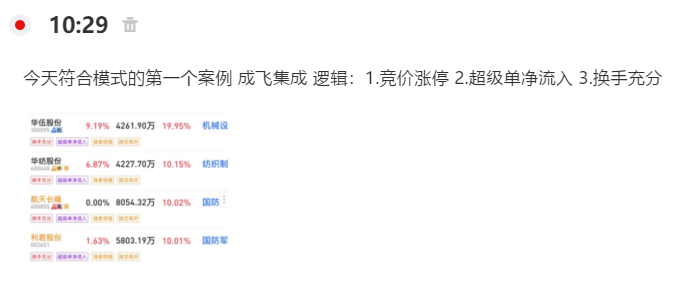 5.8 案例回顾
打板助手-竞价涨停
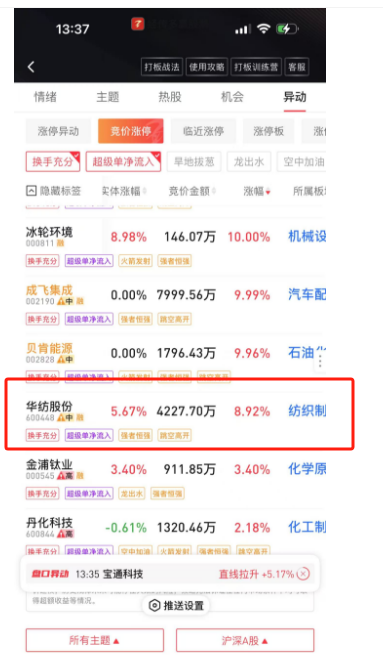 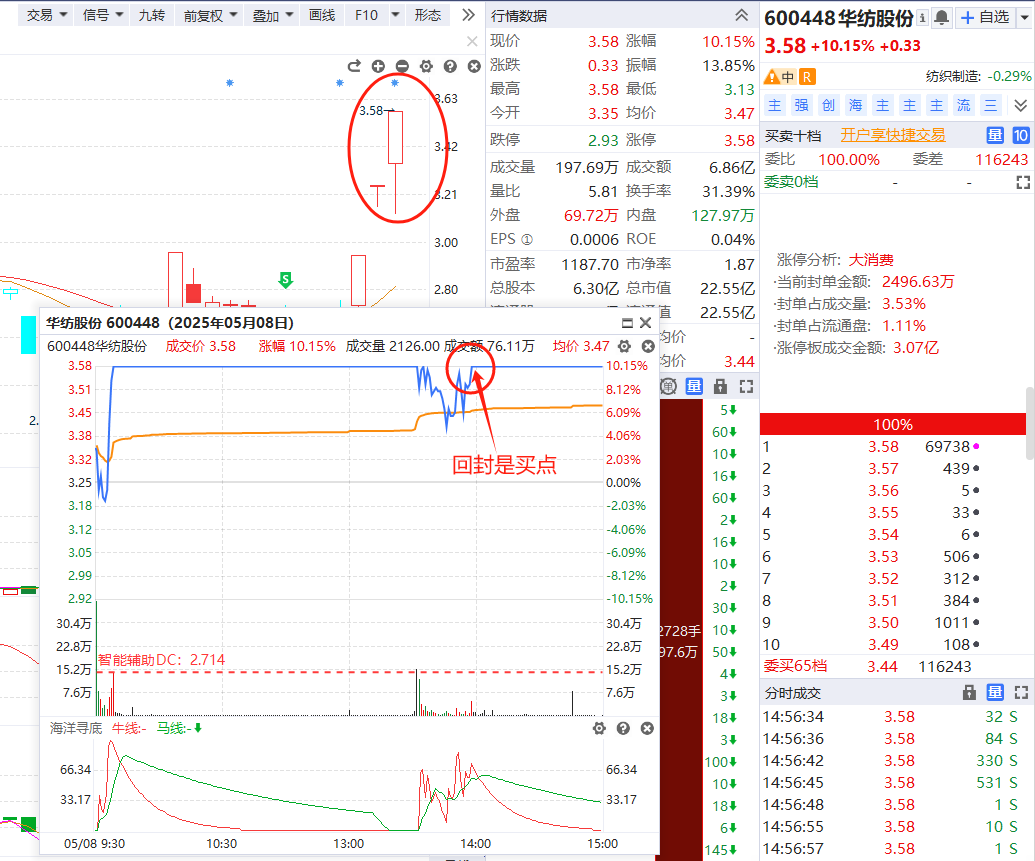 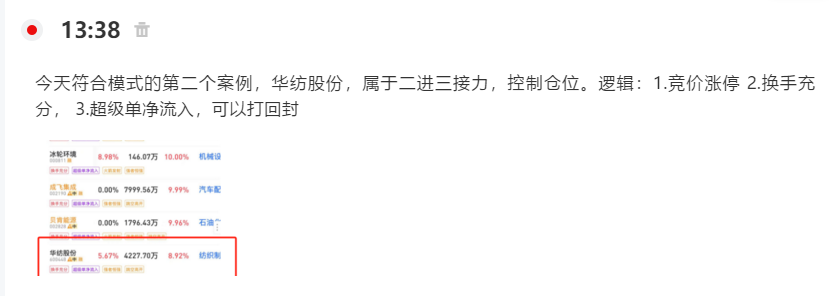 5.8 案例回顾
打板助手-竞价涨停
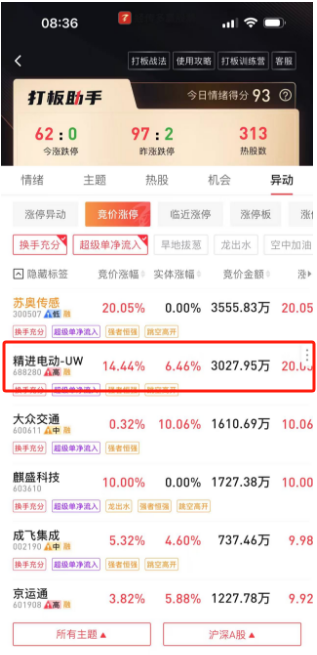 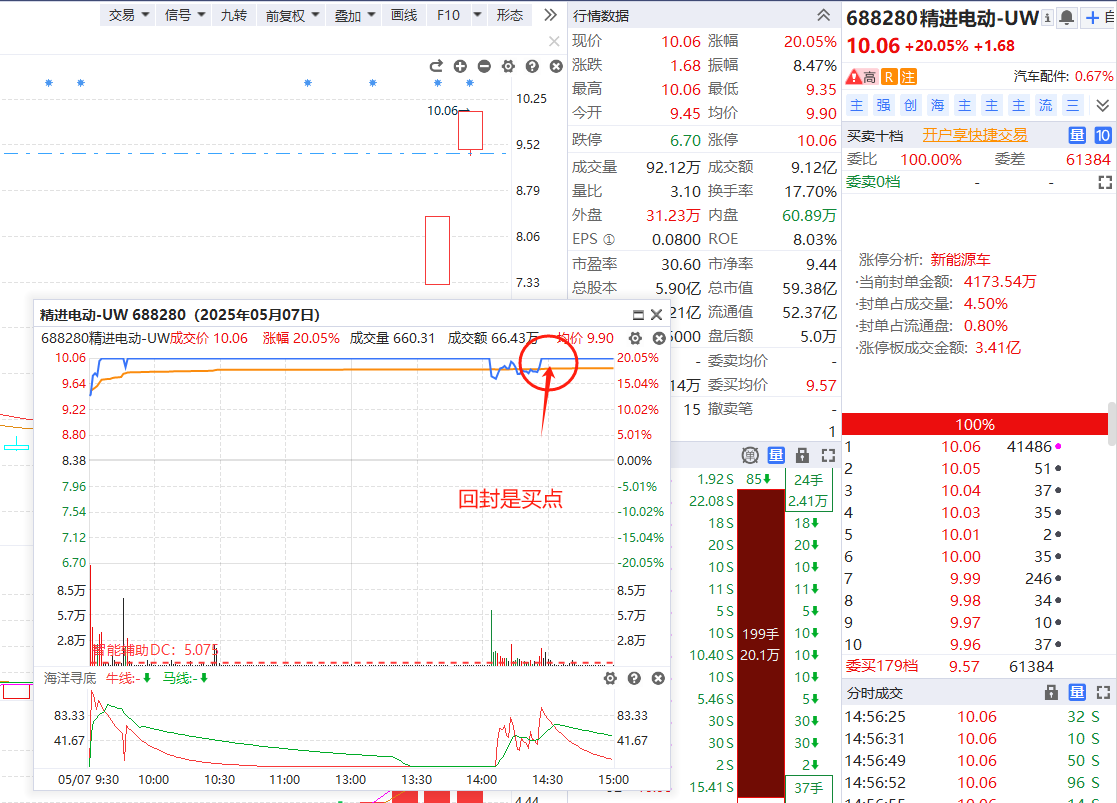 5.7 案例回顾
打板助手-竞价涨停
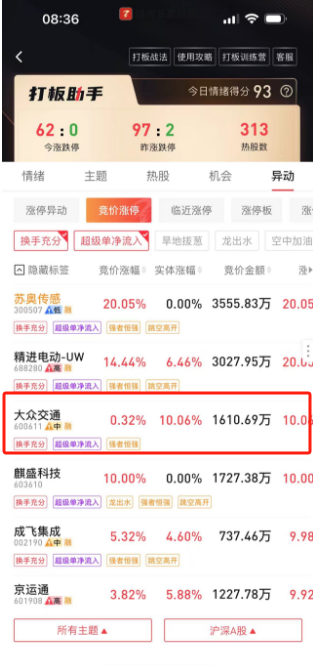 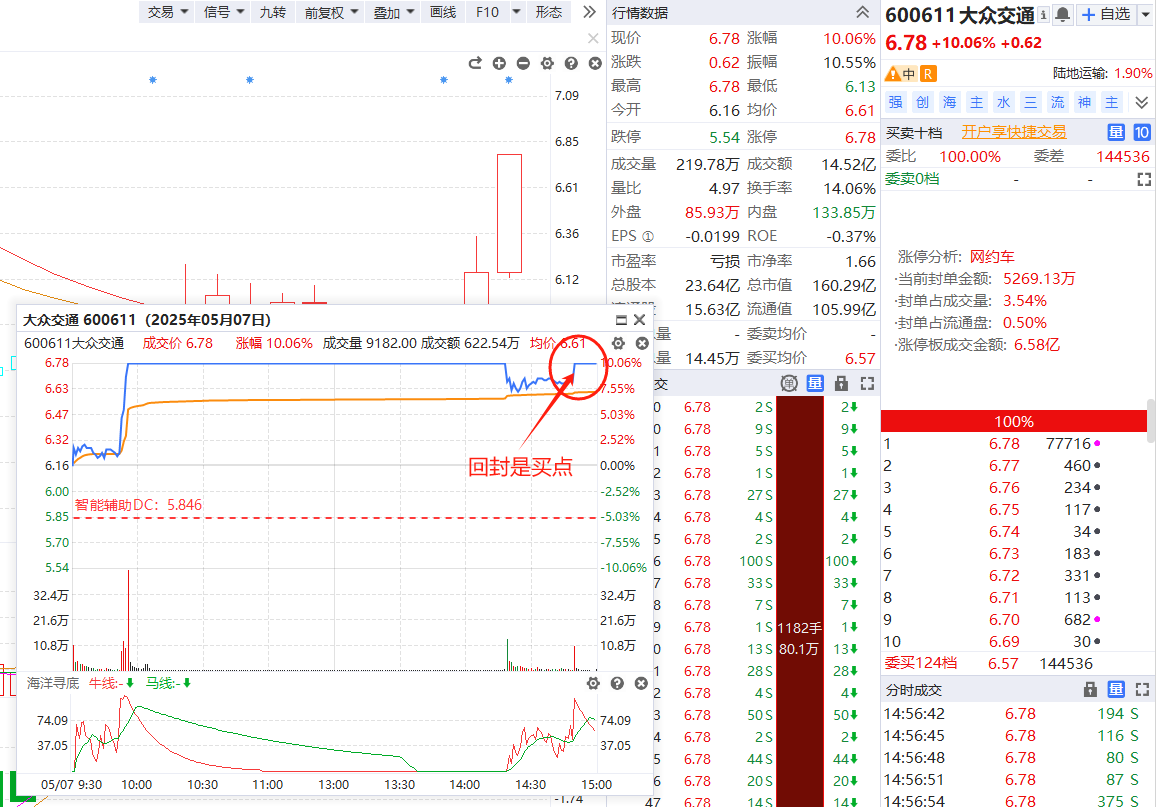 5.7 案例回顾
打板助手-竞价涨停
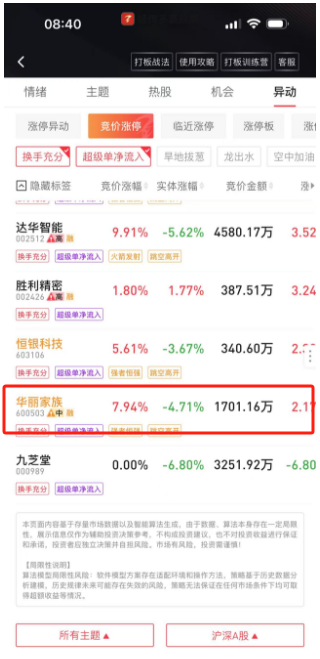 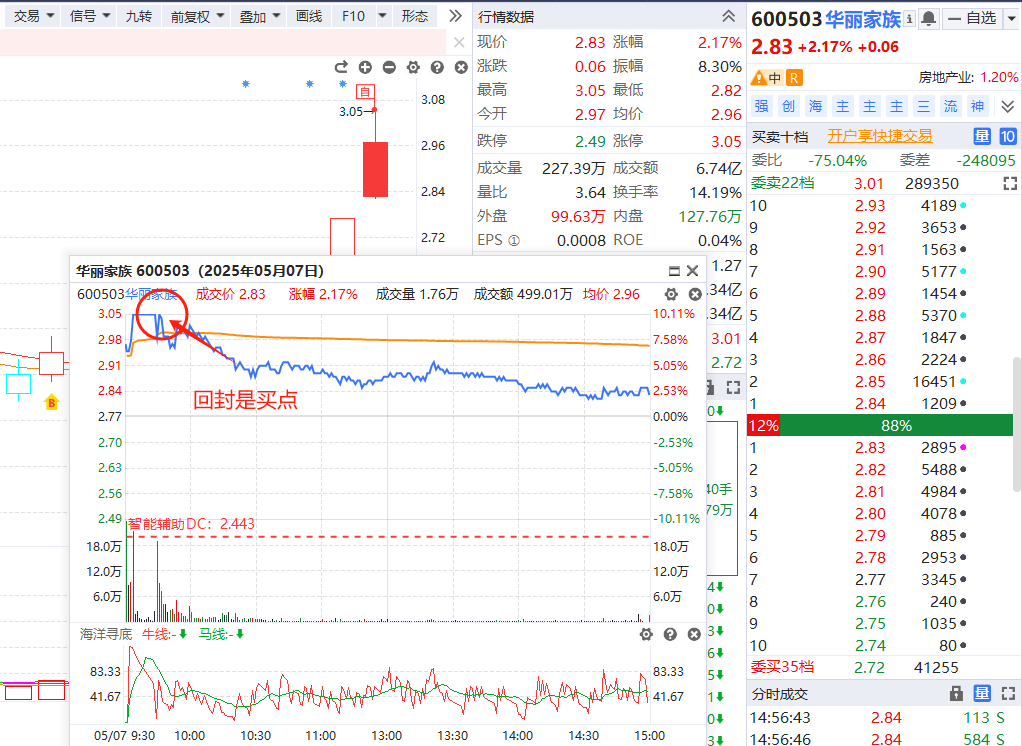 5.7 案例回顾
打板助手-竞价涨停
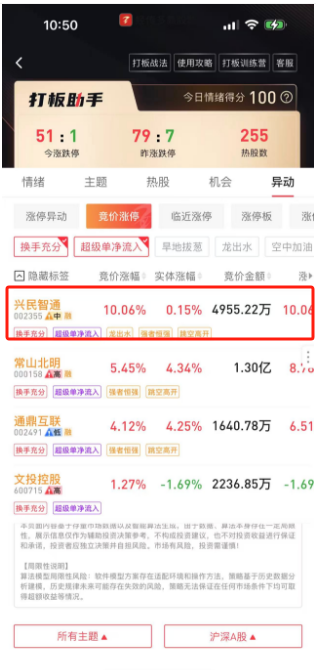 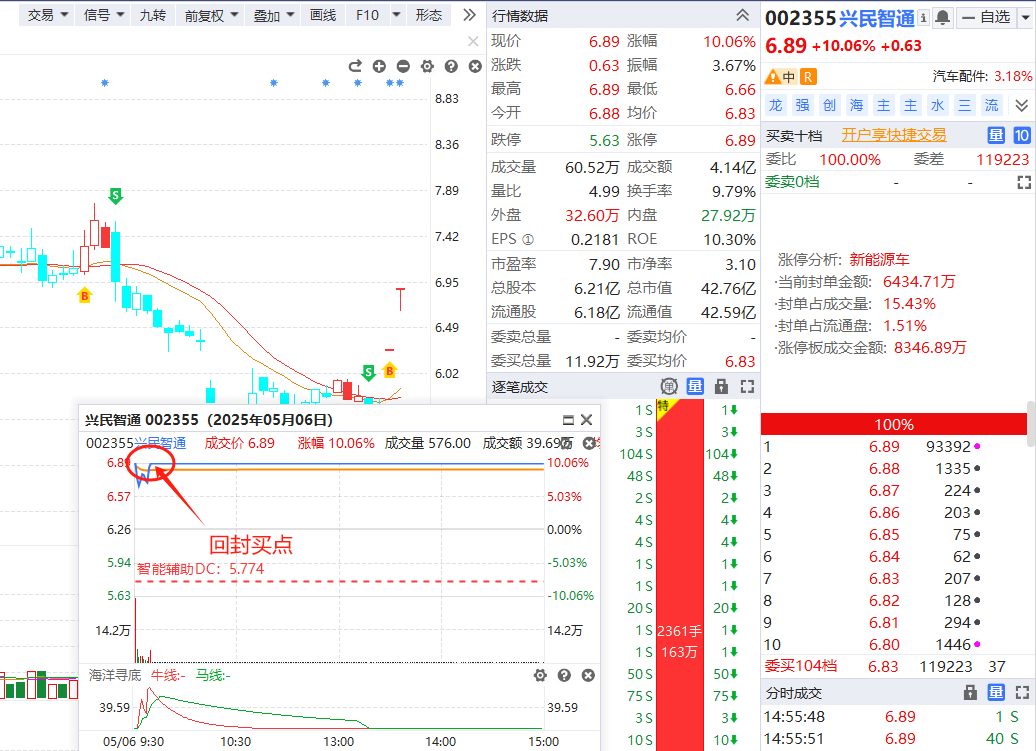 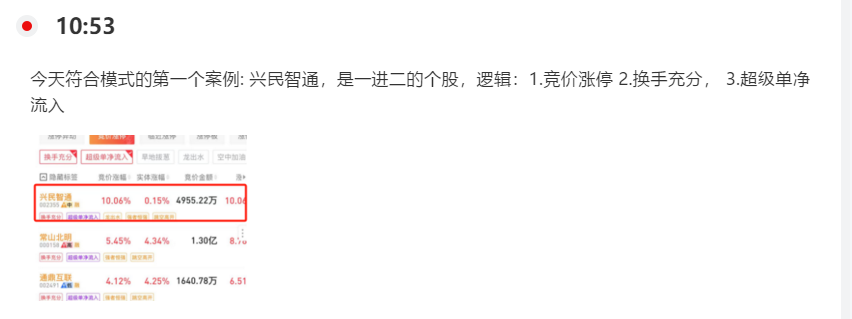 5.6 案例回顾
打板助手-竞价涨停
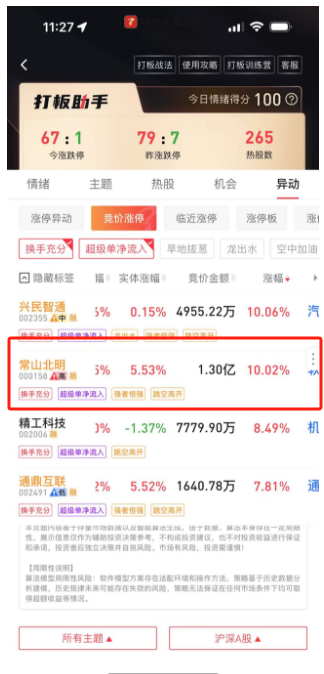 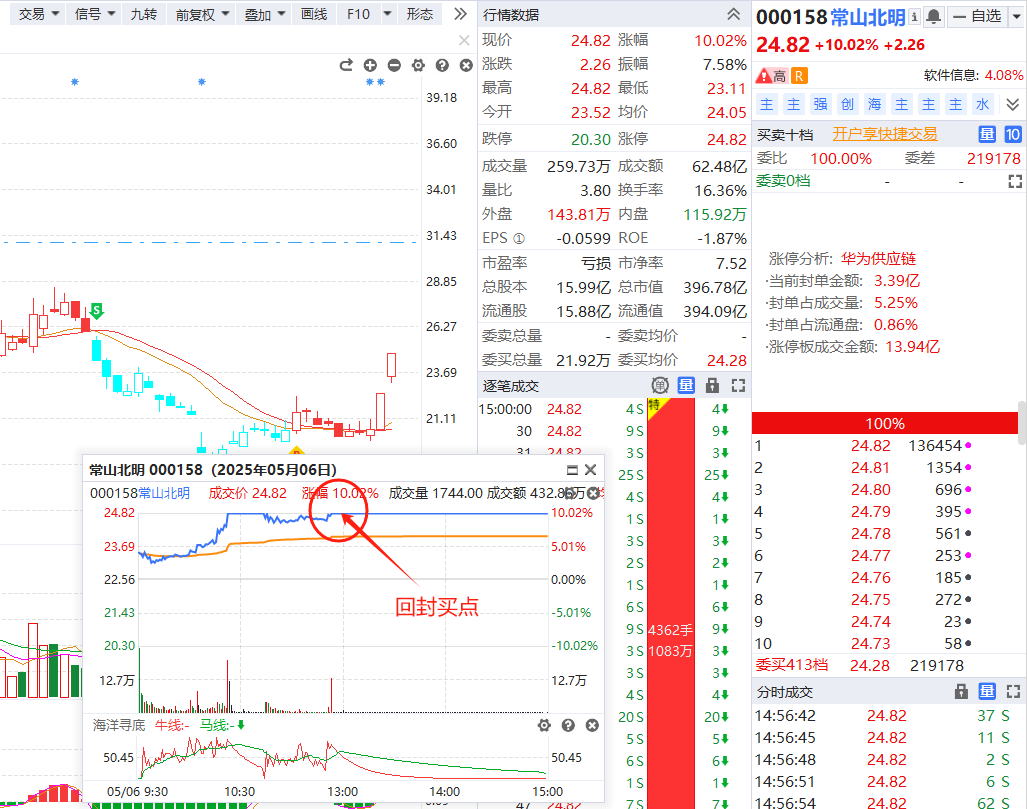 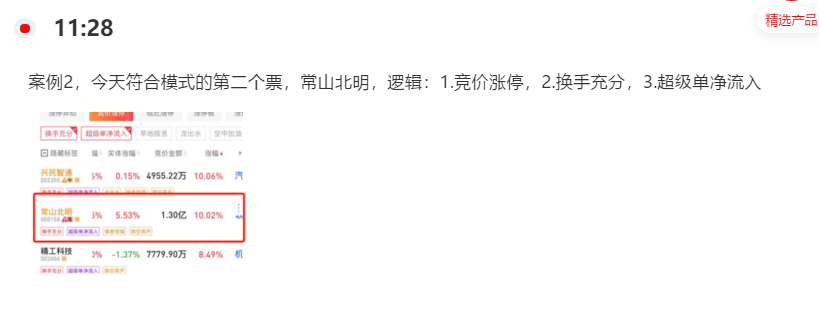 5.6 案例回顾
打板助手-竞价涨停
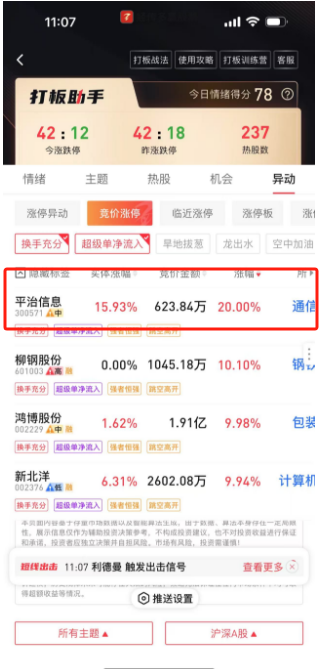 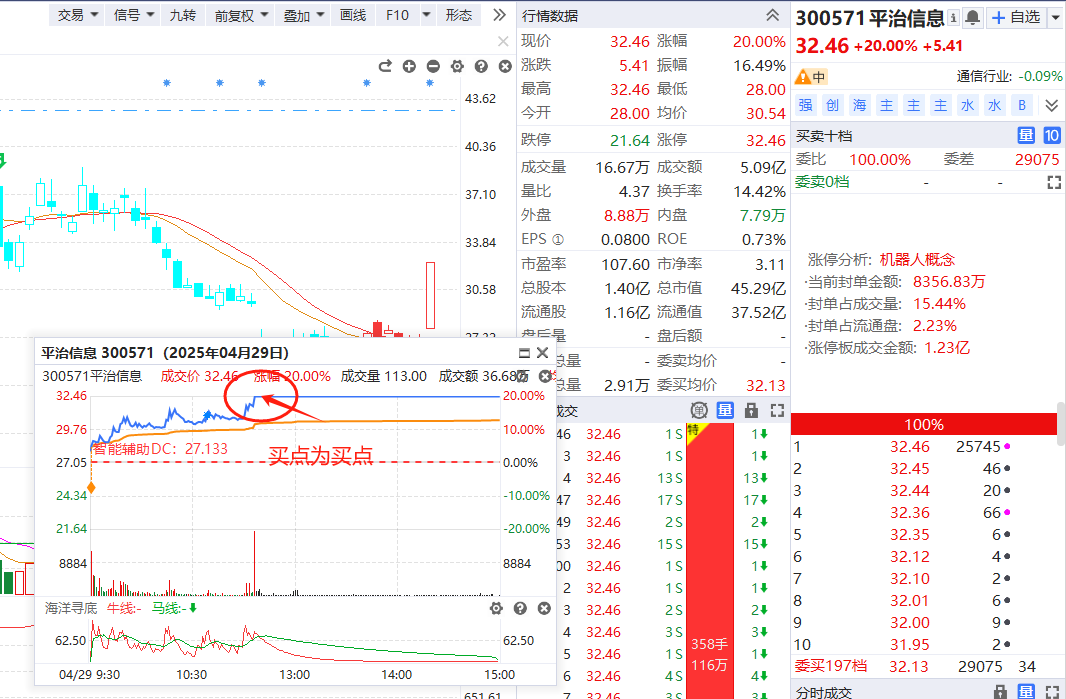 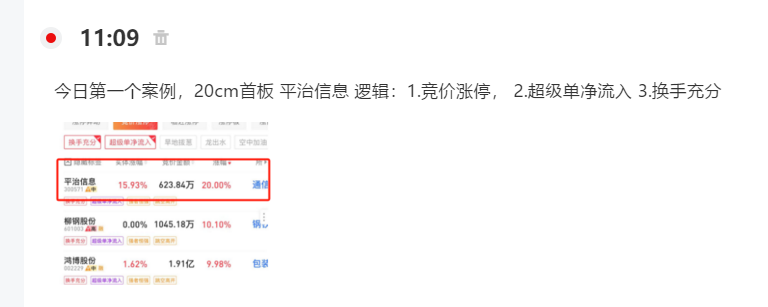 4.29 案例回顾
打板助手-竞价涨停
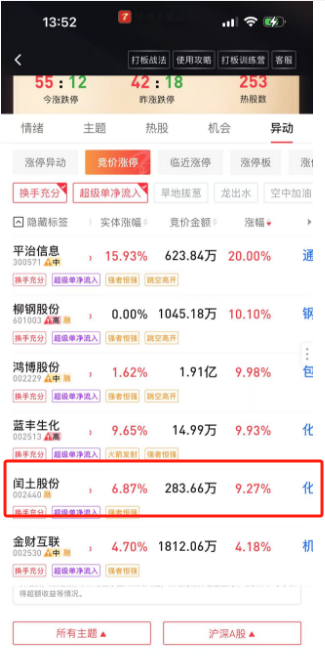 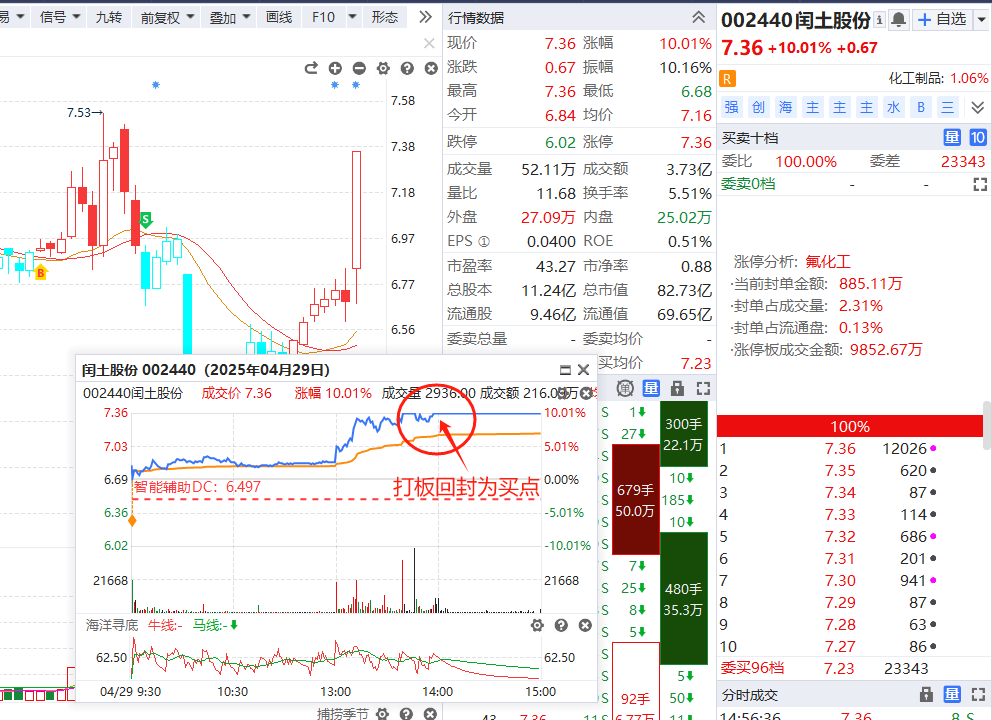 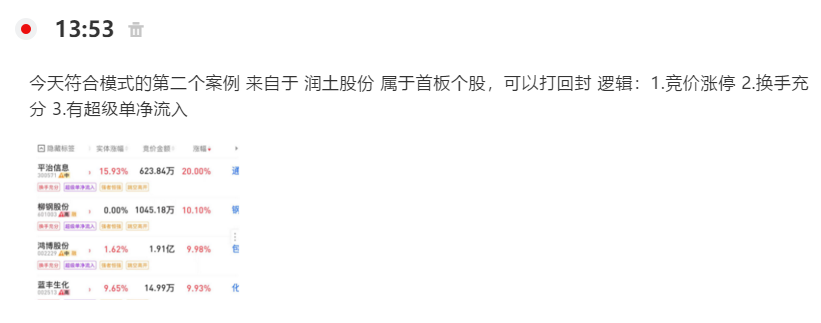 4.29 案例回顾
打板助手-竞价涨停
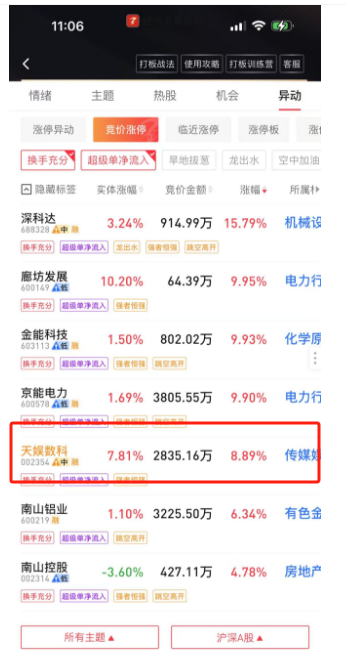 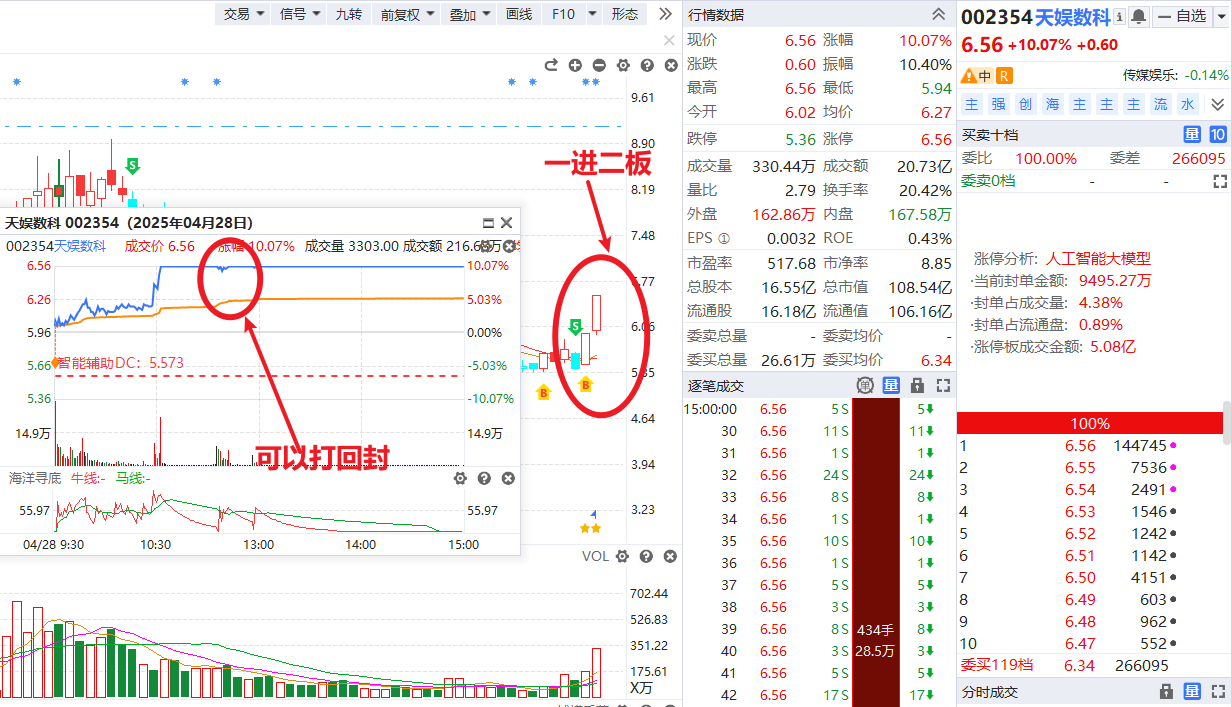 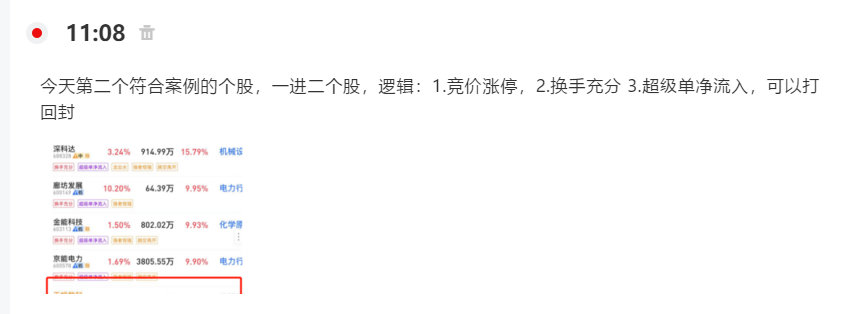 4.28 案例回顾
打板助手-竞价涨停
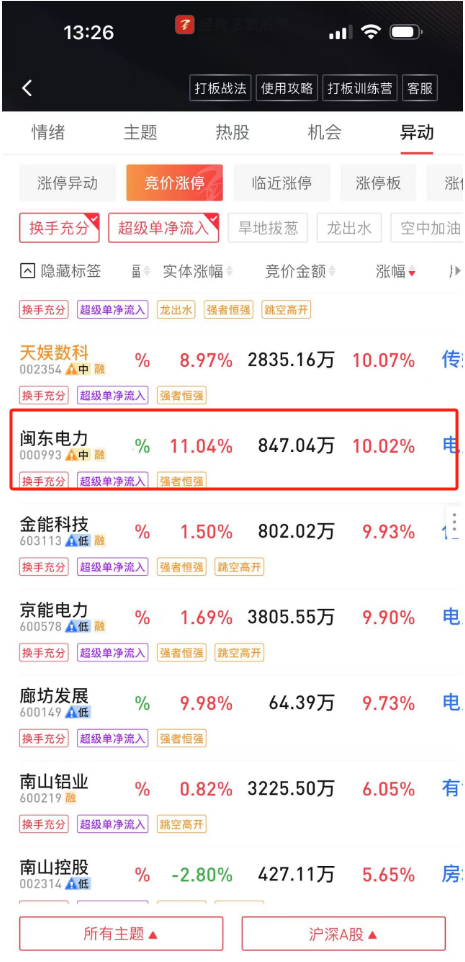 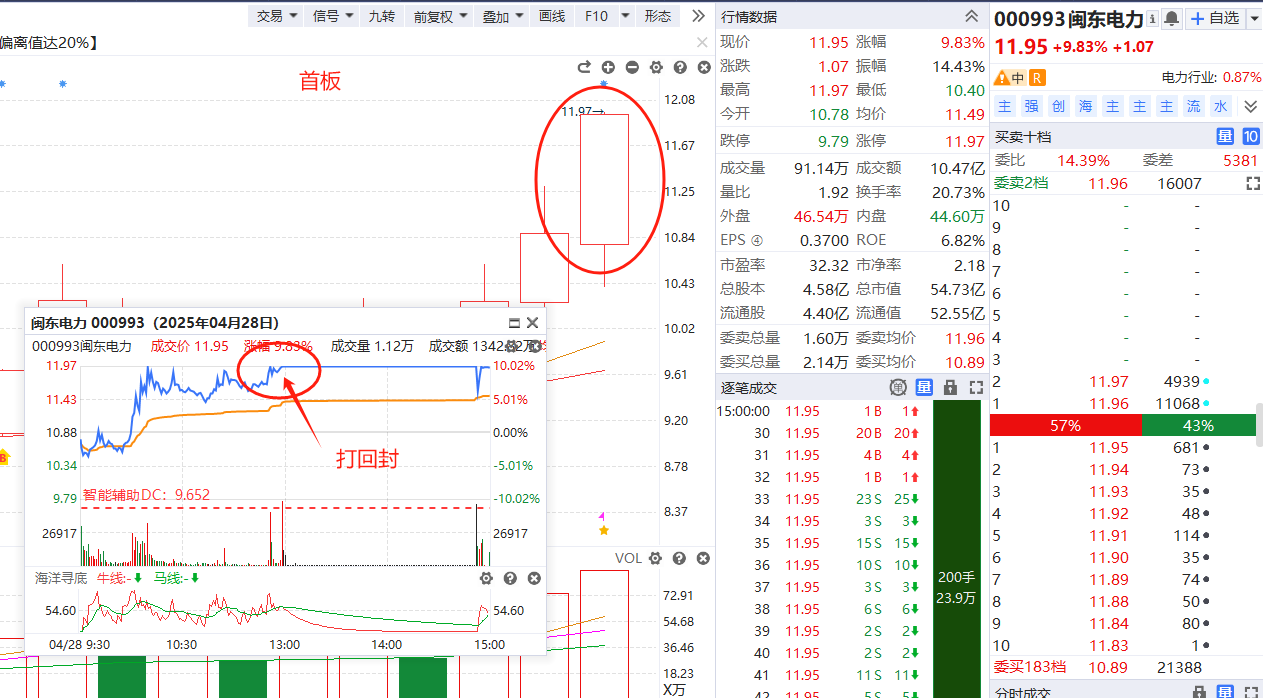 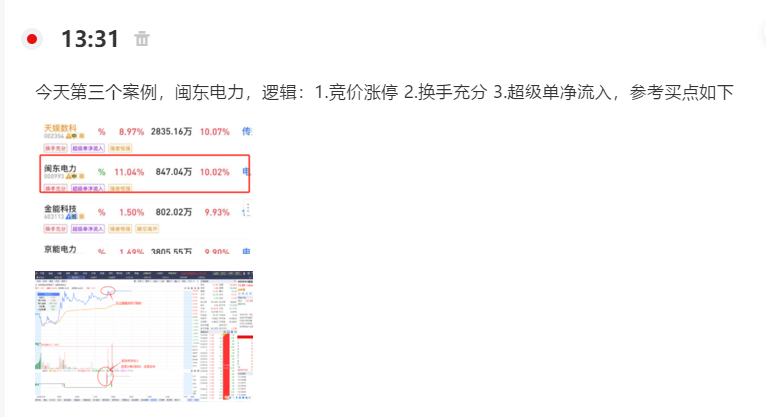 4.28 案例回顾
打板助手-竞价涨停
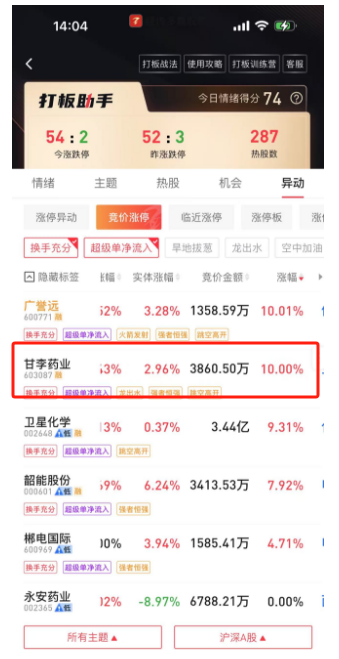 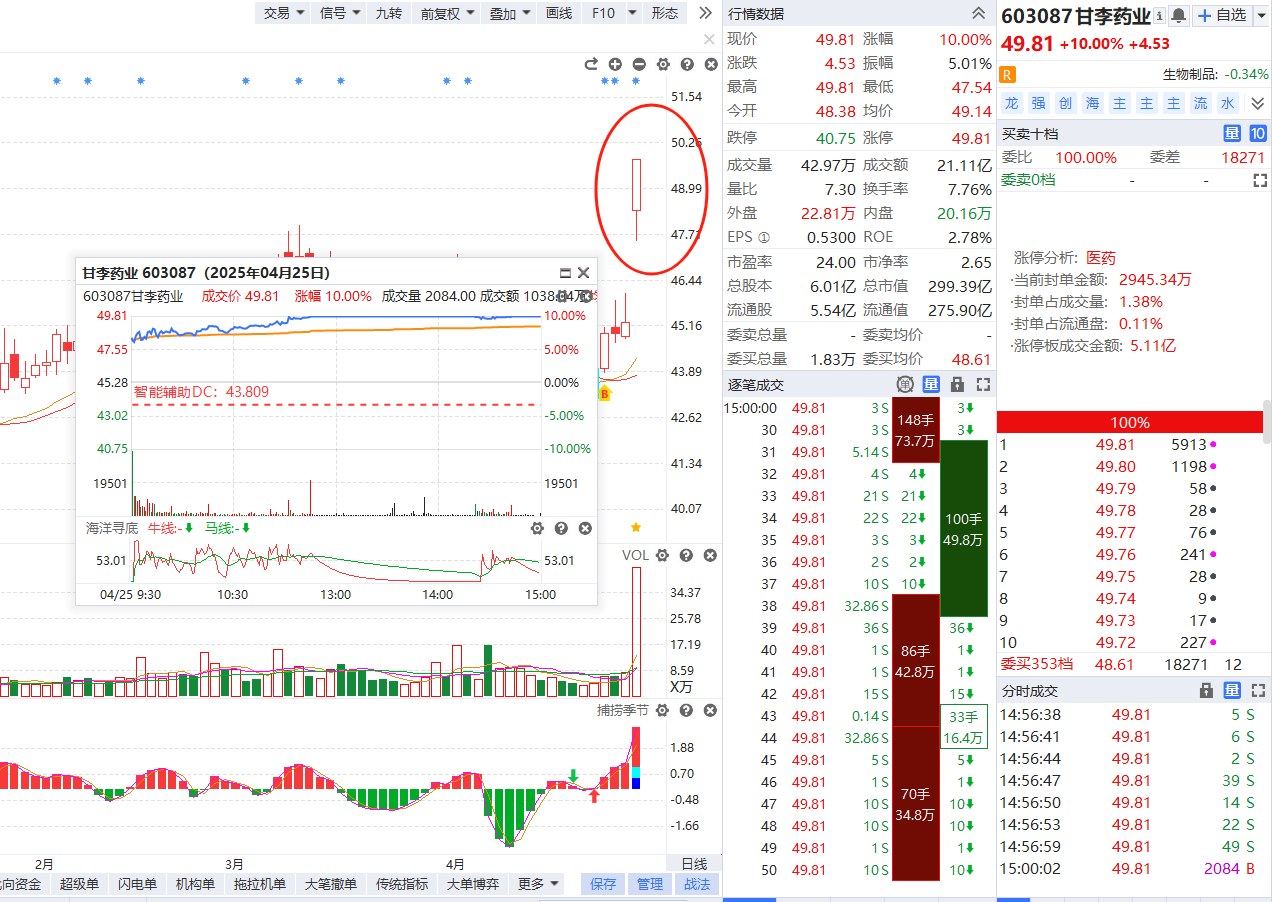 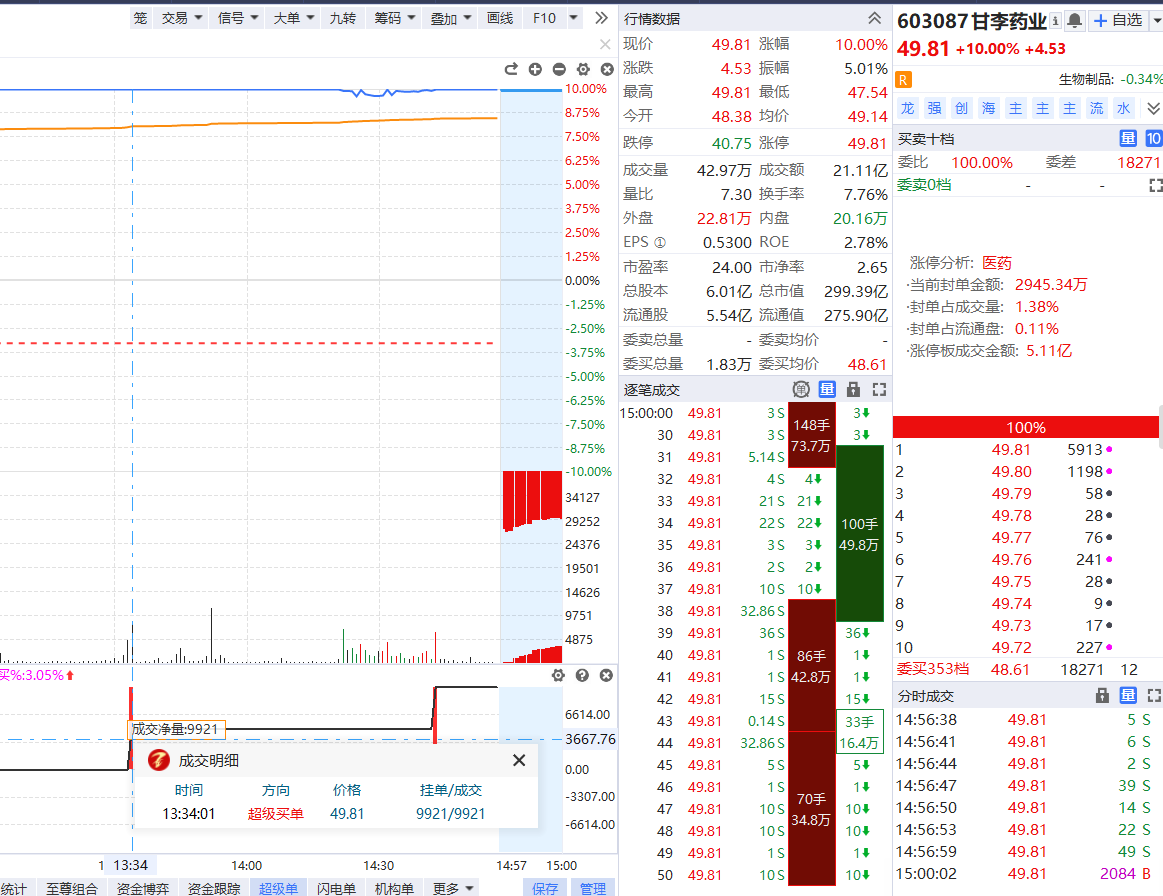 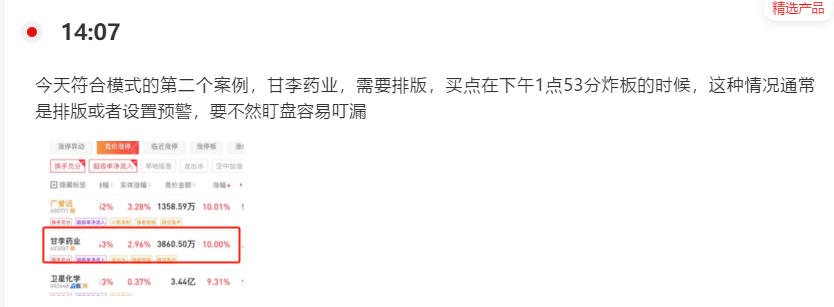 4.25 案例回顾
打板助手-竞价涨停
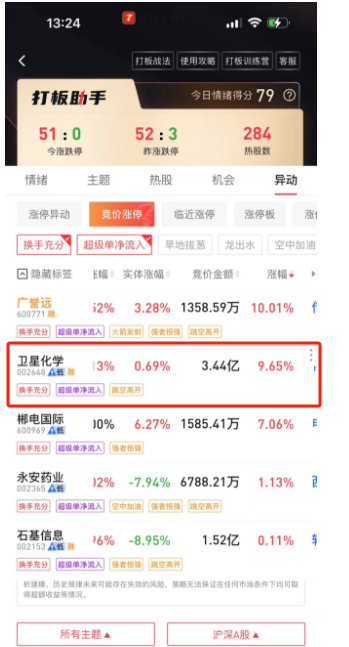 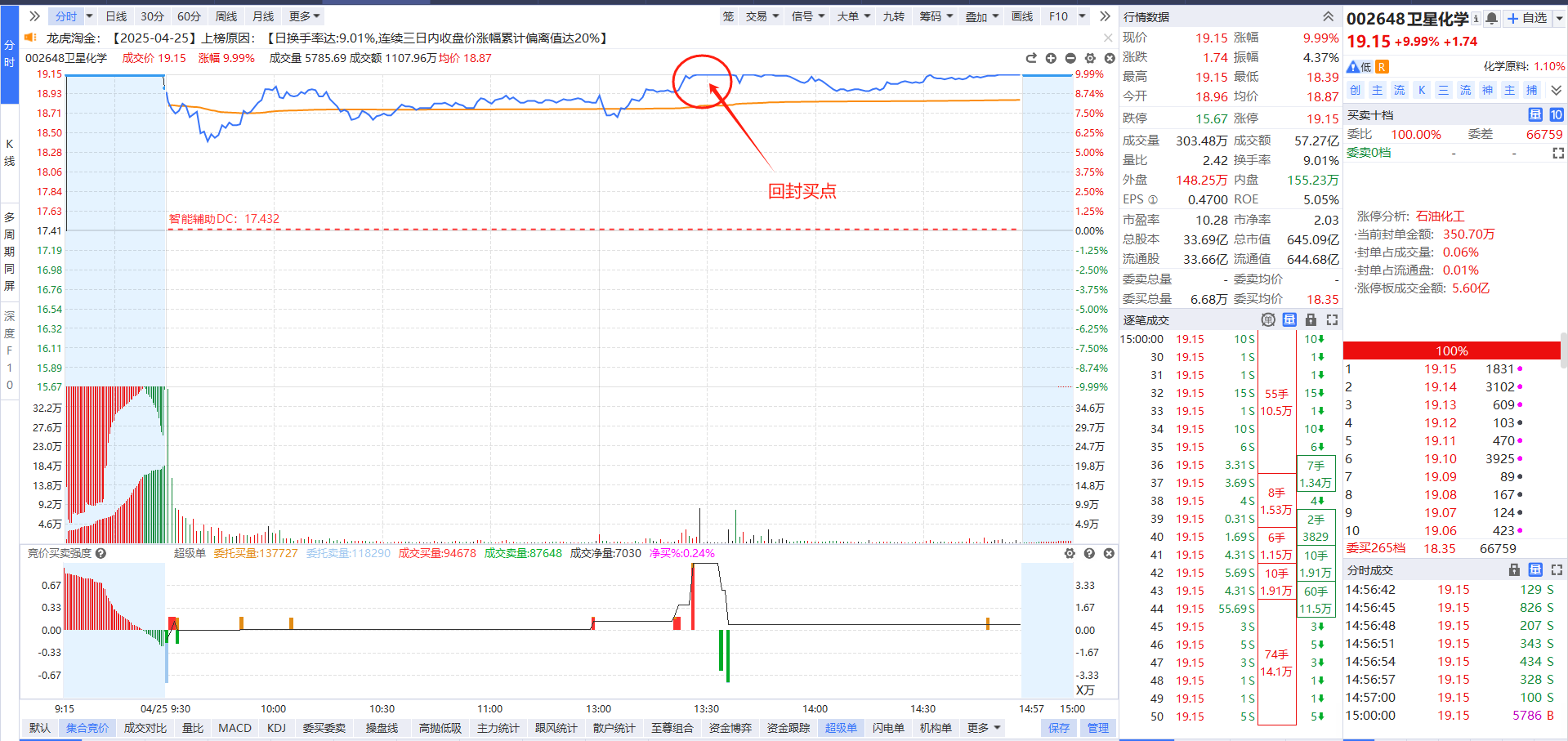 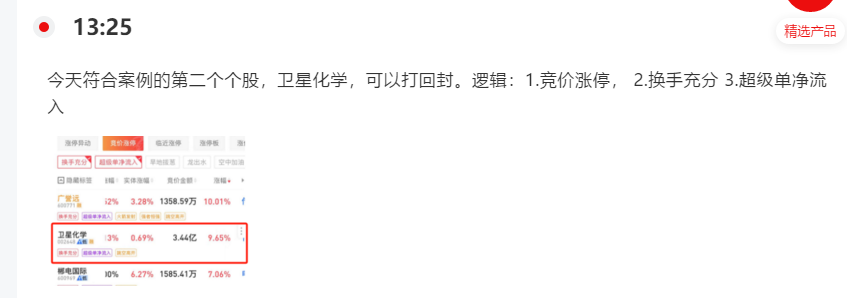 4.25 案例回顾
打板助手-竞价涨停
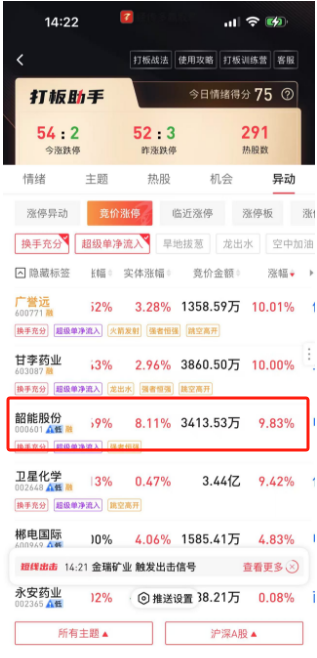 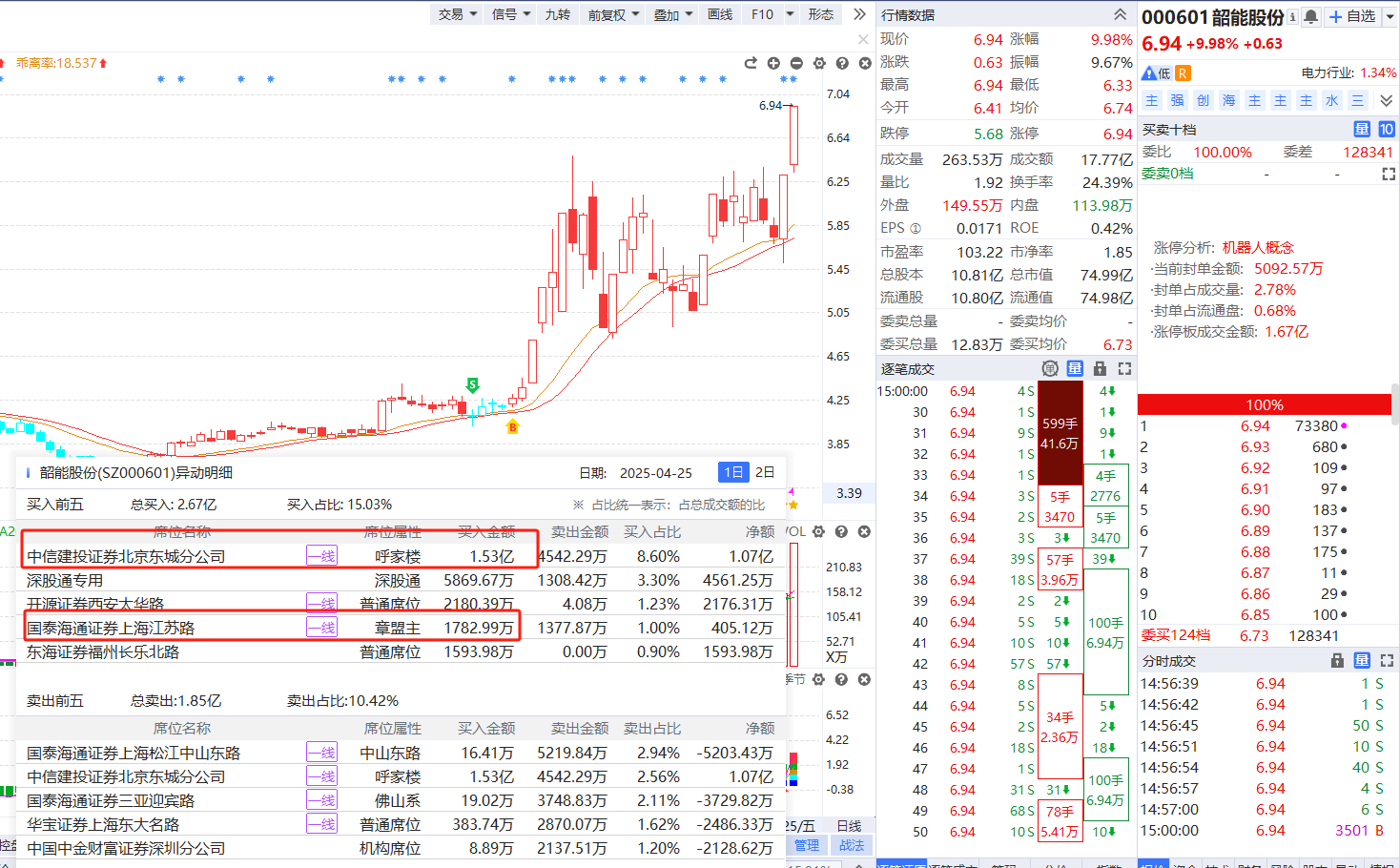 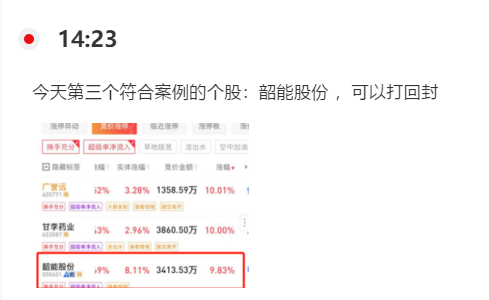 4.25 案例回顾
打板助手-竞价涨停
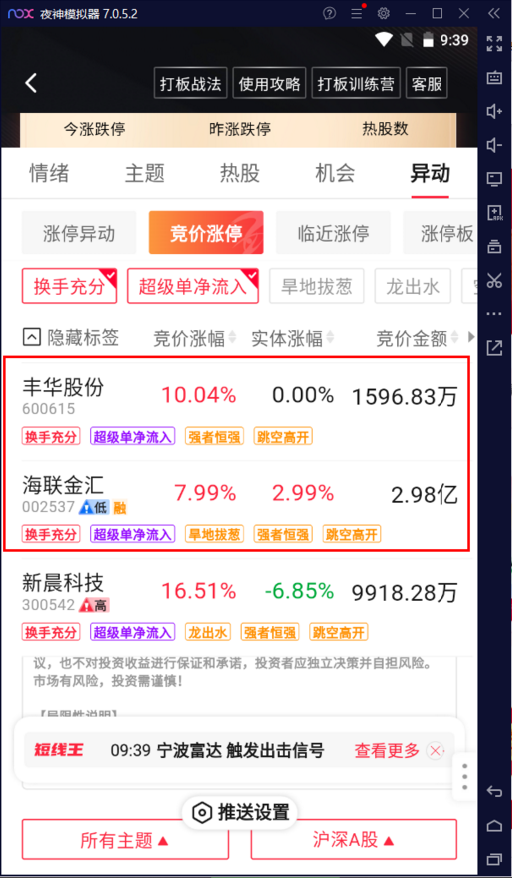 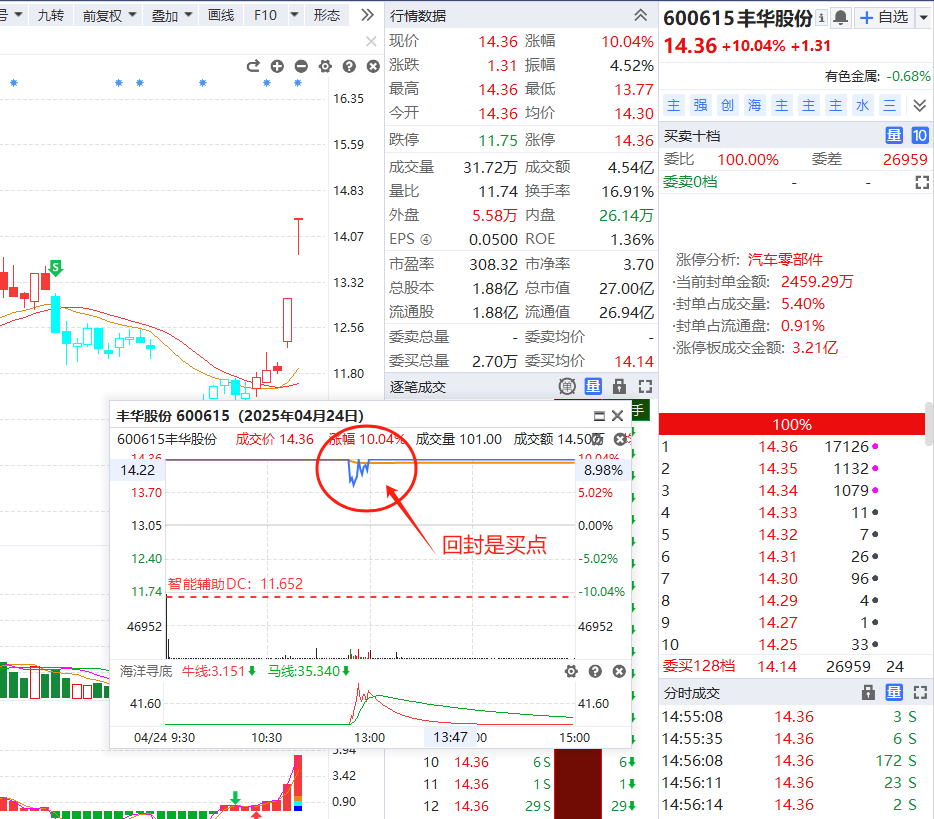 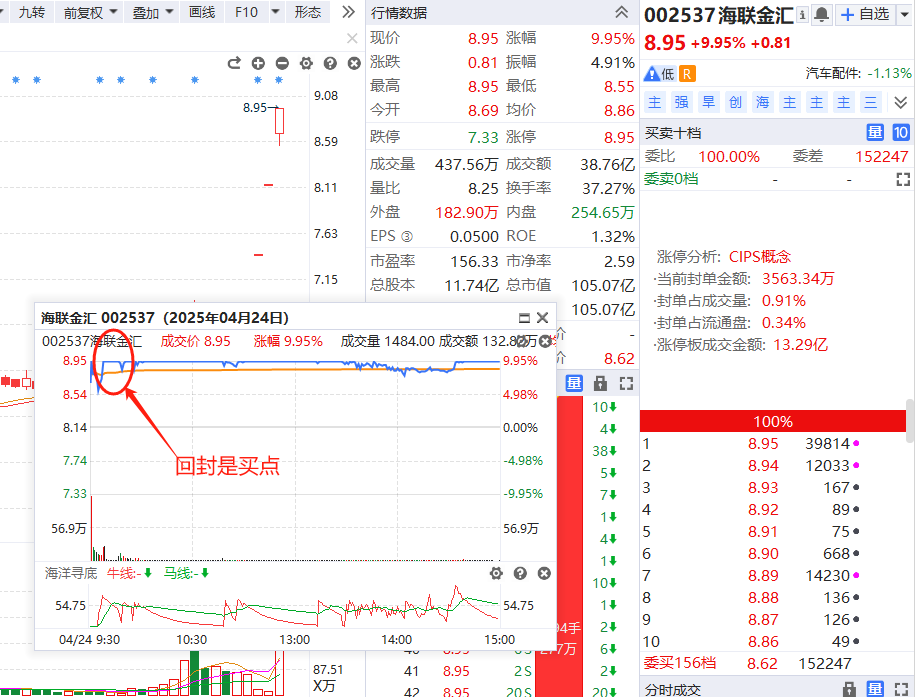 4.23 案例回顾
打板助手-竞价涨停
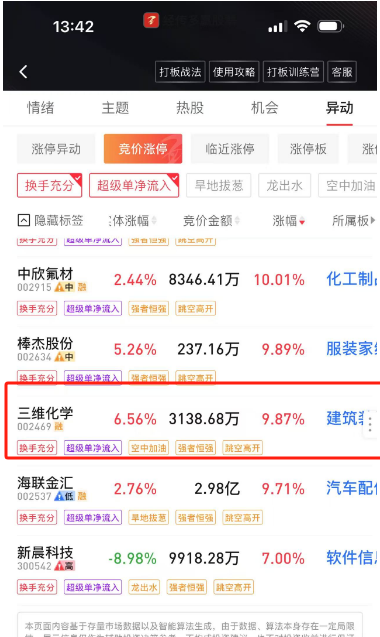 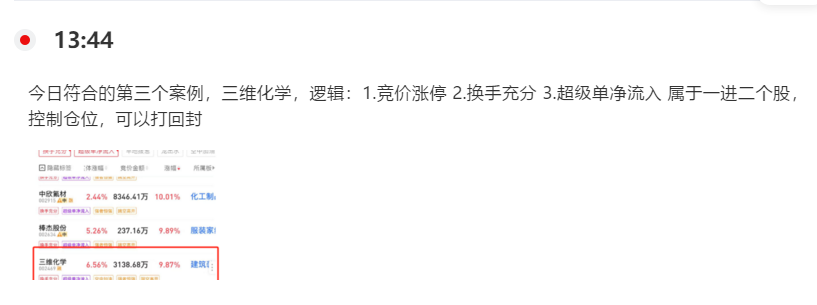 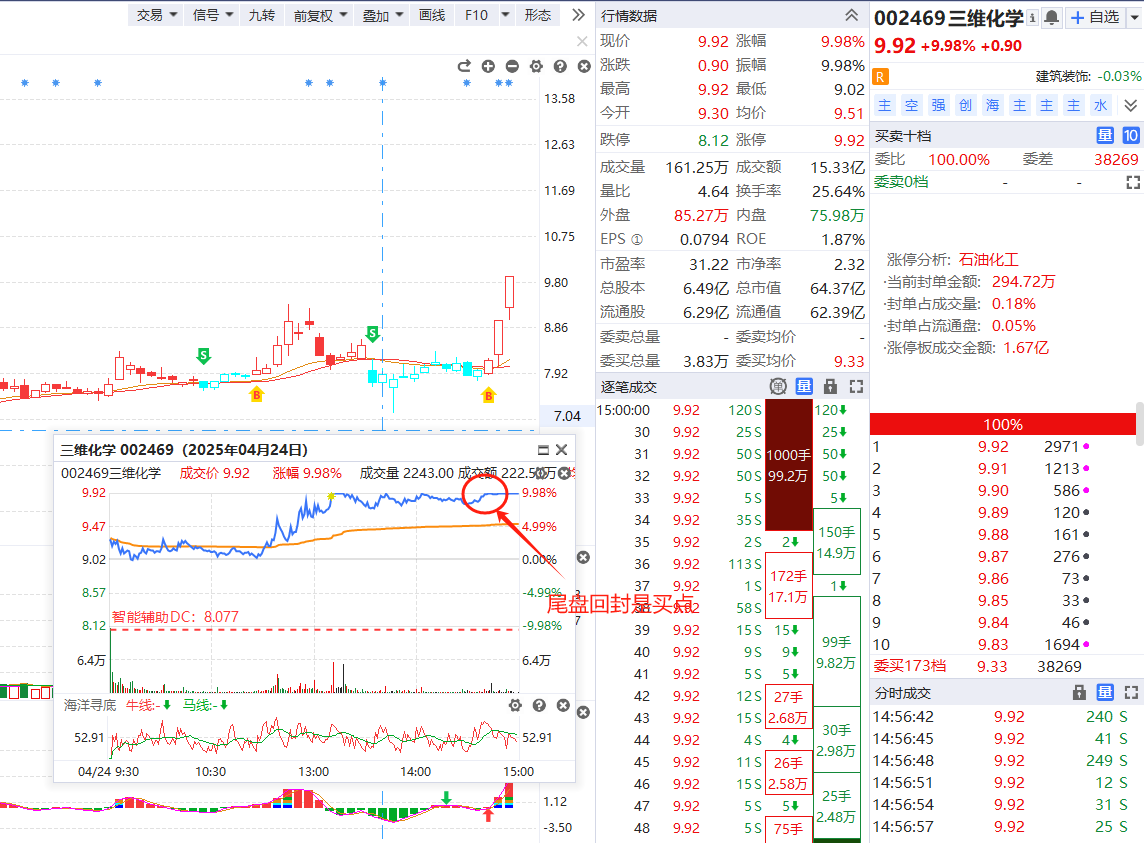 4.23 案例回顾
打板助手-竞价涨停
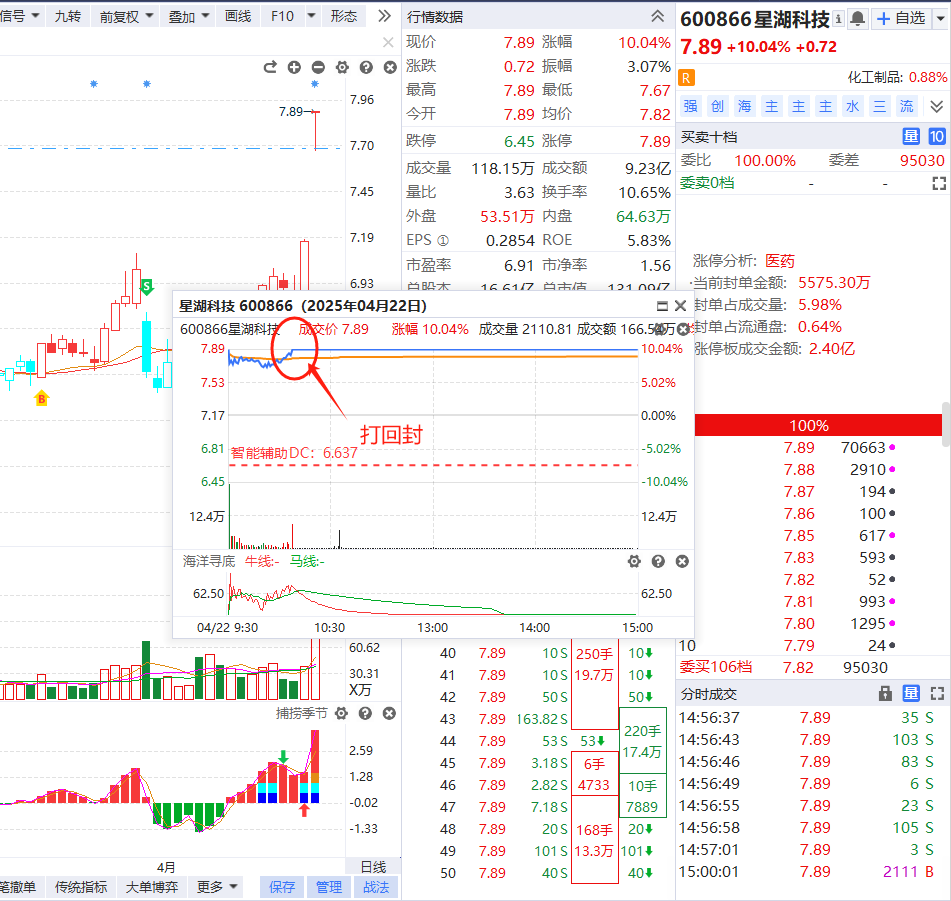 4.22案例回顾
打板助手-竞价涨停
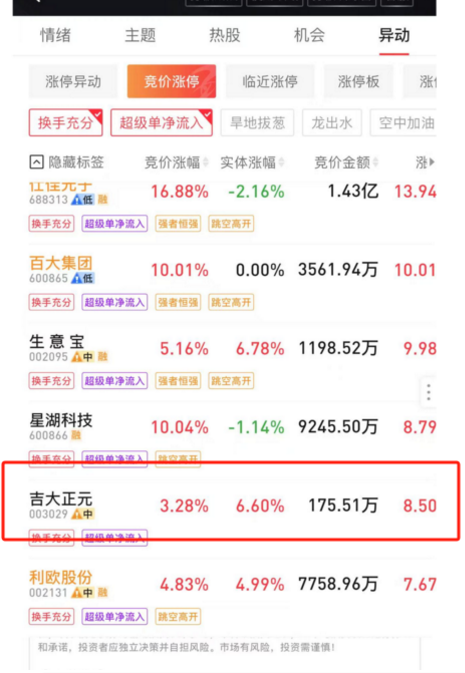 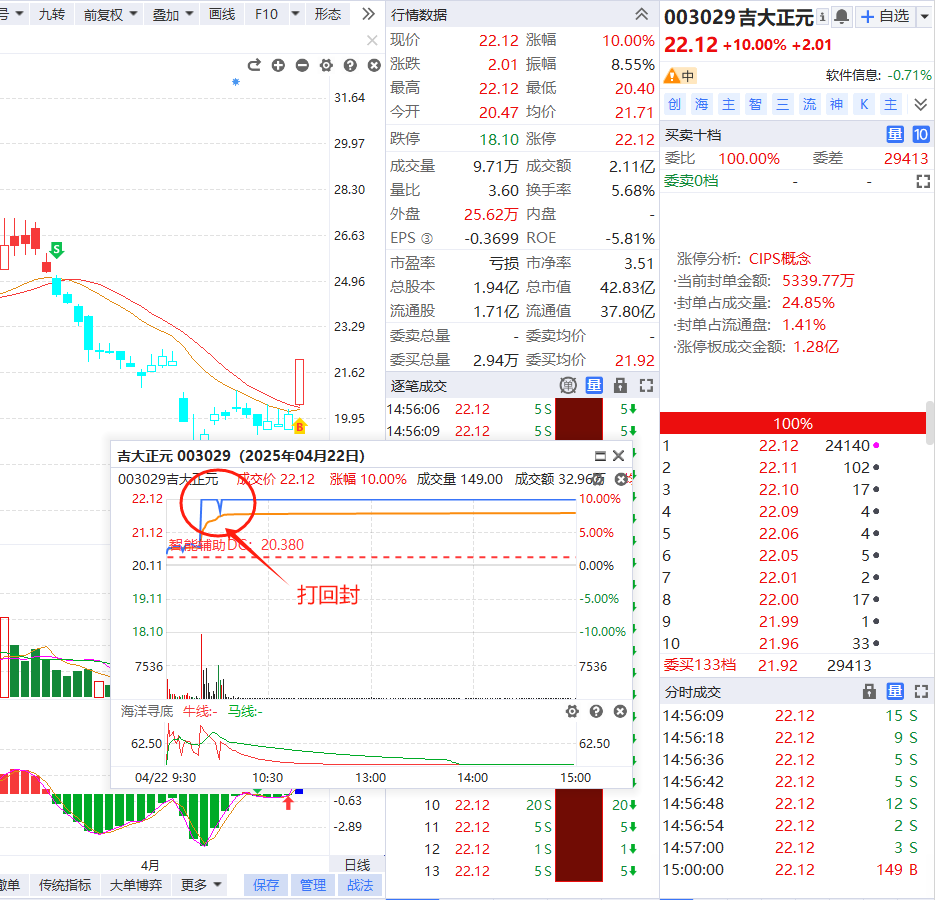 4.22案例回顾
打板助手-竞价涨停
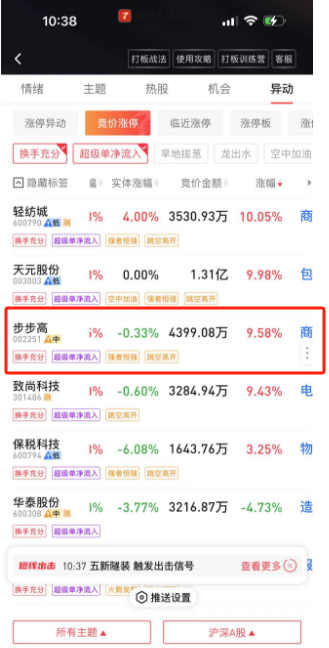 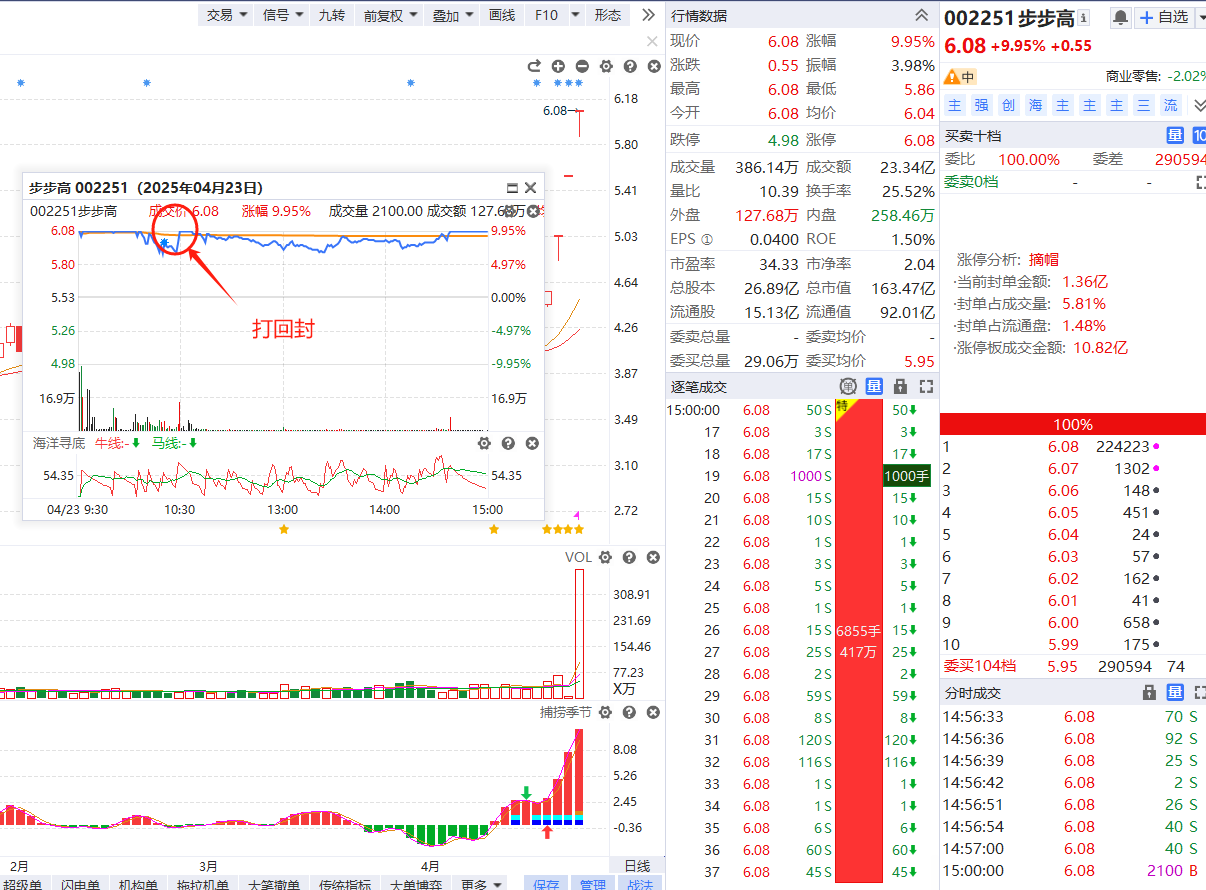 4.23案例回顾
打板助手-竞价涨停
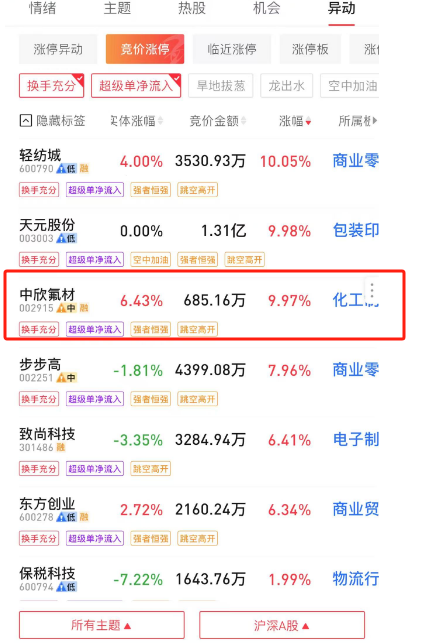 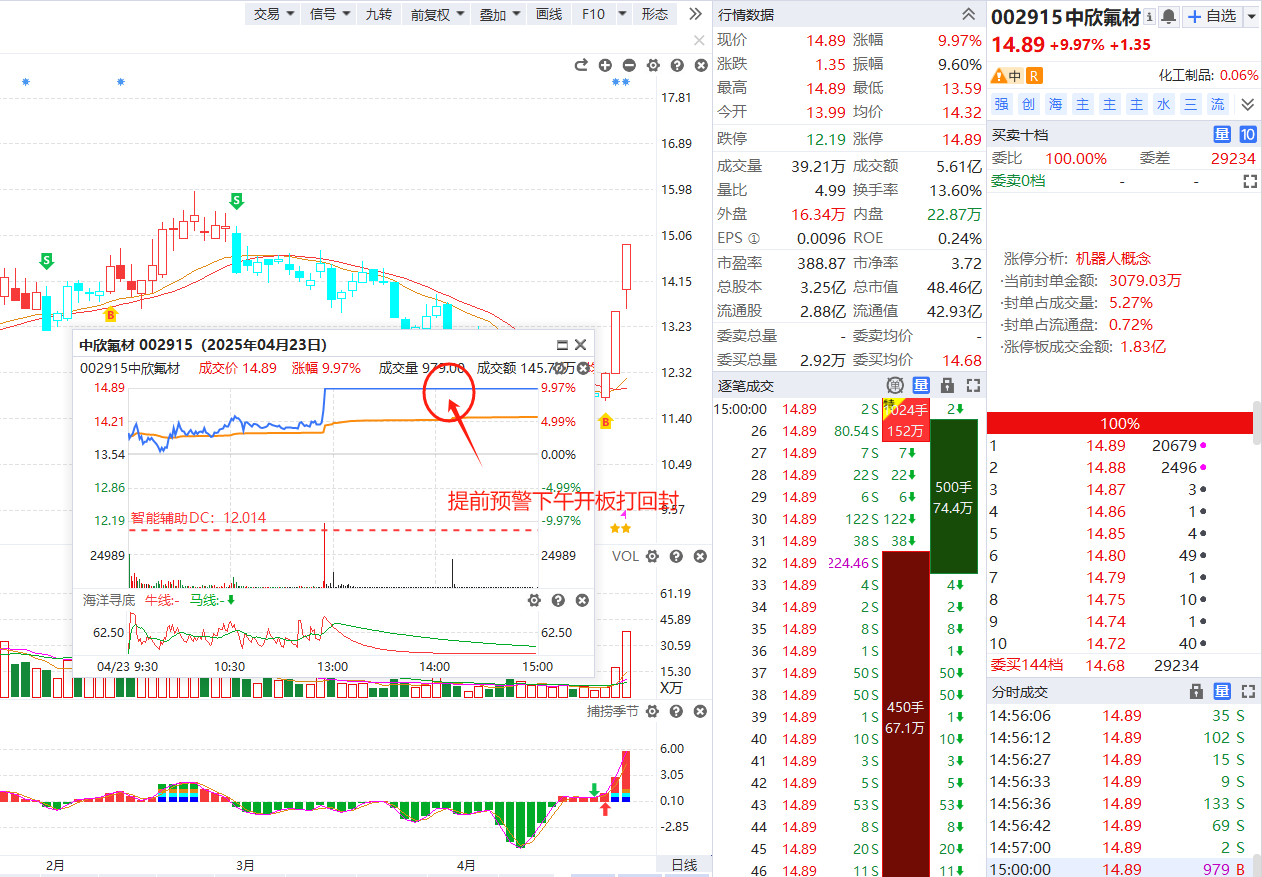 4.23案例回顾
打板助手-竞价涨停
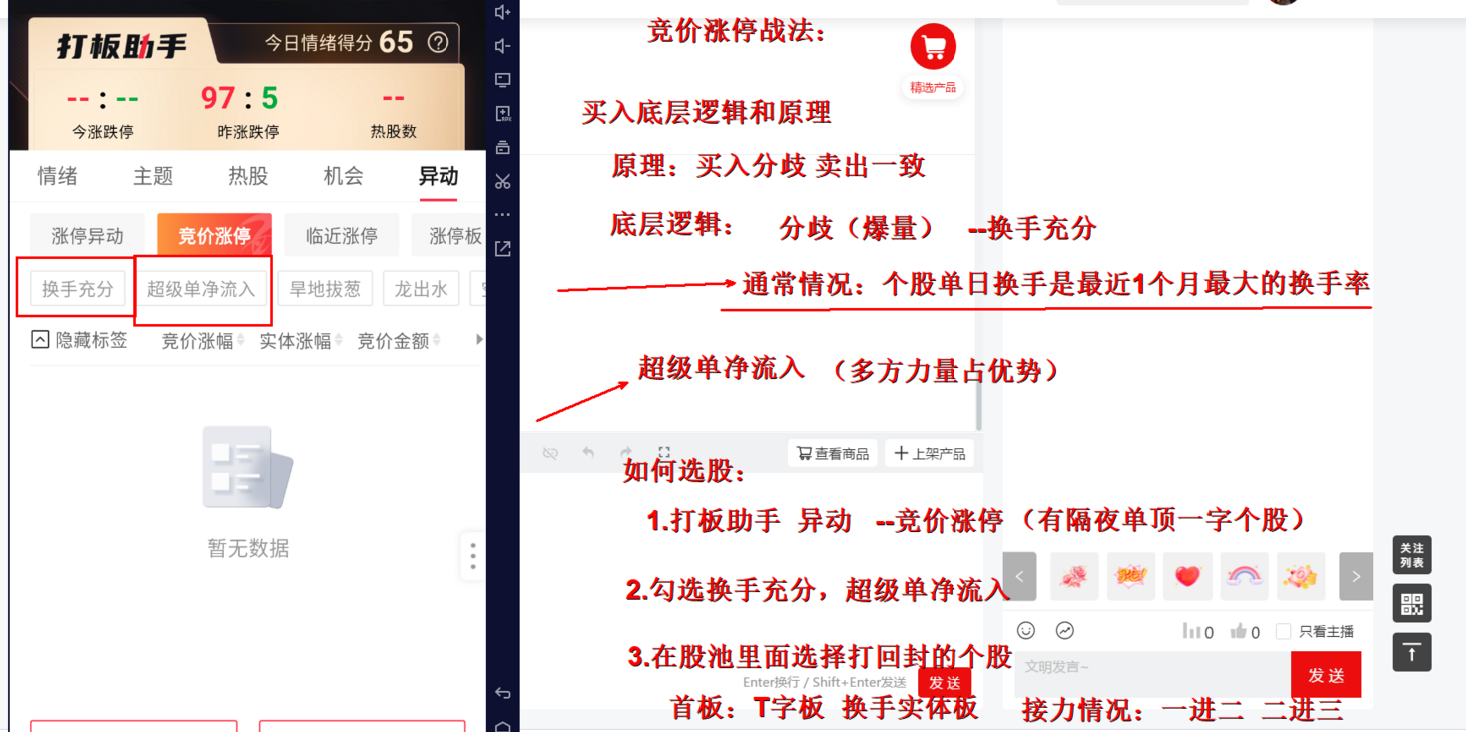 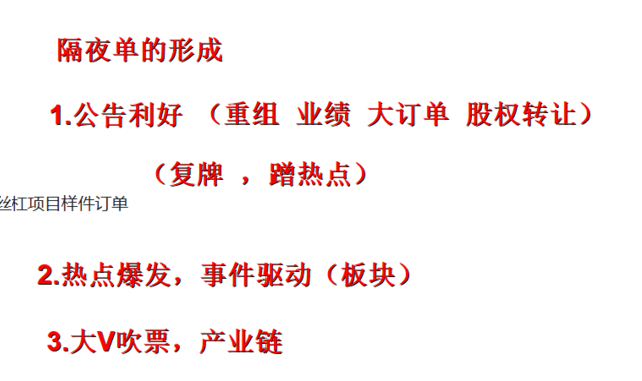 竞价涨停战法
打板助手-竞价涨停
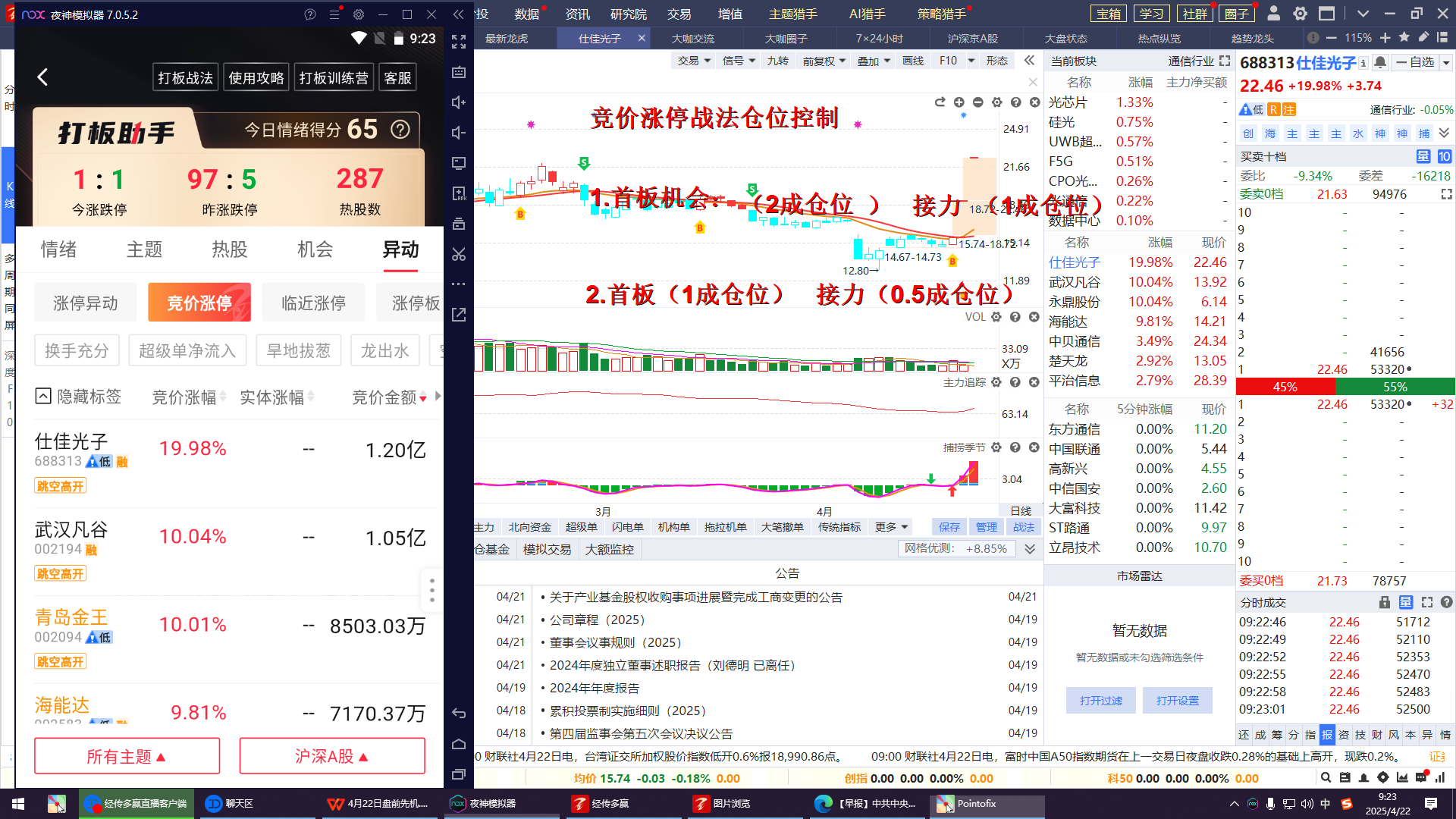 仓位控制
打板助手-竞价涨停
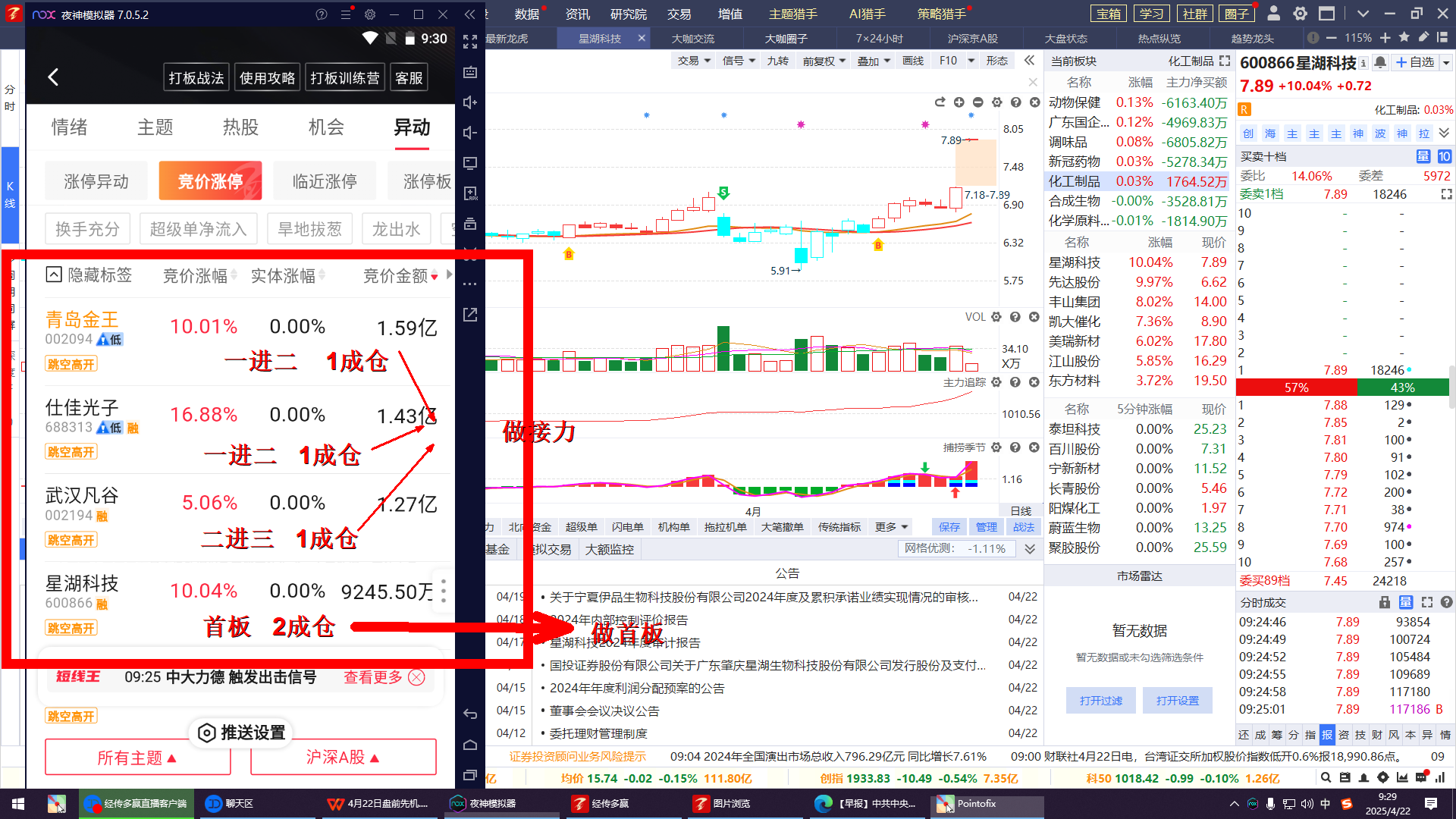 选股仓位控制
20cm首板战法
20cm低位首板资金流战法

1.观察个股位置处于近期低位且成交金额满足20个亿之内

2.观察超级单净额需满足超过1个亿，符合条件可以打回封

3.第二天如果竞价低开可以选择卖掉一部分，另外一部分等冲高卖出。如果高开可以多持股，等分时脉冲时候卖出，尽可能扩大利润。

4.如果碰到成交金额超过20个亿的个股低位20cm，需要满足超级单超过2个亿。
战绩回顾
5.8 成飞集成 +110% 华纺股份 +20%

5.9 飞亚达 +7.5%

5.12 符合模式的个股：无

5.13 皖通科技：+10%

5.14 苏州龙杰 +2% 凤凰航运 +8%

5.15 中远海发 -4% 王子新材 +34%

5.16 宁波远洋+9%

5.19 吉华集团 +1% 焦作万方 +2.5%

5.20 利扬芯片 -4%

5.21 符合模式的个股：浙江建投
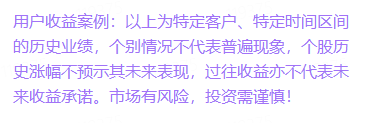 战绩回顾
5.22   无符合模式的个股

5.23 符合模式的个股：无

5.26 中科信息  -3%

5.27  符合模式的个股：无

5.28 融发核电 +8% 联化科技 +43% 海利尔 -3%

5.29 锦鸿集团 -3%

5.30 雄帝科技 +1% 绿能慧充 +4%

6.4 乐普医疗 -3% 万邦德 -1%

6.5 符合模式的个股：无

6.6 中衡设计 -2%
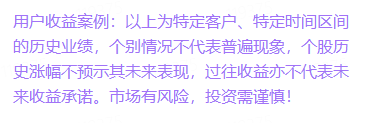 战绩回顾
6.9 信达证券 -1%

6.10 粤传媒 +18%

6.11 美晨科技 +30%

6.12 辉隆股份 -3%

6.13 符合模式的个股：通源石油 中曼石油
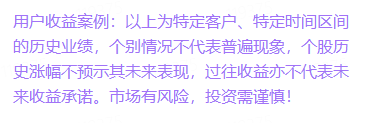 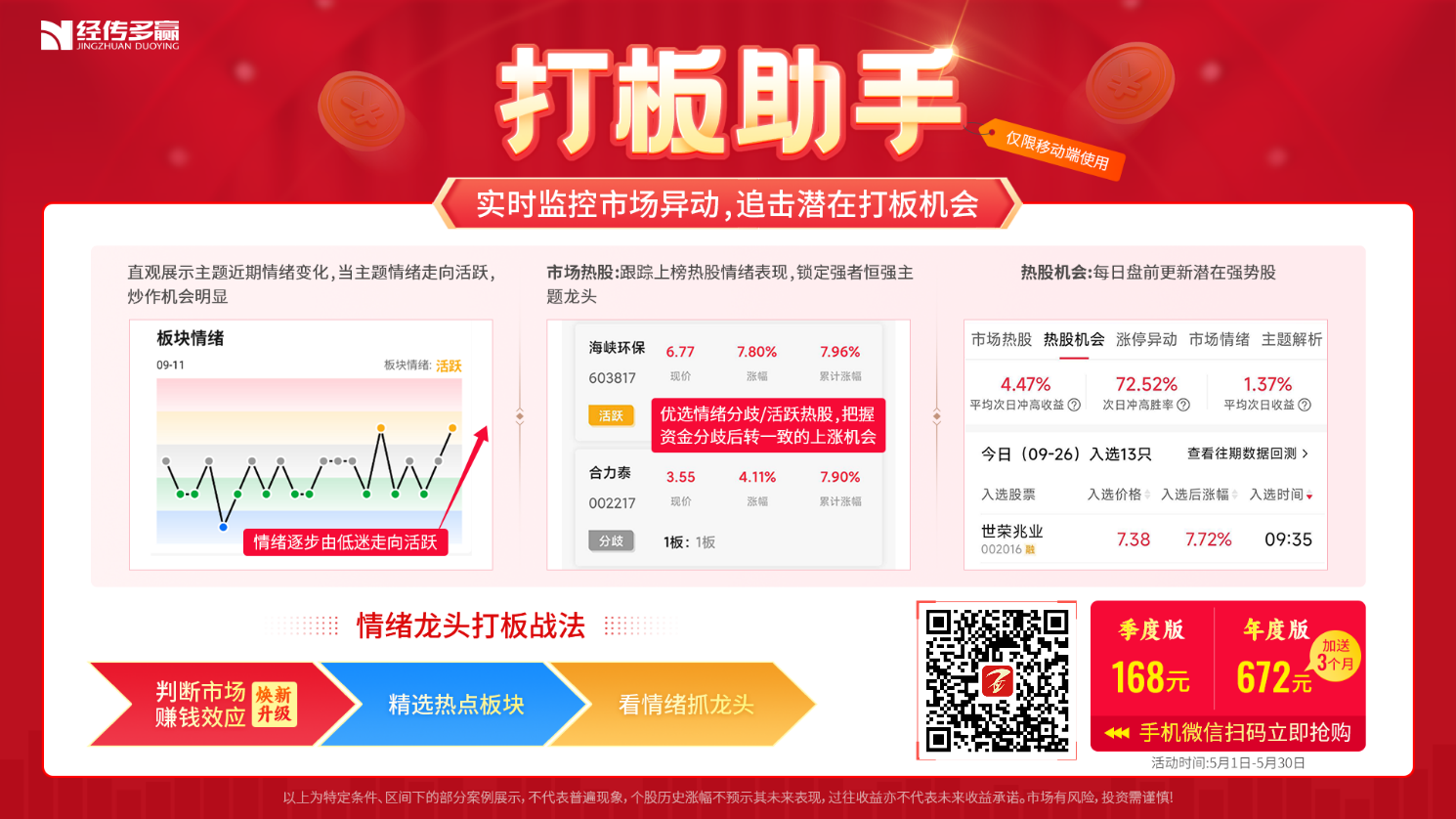 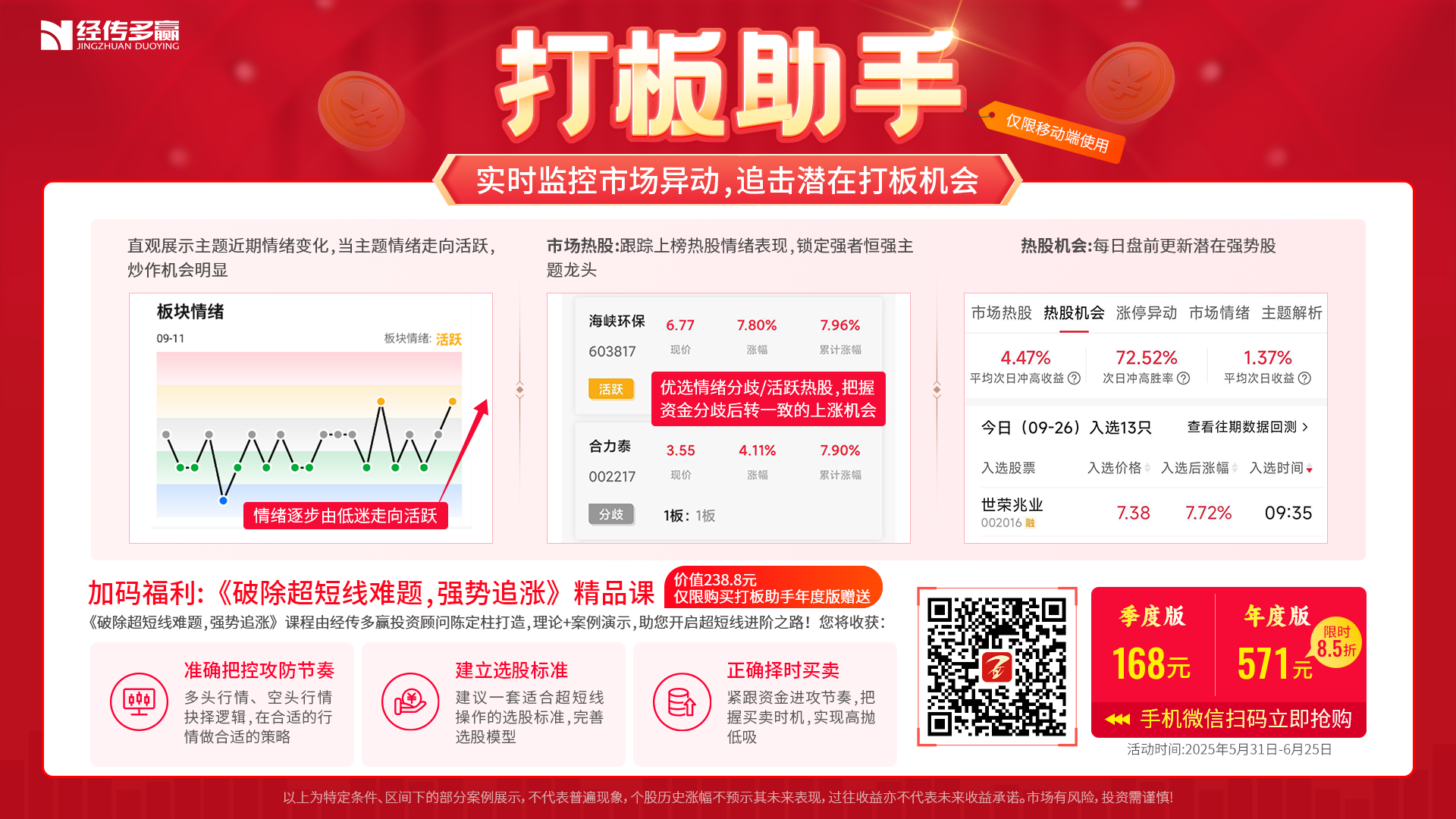 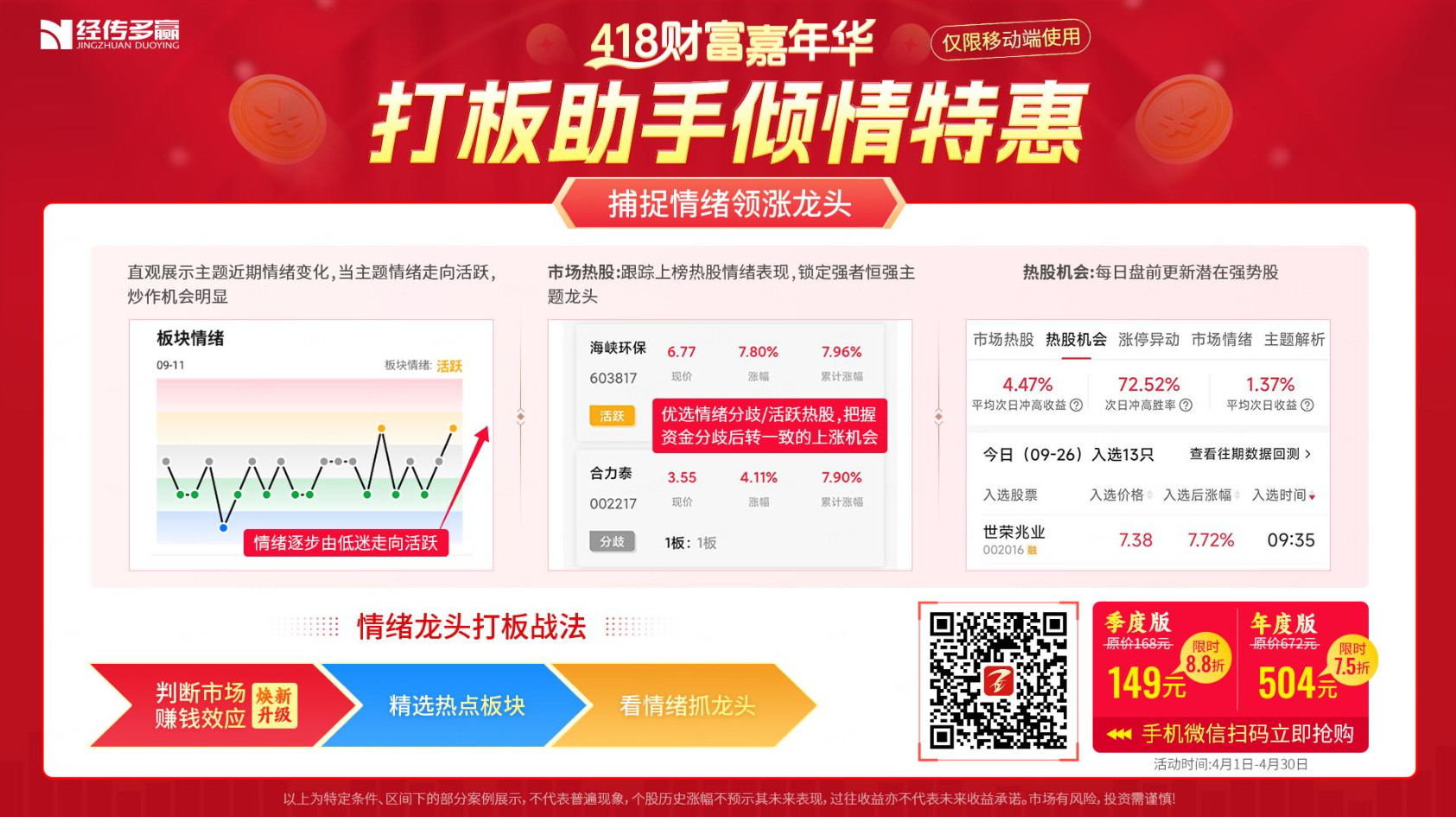 20cm首板战法
20cm低位首板资金流战法

1.观察个股位置处于近期低位且成交金额满足20个亿之内

2.观察超级单净额需满足超过1个亿，符合条件可以打回封

3.第二天如果竞价低开可以选择卖掉一部分，另外一部分等冲高卖 出。如果高开可以多持股，等分时脉冲时候卖出，尽可能扩大利润。

4.如果碰到成交金额超过20个亿的个股低位20cm，需要满足超级单超过2个亿。
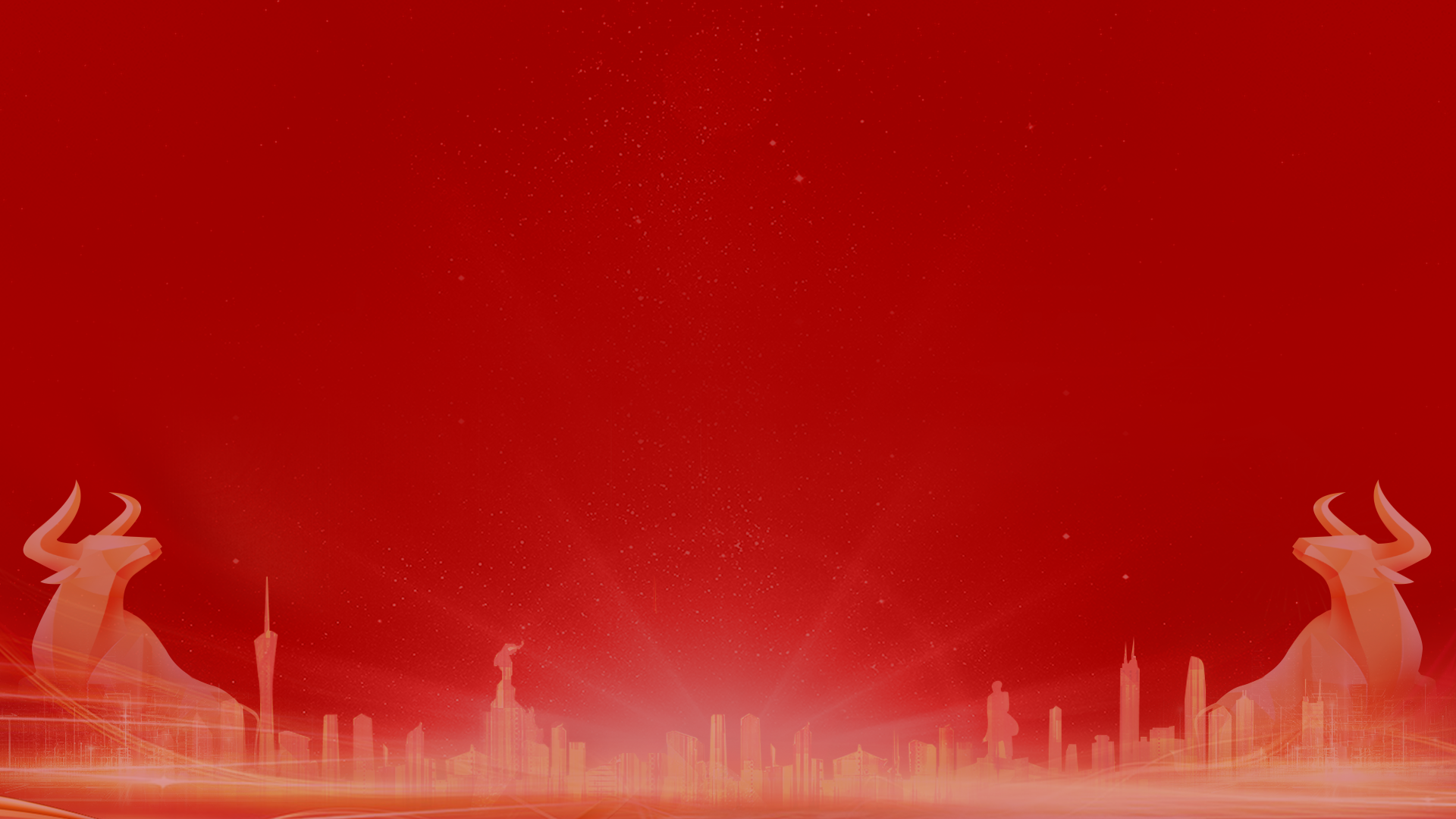 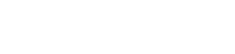 让投资遇见美好
我司所有工作人员均不允许推荐股票、不允许承诺收益、不允许代客理财、不允许合作分成、不允许私下收款，如您发现有任何违规行为，请立即拨打400-9088-988向我们举报！

风险提示：所有信息及观点均来源于公开信息及经传软件信号显示，仅供参考，不构成最终投资依据，软件作为辅助参考工具，无法承诺收益，投资者应正视市场风险，自主作出投资决策并自行承担投资风险。投资有风险，入市须谨慎！